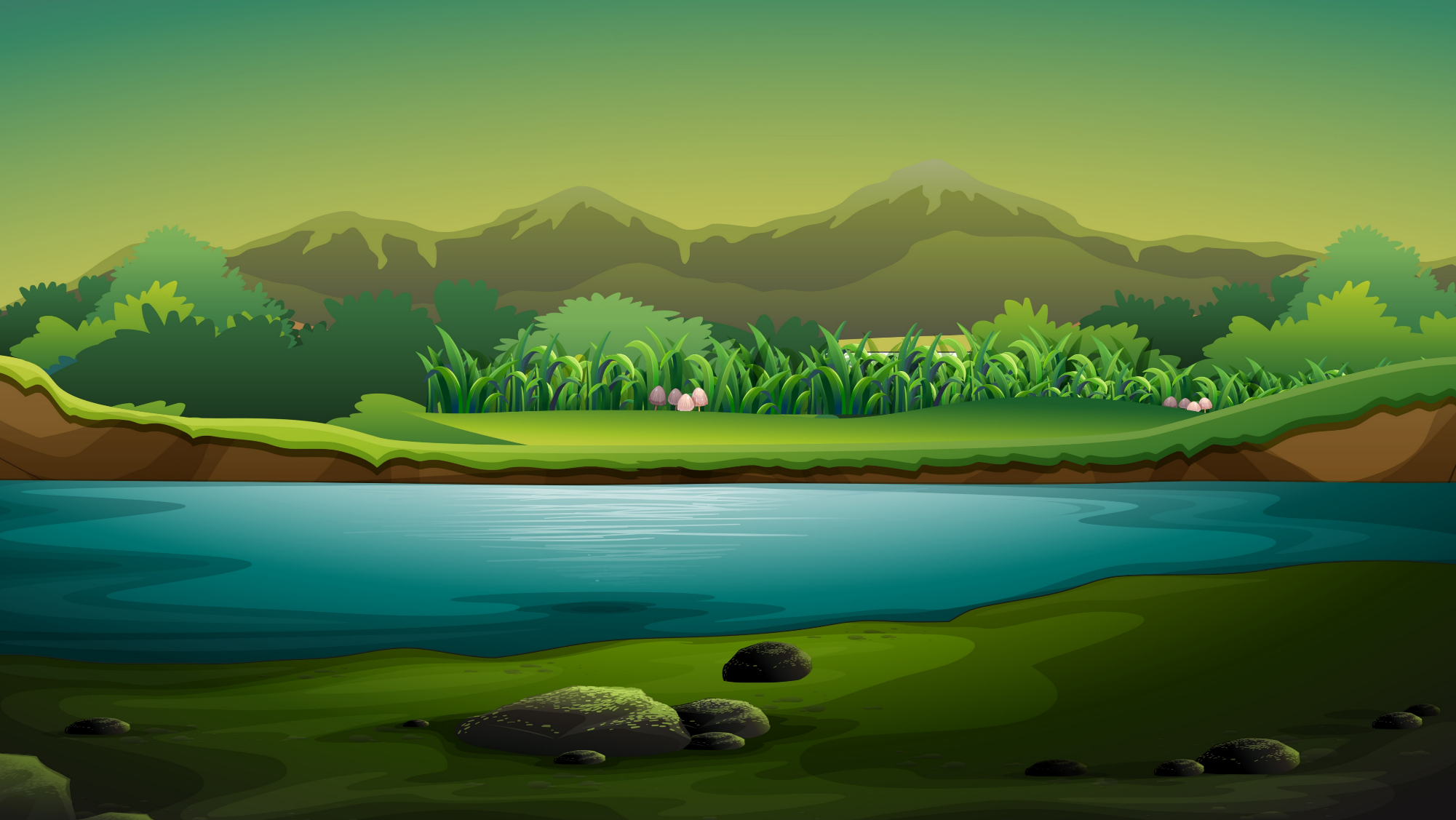 Jana in den Everglades Trennverfahren für unterwegs
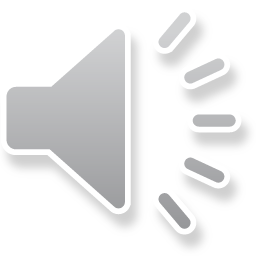 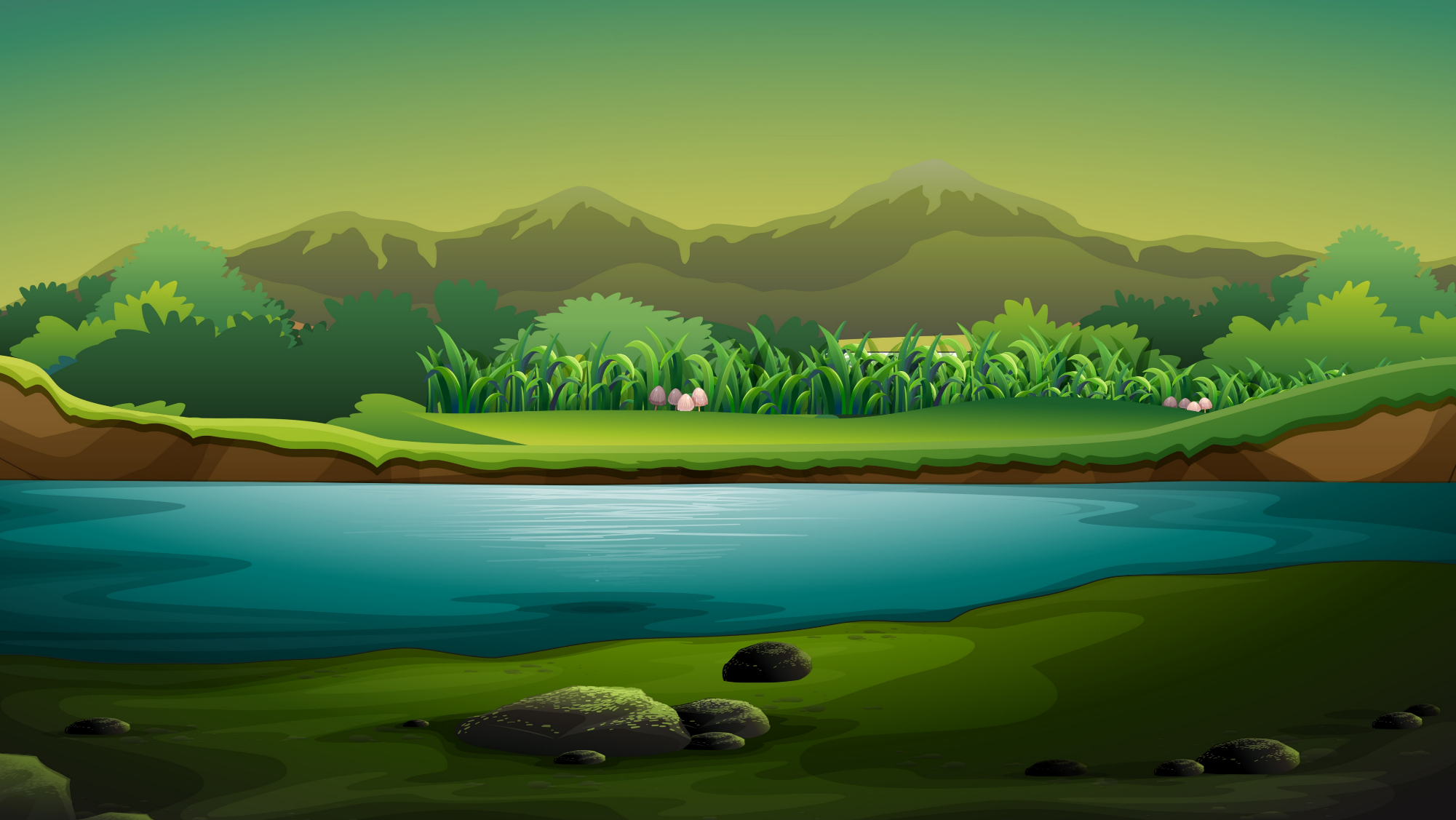 Problemfrage Tag 6:
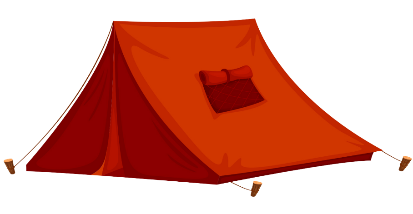 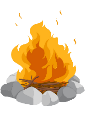 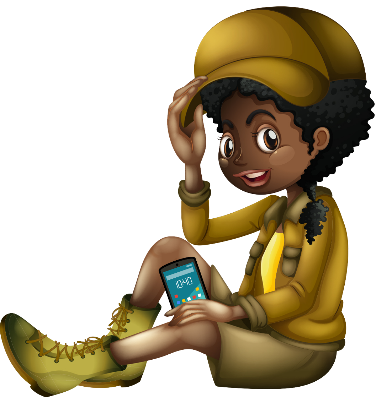 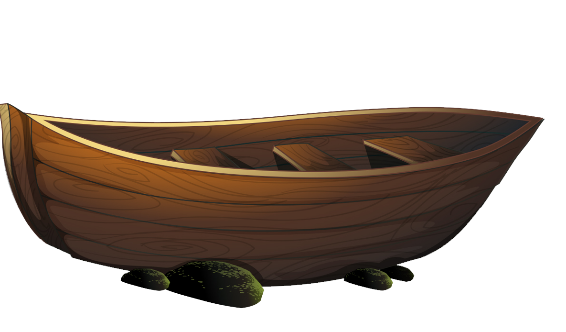 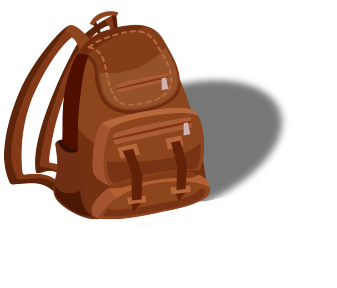 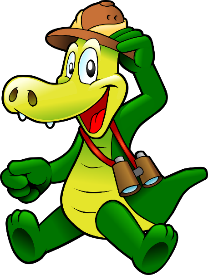 Problemfrage fertig?
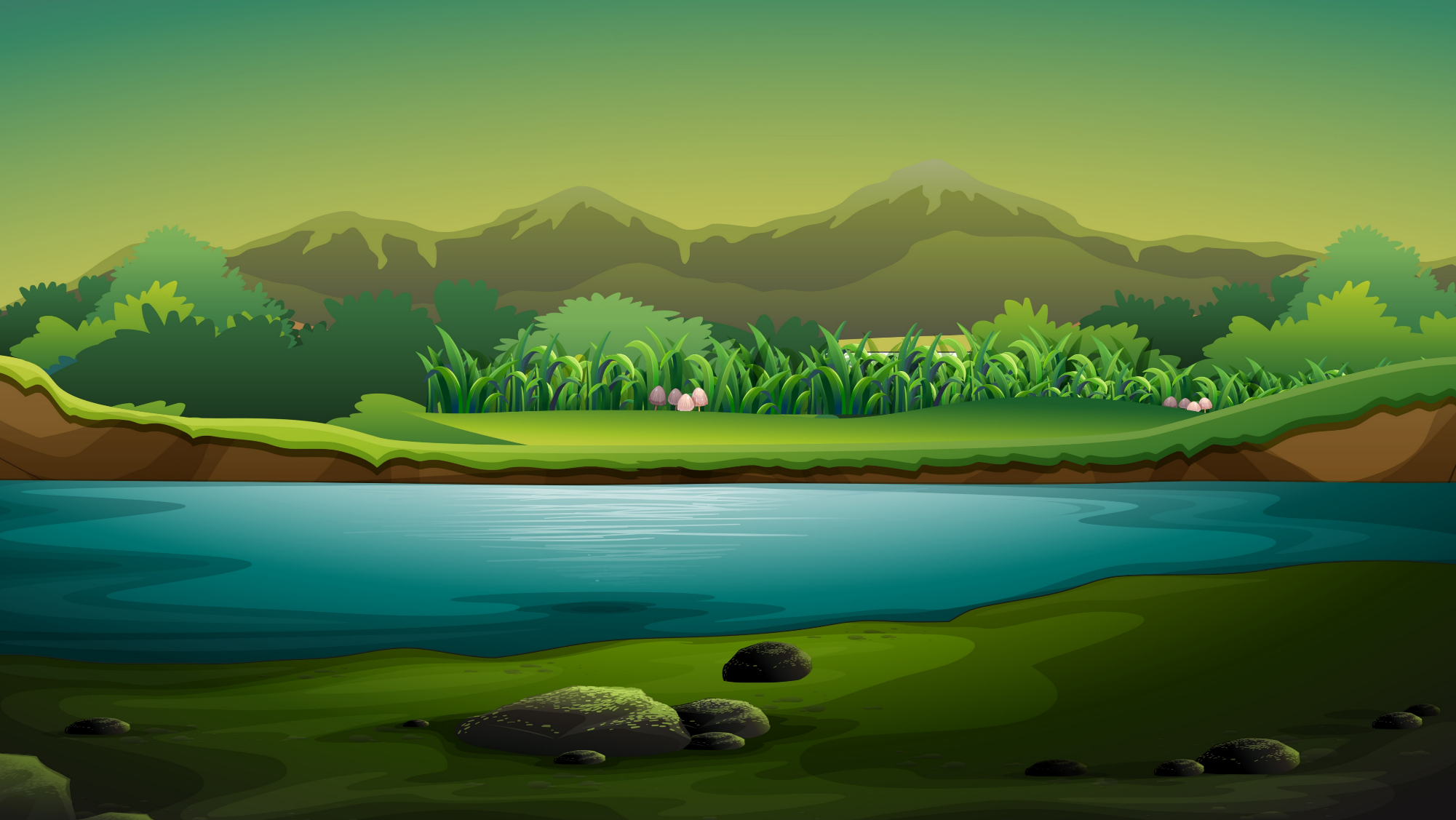 Problemfrage Tag 6:
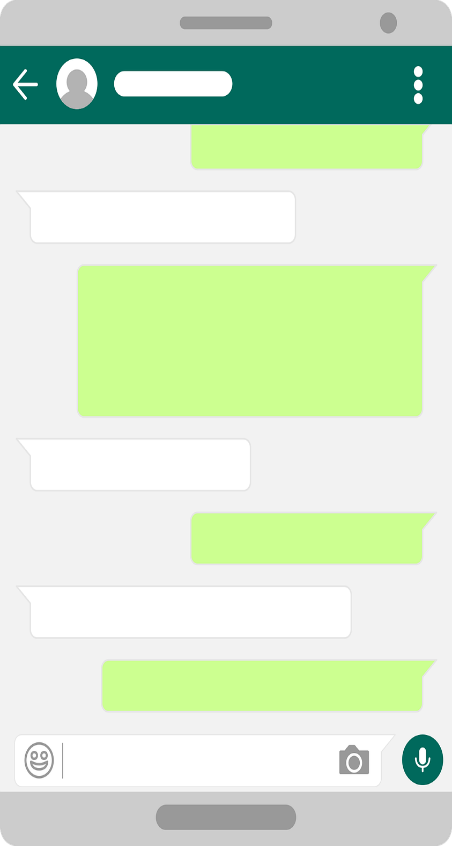 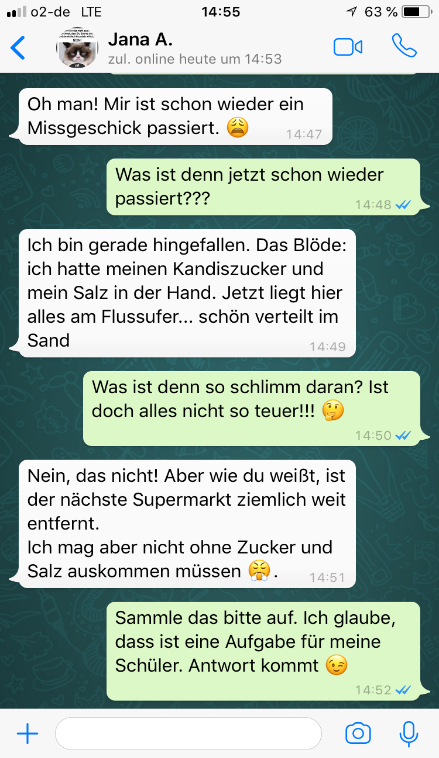 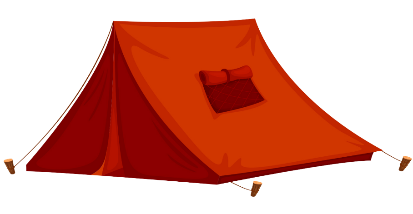 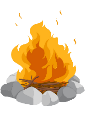 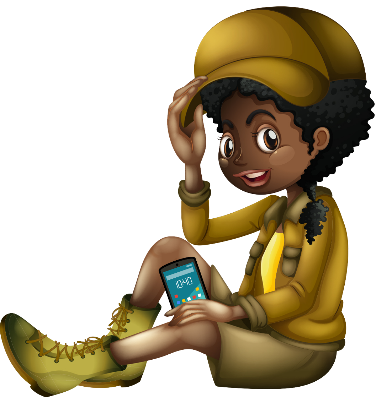 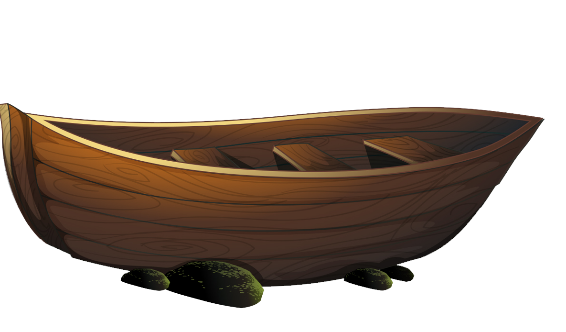 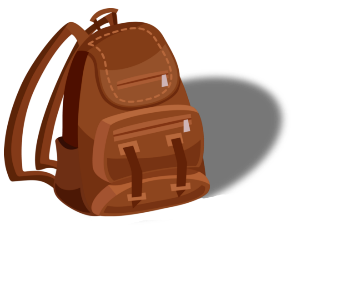 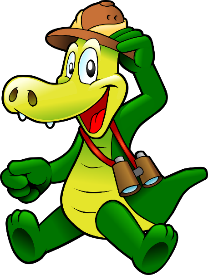 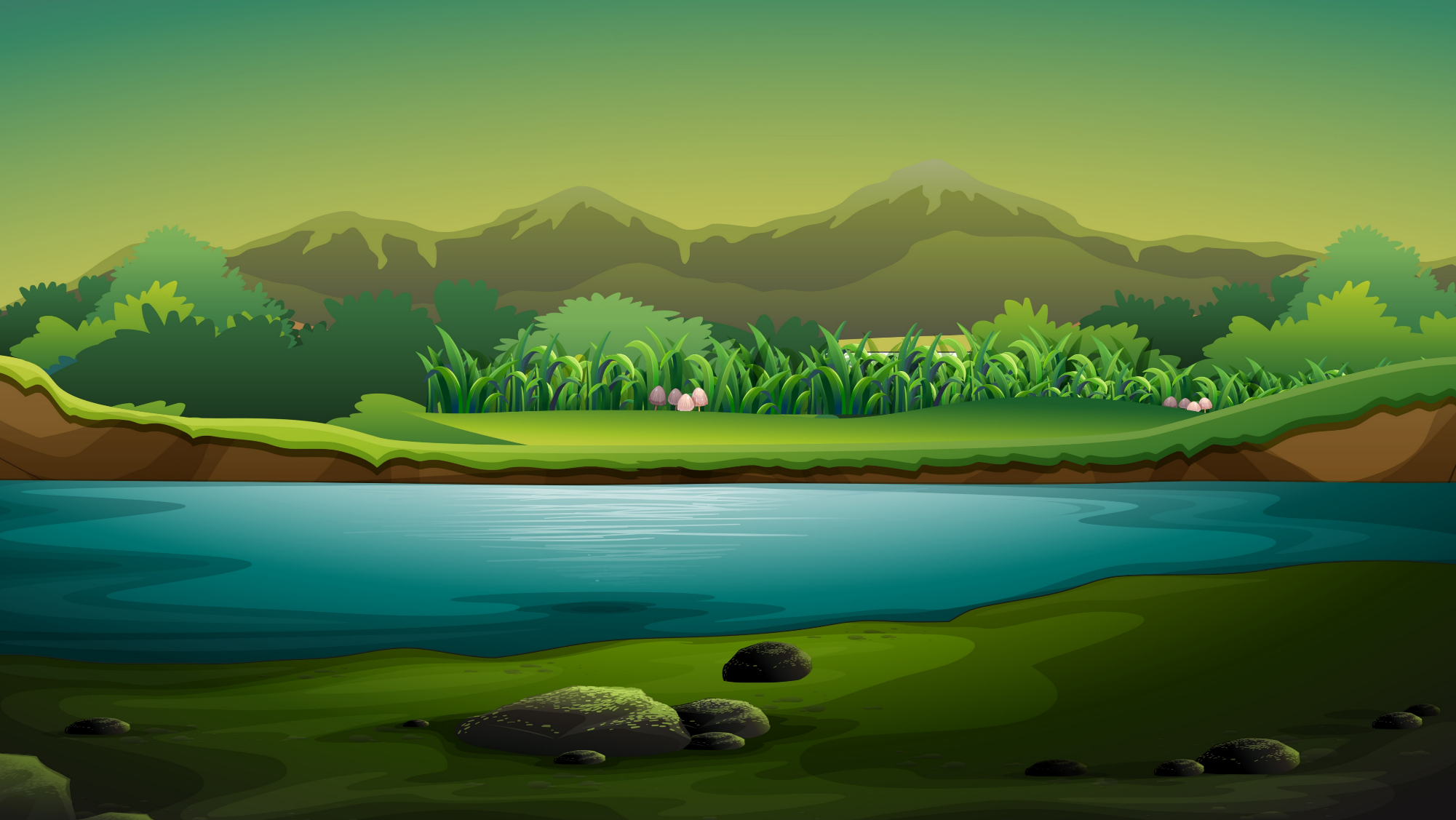 Problemfrage Tag 6:
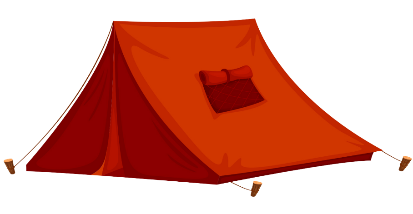 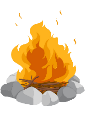 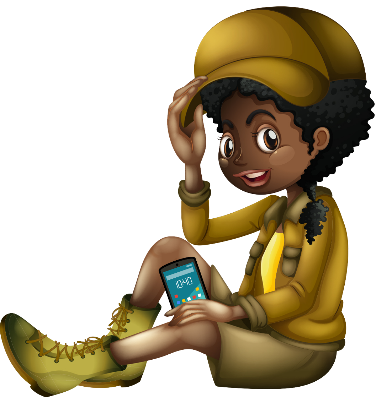 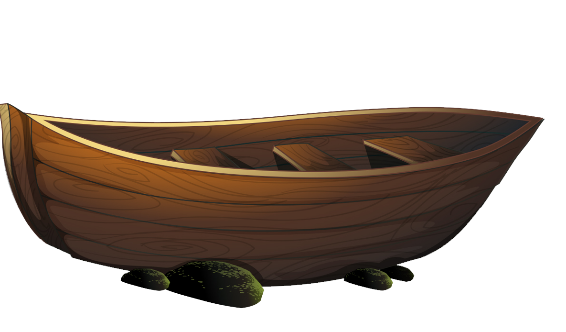 Hallo, ich bin dein Hilfealligator.
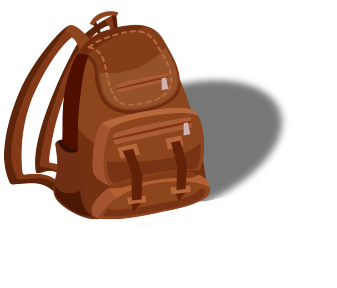 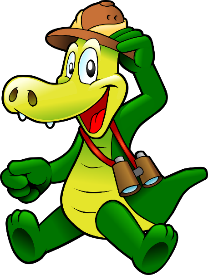 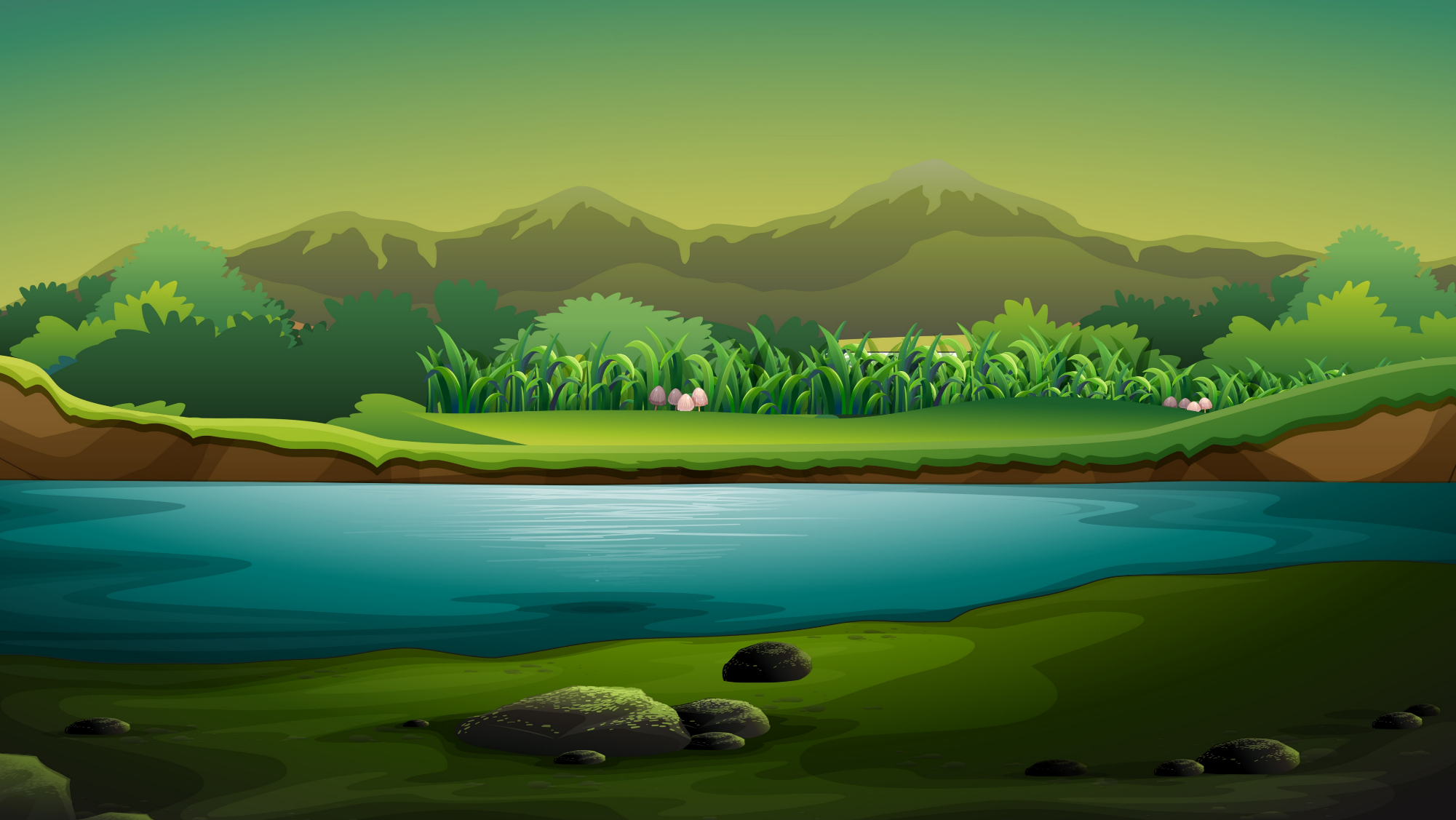 So geht ihr bei euren Experimenten vor:

Plant in eurer Gruppe ein Experiment, mit dem ihr Janas Problem löst.
    Nutzt dazu die Infokarten. 
    Füllt für eure Planung das Flussdiagramm aus!
 
Führt im Anschluss das Experiment durch!
     Beachtet dabei die Sicherheitsregeln!
 

 Ihr seid fertig? Dann räumt euren Arbeitsplatz auf!
 

Checkt Janas Rucksack und bestimmt, welche Materialien Jana 
      verwenden kann.
 

 Verfasst eine WhatsApp an Jana mit eurer Lösung für ihr Problem!
 

 Füllt zu eurem genutzten Trennverfahren das Buddy-Book aus.
Flussdiagramm
WhatsApp
Rucksack
Experiment
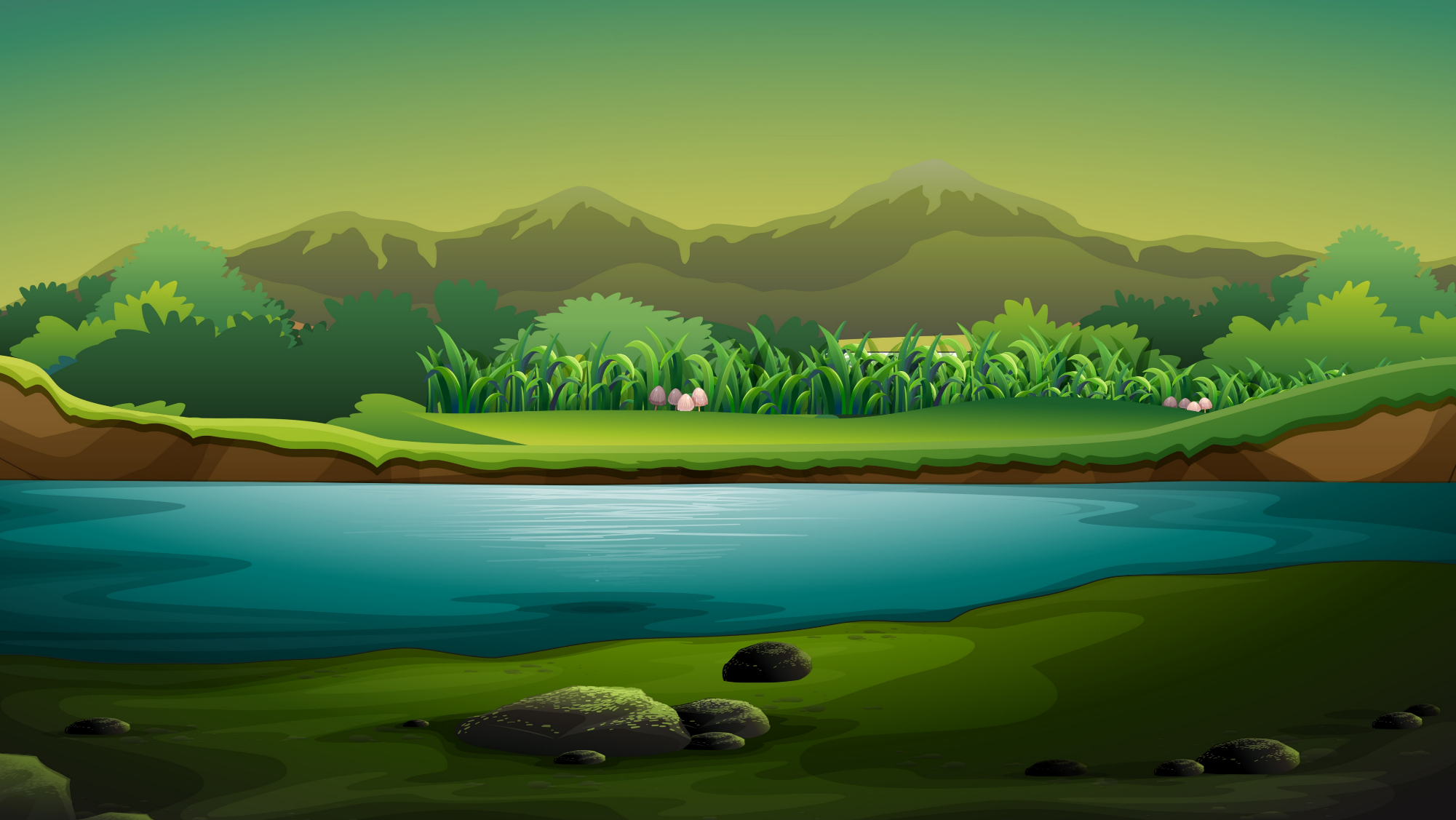 So geht ihr bei euren Experimenten vor:

Plant in eurer Gruppe ein Experiment, mit dem ihr Janas Problem löst.
    Nutzt dazu die Infokarten. 
    Füllt für eure Planung das Flussdiagramm aus!
 
Führt im Anschluss das Experiment durch!
     Beachtet dabei die Sicherheitsregeln!
 

 Ihr seid fertig? Dann räumt euren Arbeitsplatz auf!
 

Checkt Janas Rucksack und bestimmt, welche Materialien Jana 
      verwenden kann.
 

 Verfasst eine WhatsApp an Jana mit eurer Lösung für ihr Problem!
 

 Füllt zu eurem genutzten Trennverfahren das Buddy-Book aus.
Flussdiagramm
WhatsApp
Rucksack
Experiment
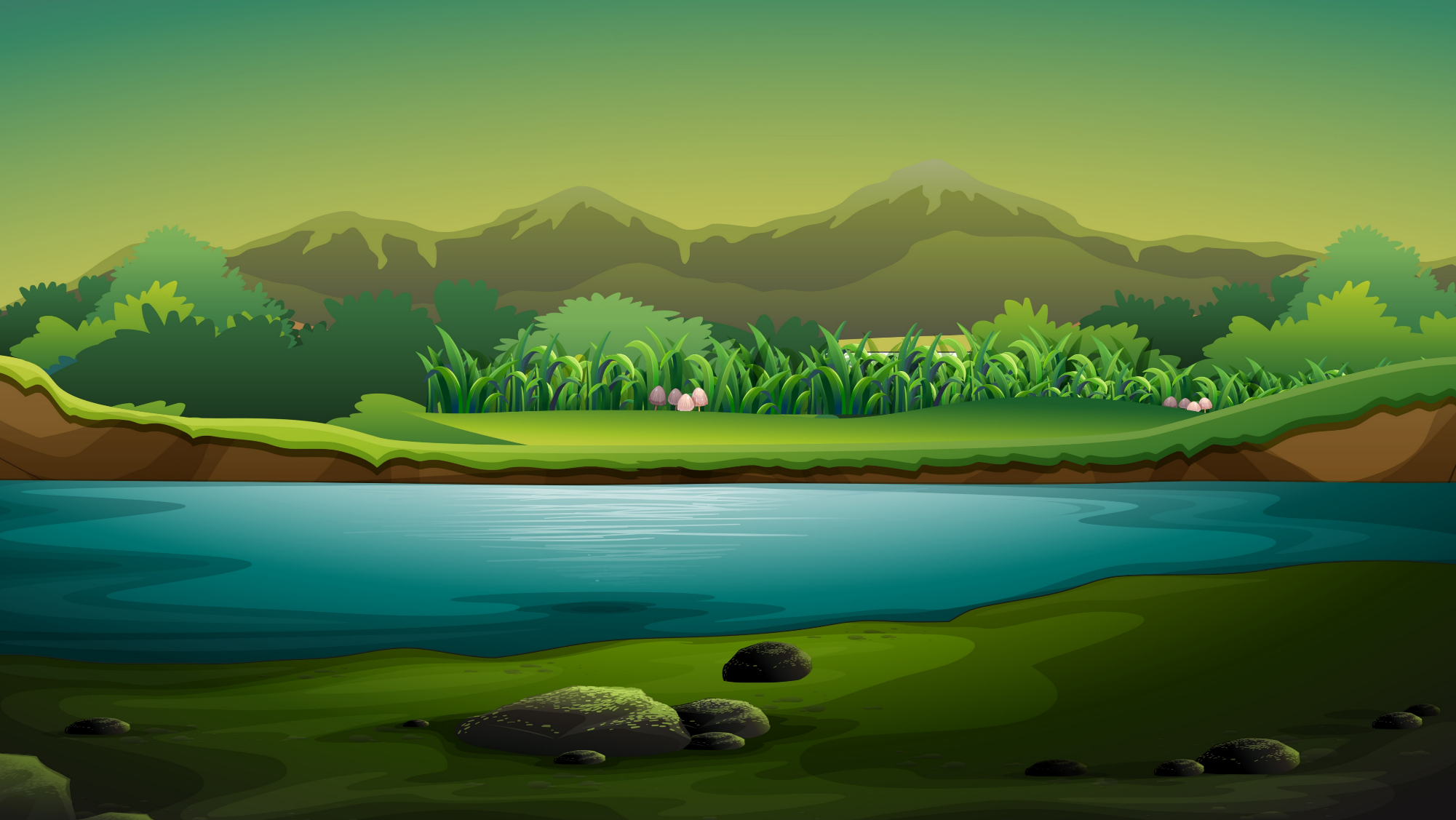 So geht ihr bei euren Experimenten vor:

Plant in eurer Gruppe ein Experiment, mit dem ihr Janas Problem löst.
    Nutzt dazu die Infokarten. 
    Füllt für eure Planung das Flussdiagramm aus!
 
Führt im Anschluss das Experiment durch!
     Beachtet dabei die Sicherheitsregeln!
 

 Ihr seid fertig? Dann räumt euren Arbeitsplatz auf!
 

Checkt Janas Rucksack und bestimmt, welche Materialien Jana 
      verwenden kann.
 

 Verfasst eine WhatsApp an Jana mit eurer Lösung für ihr Problem!
 

 Füllt zu eurem genutzten Trennverfahren das Buddy-Book aus.
Flussdiagramm
WhatsApp
Experiment
Rucksack
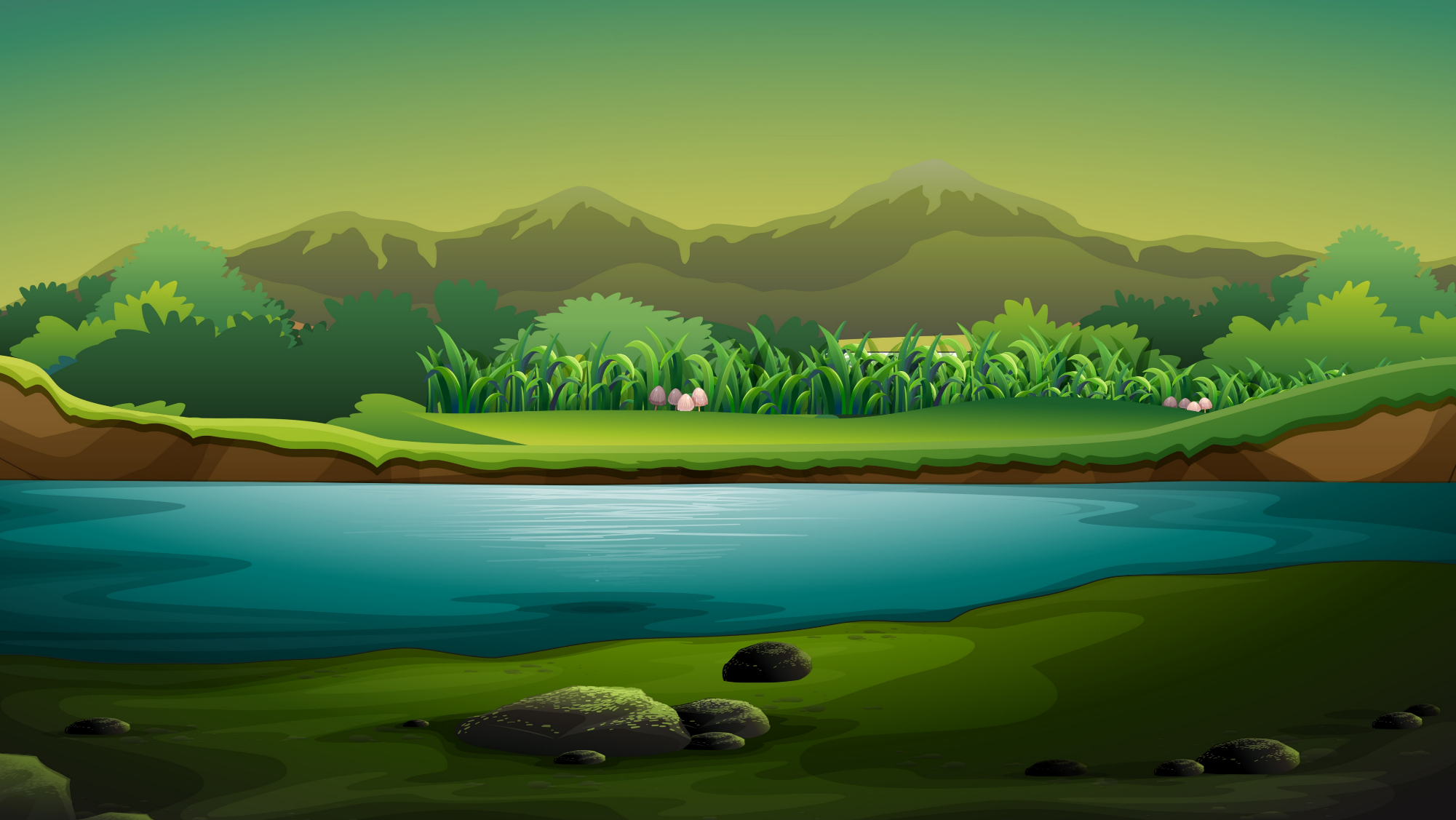 So geht ihr bei euren Experimenten vor:

Plant in eurer Gruppe ein Experiment, mit dem ihr Janas Problem löst.
    Nutzt dazu die Infokarten. 
    Füllt für eure Planung das Flussdiagramm aus!
 
Führt im Anschluss das Experiment durch!
     Beachtet dabei die Sicherheitsregeln!
 

 Ihr seid fertig? Dann räumt euren Arbeitsplatz auf!
 

Checkt Janas Rucksack und bestimmt, welche Materialien Jana 
      verwenden kann.
 

 Verfasst eine WhatsApp an Jana mit eurer Lösung für ihr Problem!
 

 Füllt zu eurem genutzten Trennverfahren das Buddy-Book aus.
Flussdiagramm
WhatsApp
Rucksack
Experiment
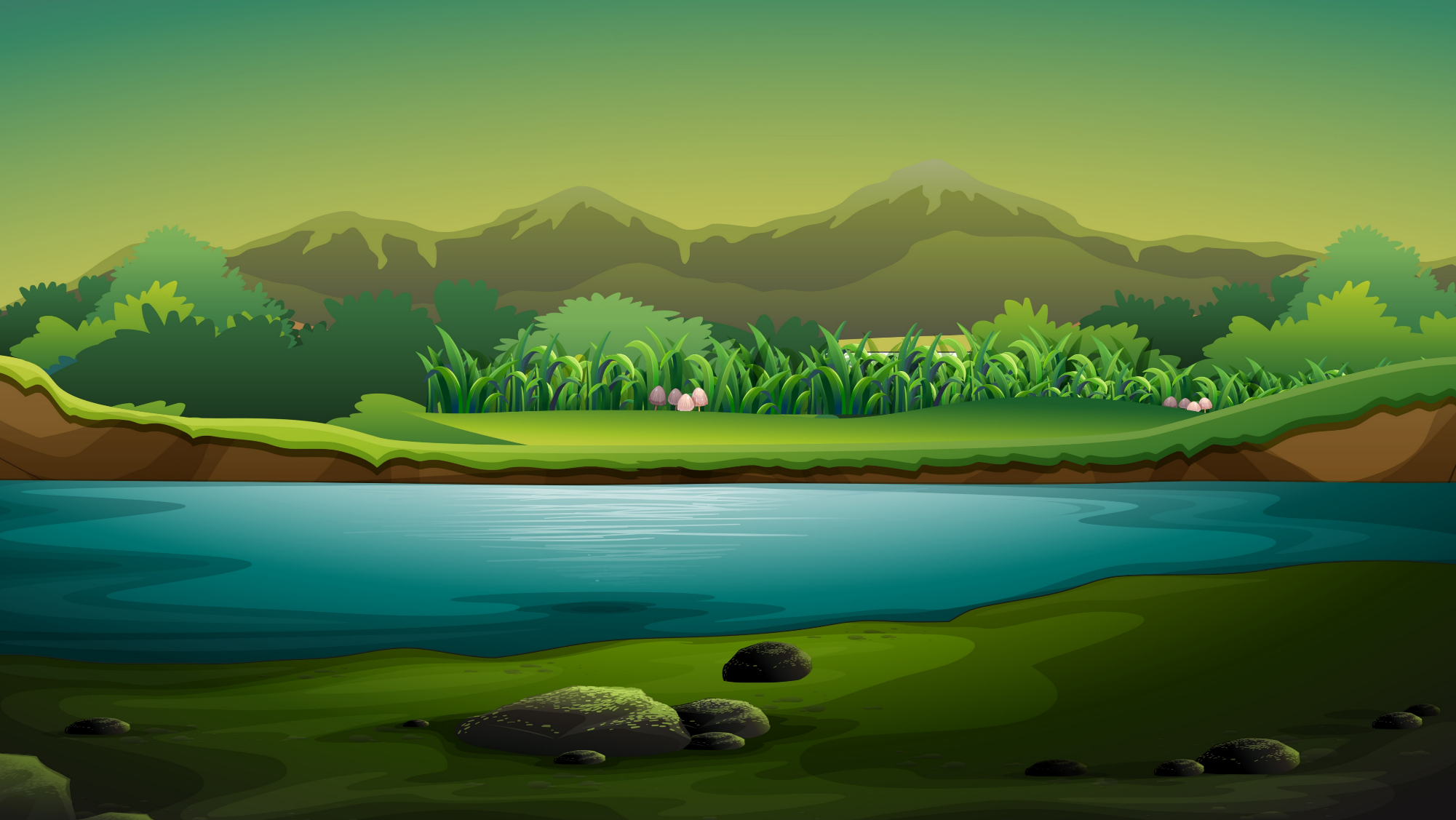 Ziel:
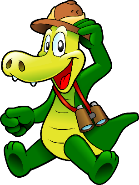 Hilfe zum Ausfüllen
Planung fertig?
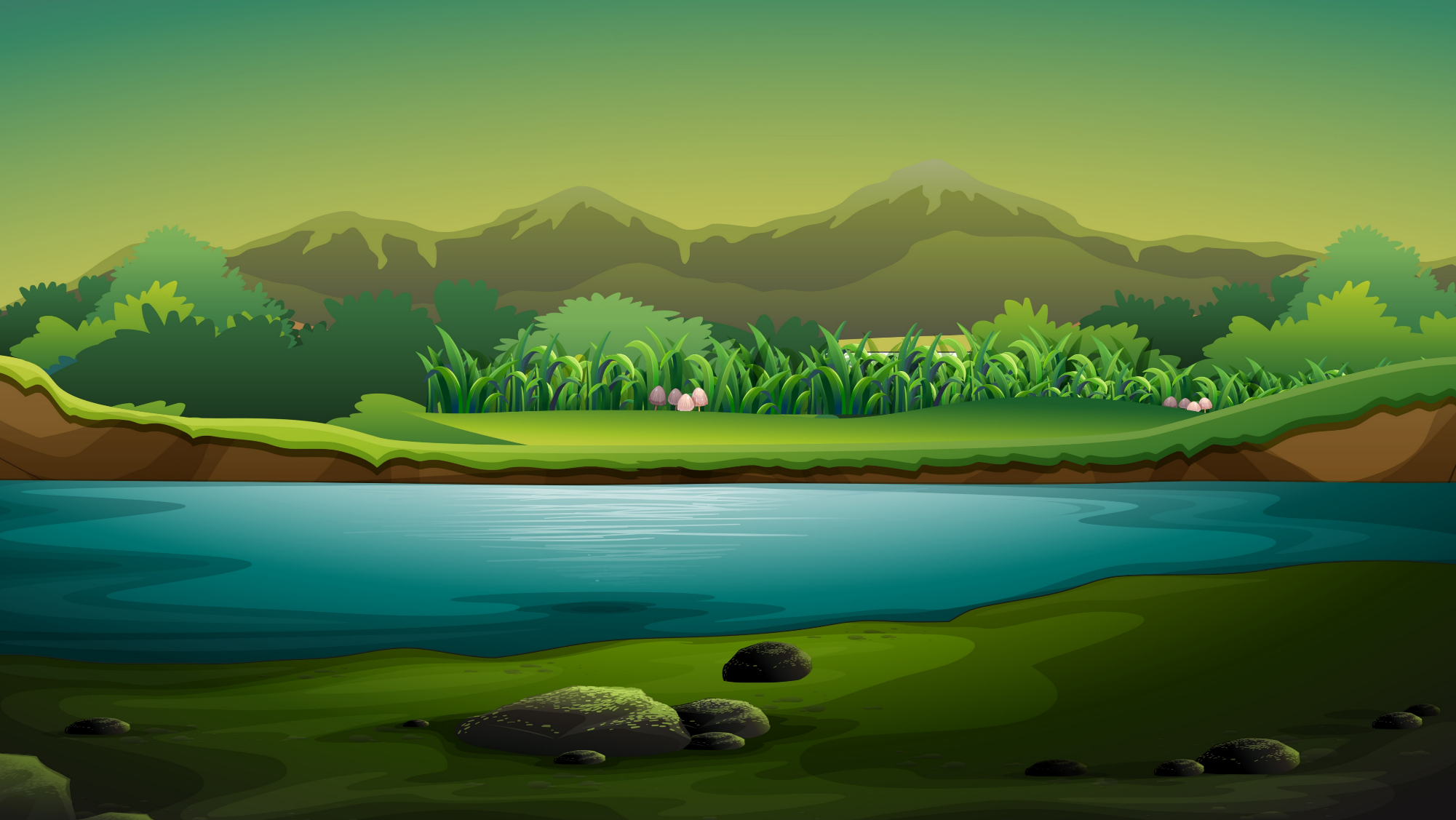 Ziel:
Hier trägst du ein, welche Stoffe noch in deinem Gemisch sind.
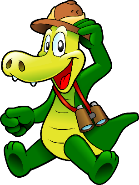 Zurück zur Vorgehensweise
Hilfe zum Ausfüllen
Planung fertig?
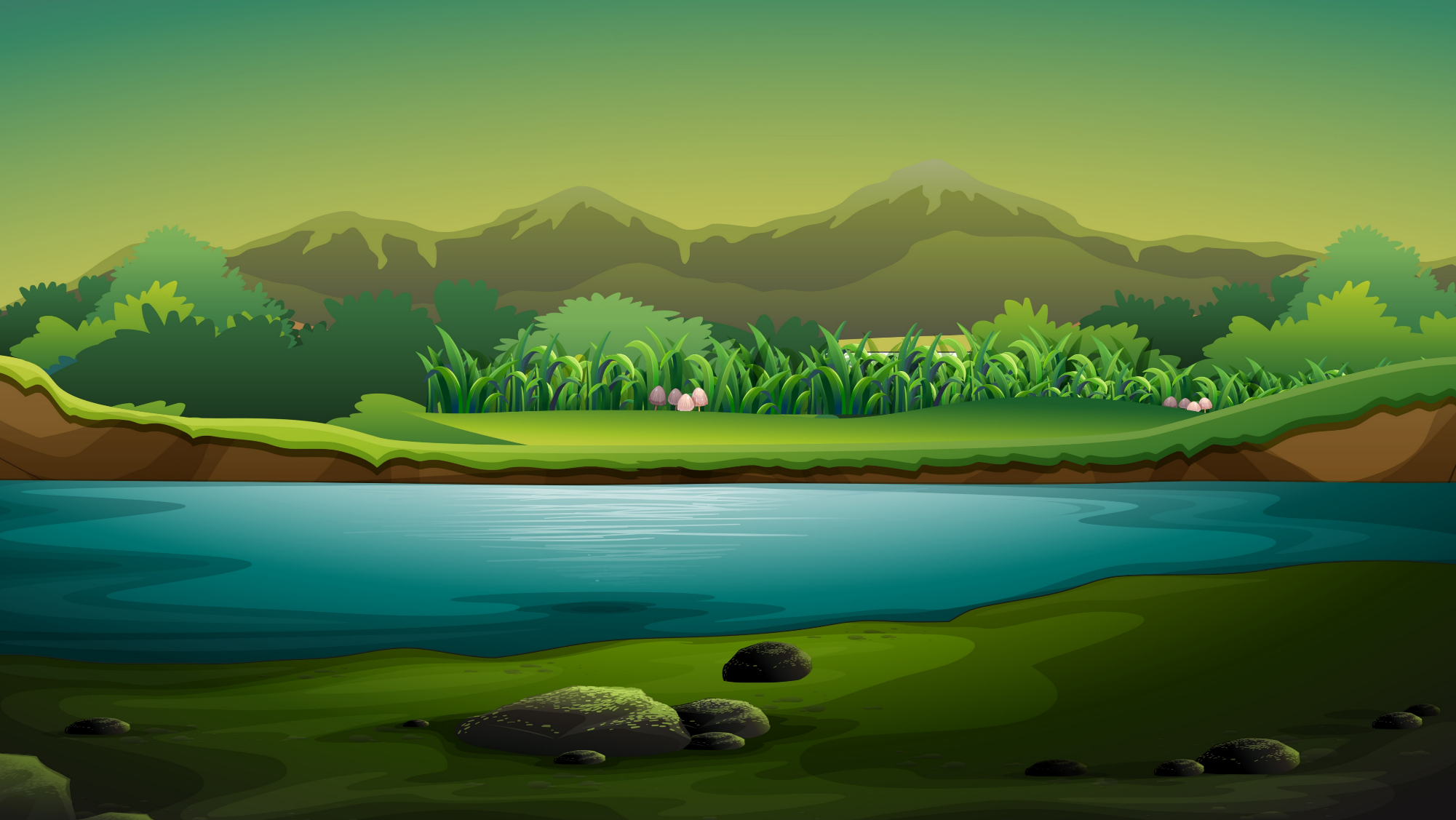 Ziel:
Trage hier den Namen des Trennverfahrens ein.
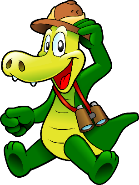 Zurück zur Vorgehensweise
Hilfe zum Ausfüllen
Planung fertig?
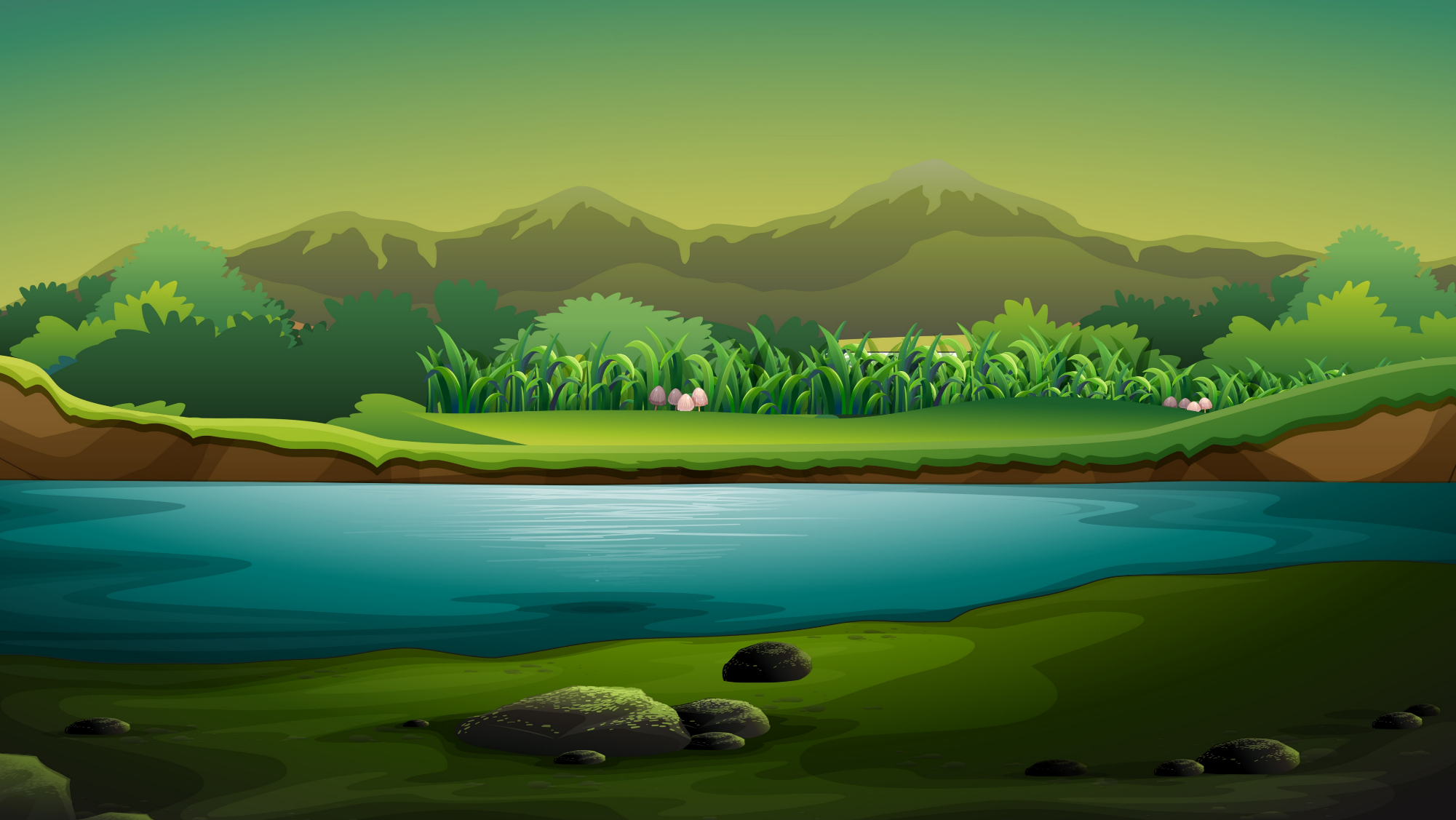 Ziel:
Trage hier ein, welche Stoffeigenschaft du zur Trennung nutzt.
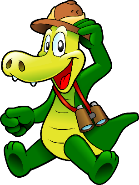 Zurück zur Vorgehensweise
Hilfe zum Ausfüllen
Planung fertig?
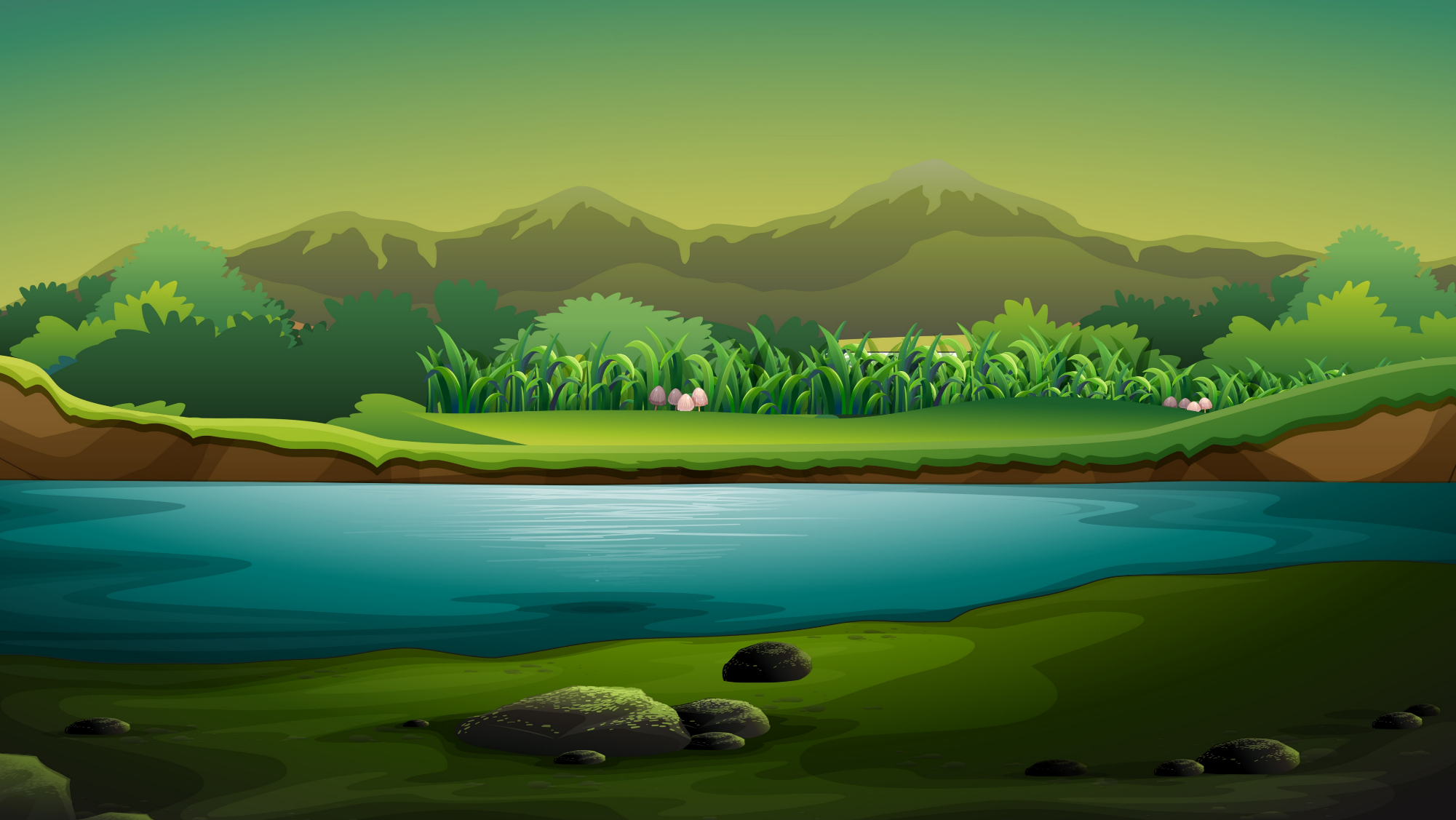 Ziel: 			Hier trägst du ein, welchen Stoff du erhalten möchtest.
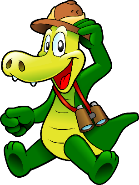 Zurück zur Vorgehensweise
Hilfe zum Ausfüllen
Planung fertig?
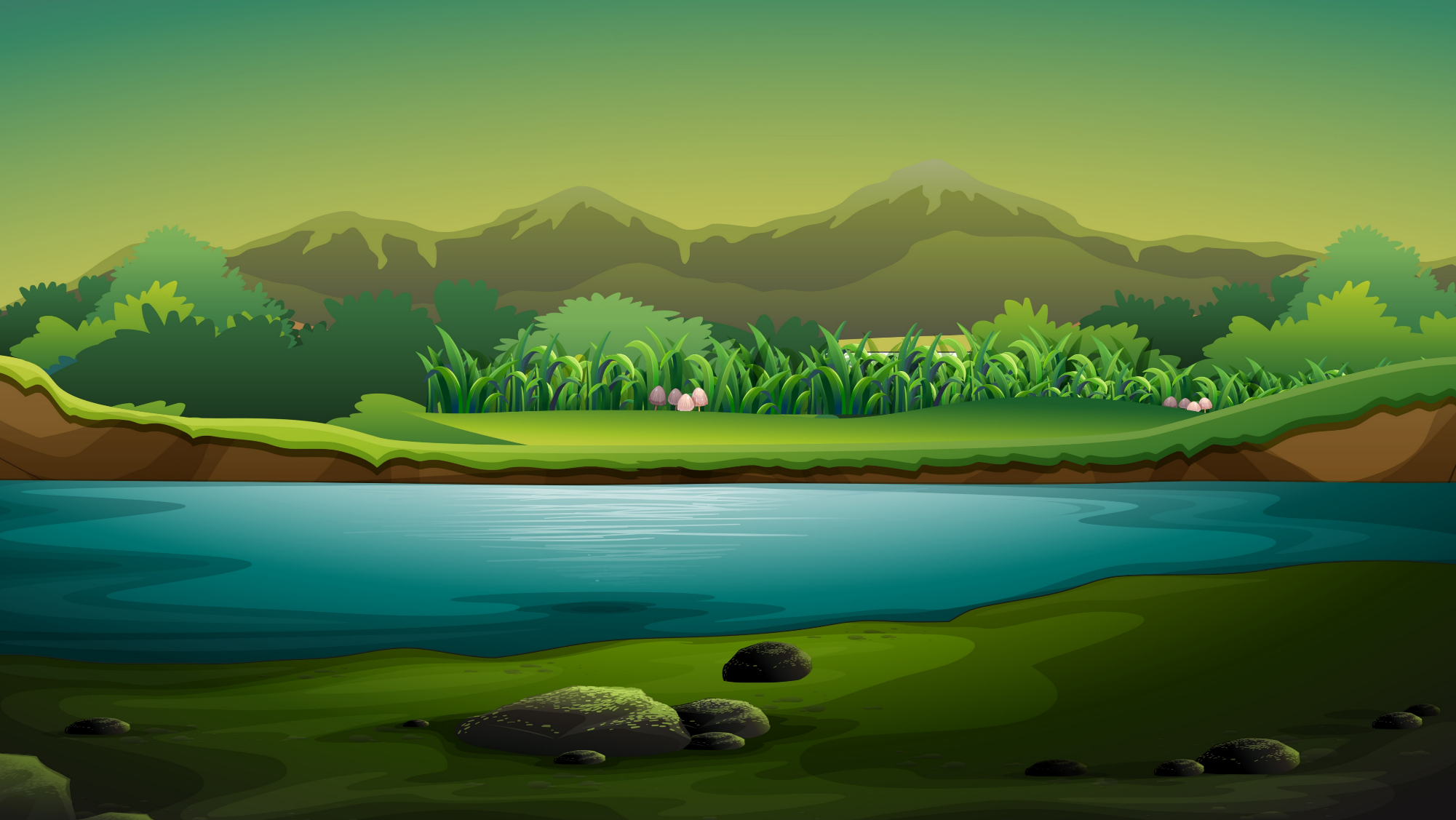 Ziel:
Hier trägst du dein Stoffgemisch ein.
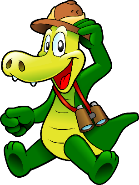 Zurück zur Vorgehensweise
Hilfe zum Ausfüllen
Planung fertig?
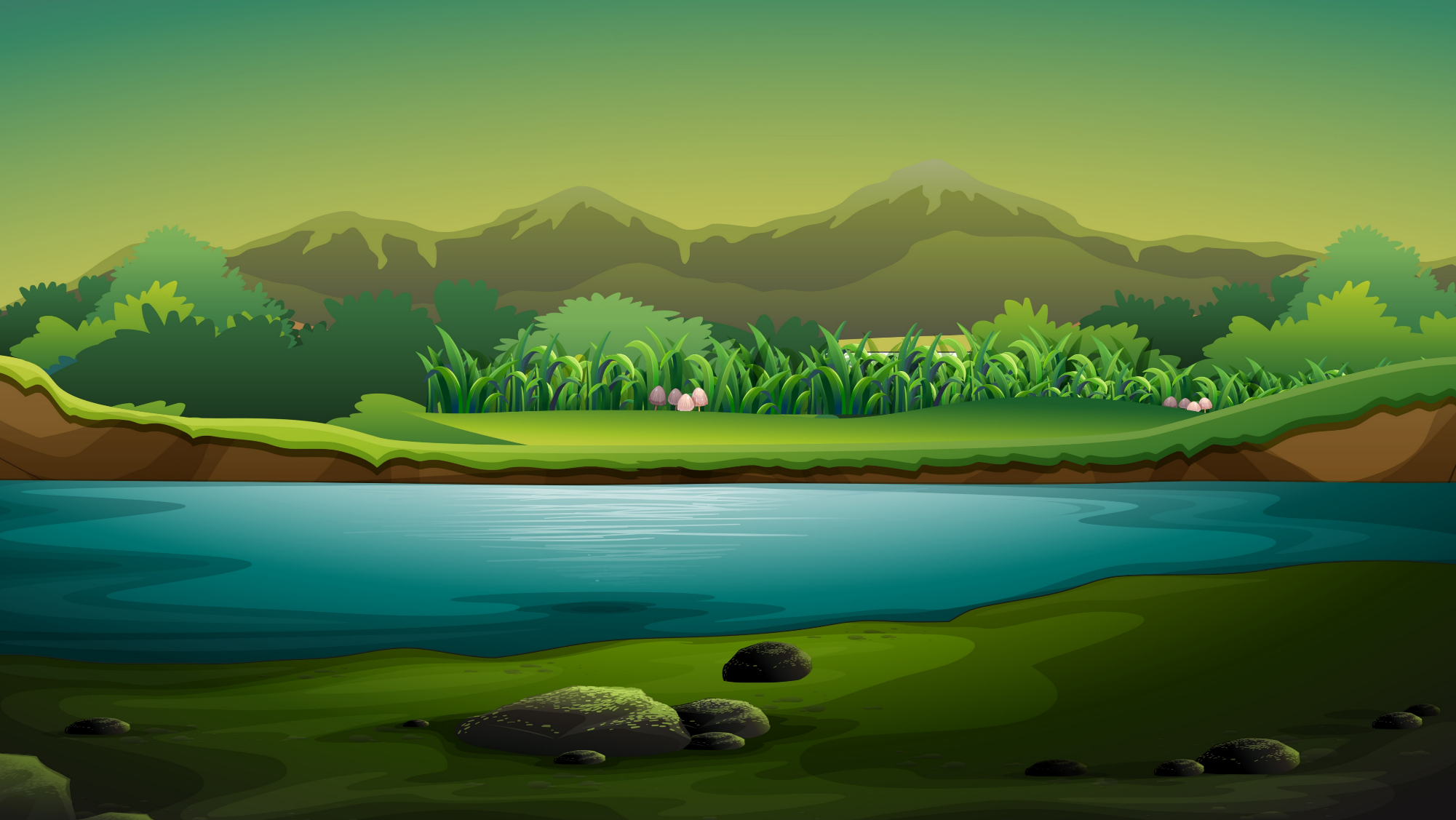 Ziel:
Hier trägst du ein, welchen Stoff du abgetrennt hast.
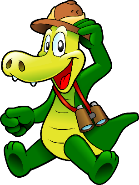 Zurück zur Vorgehensweise
Hilfe zum Ausfüllen
Planung fertig?
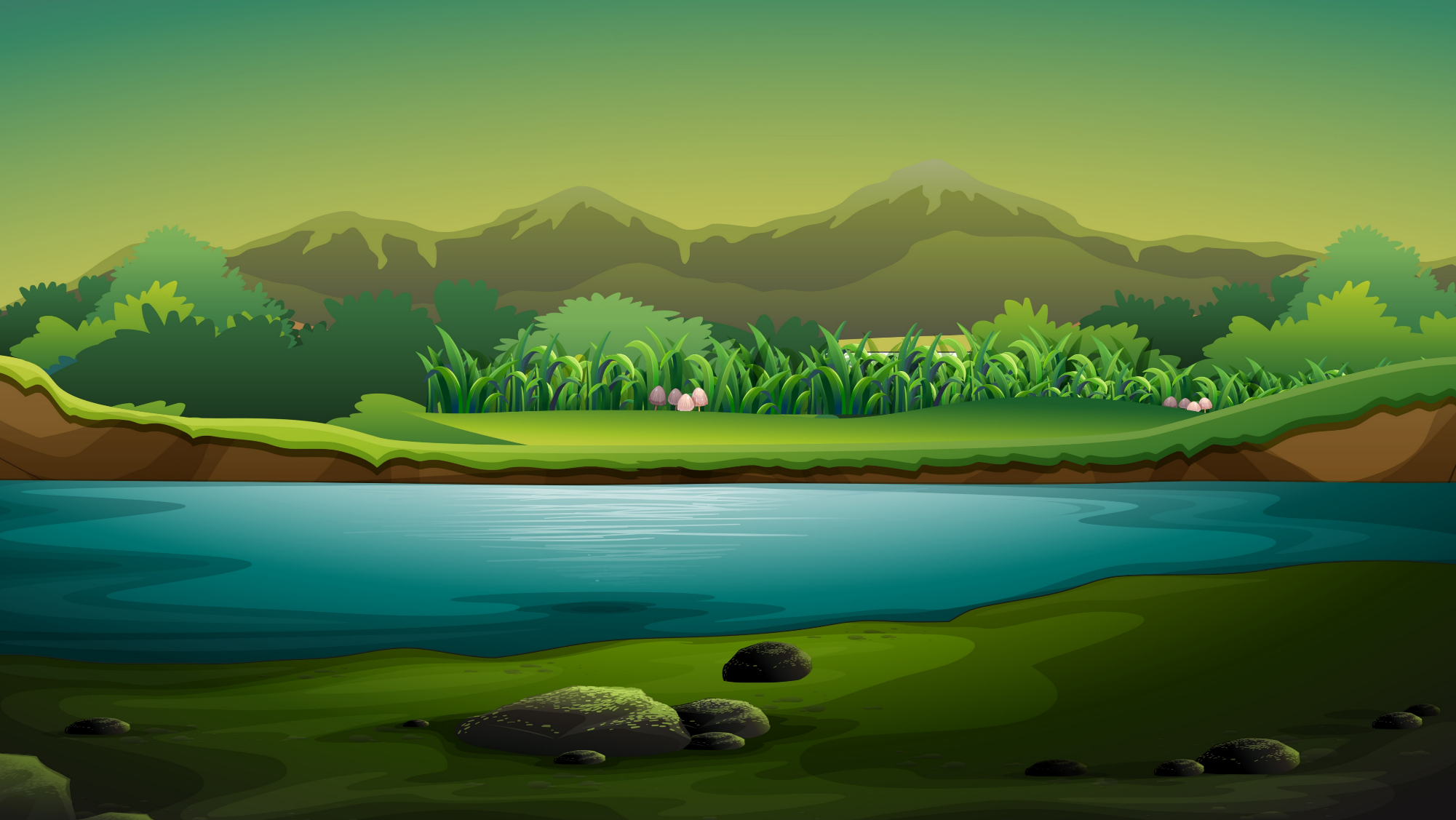 Erklärvideo
Ausfüllbeispiel
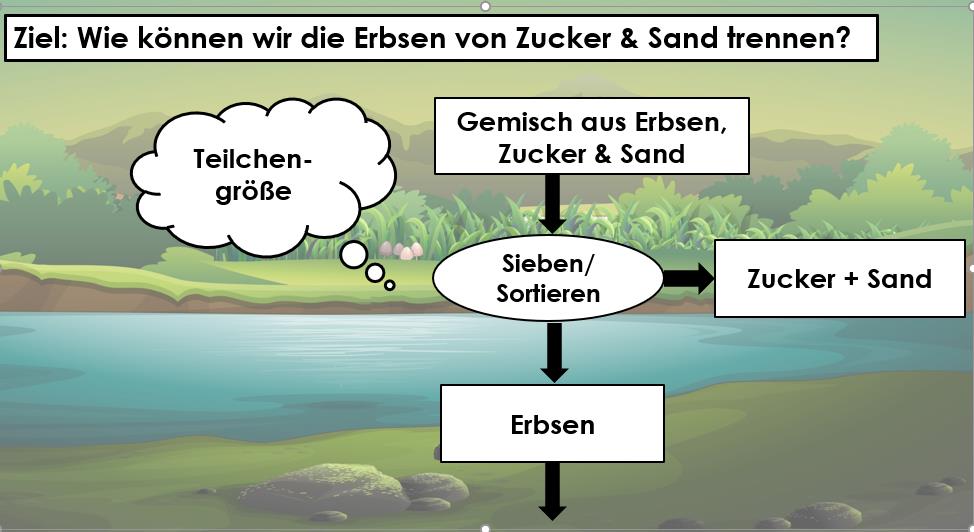 Zurück zum Flussdiagramm
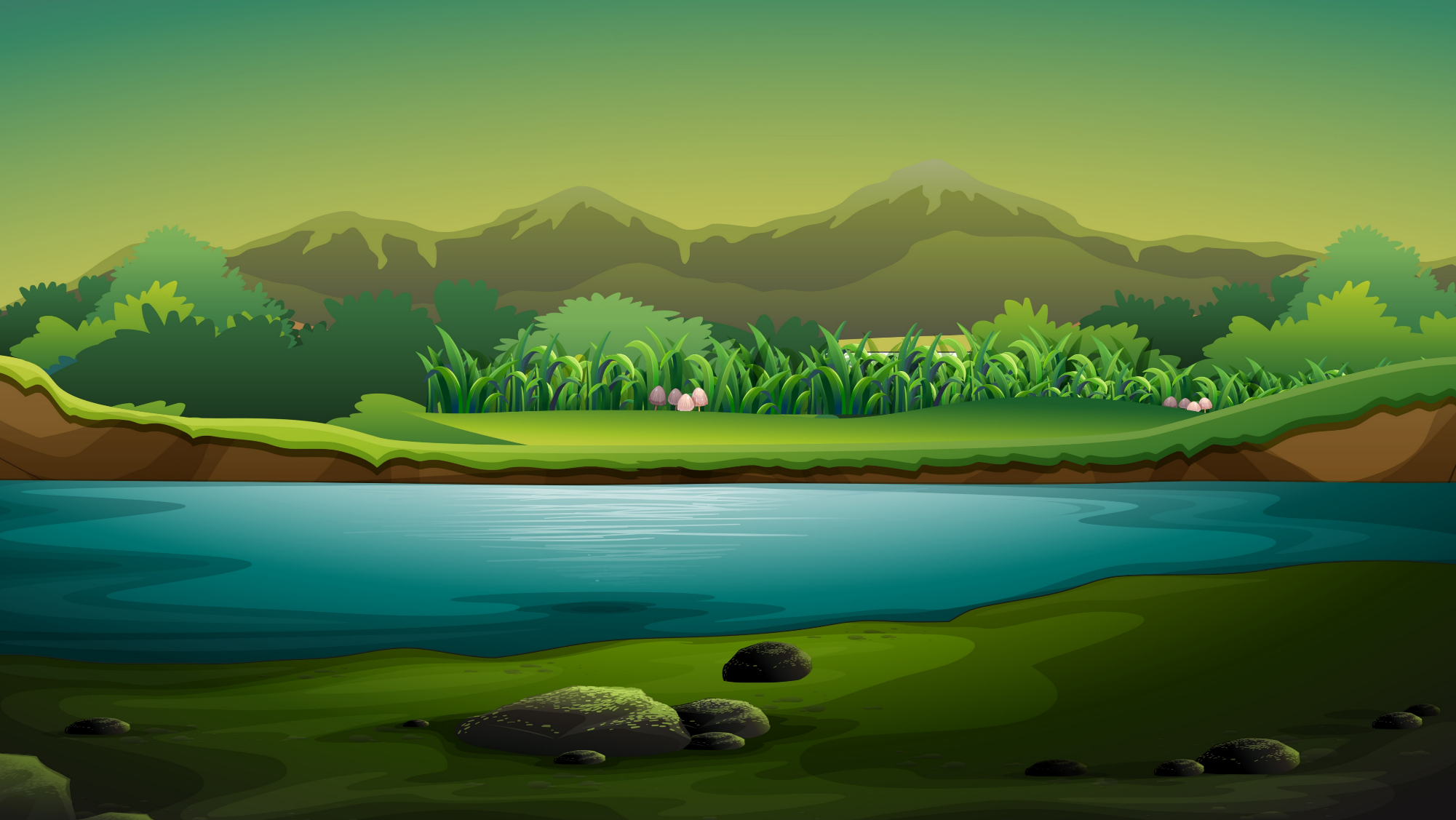 Rucksackinhalt
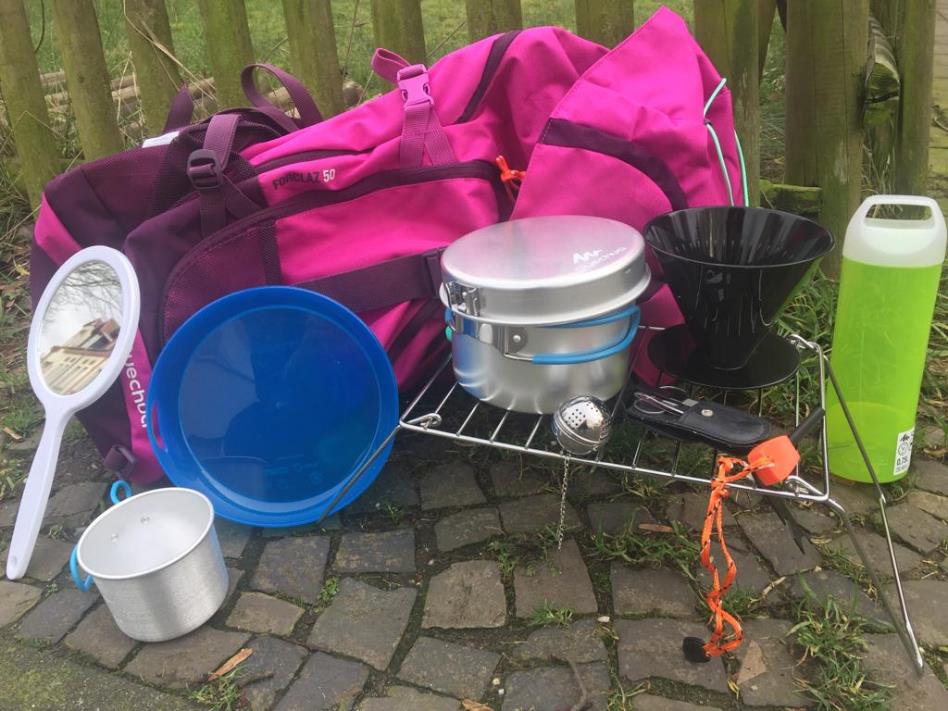 Ihr wisst wie Jana vorgehen kann?
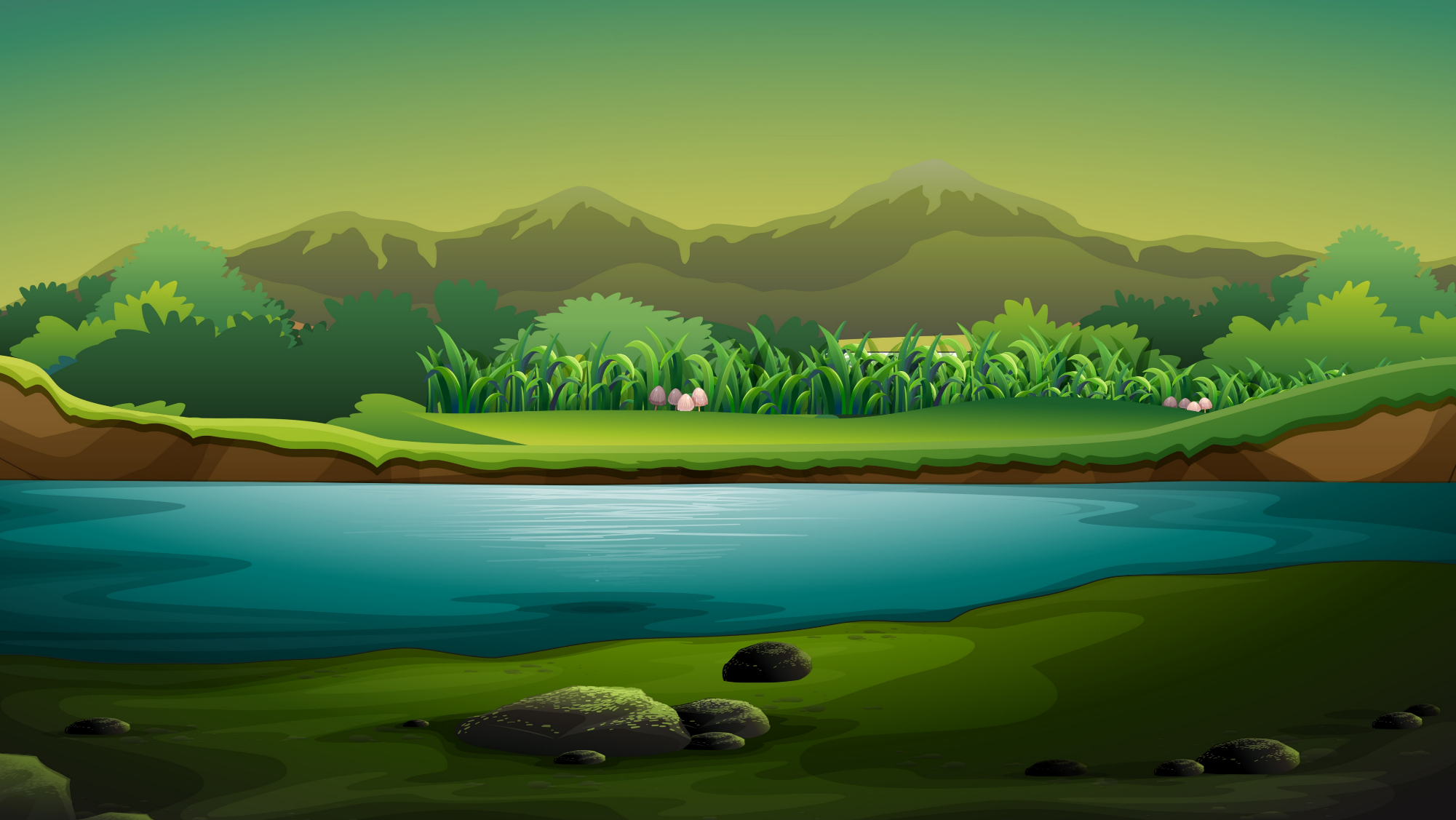 Wähle die Box, mit der du bereits gearbeitet hast!
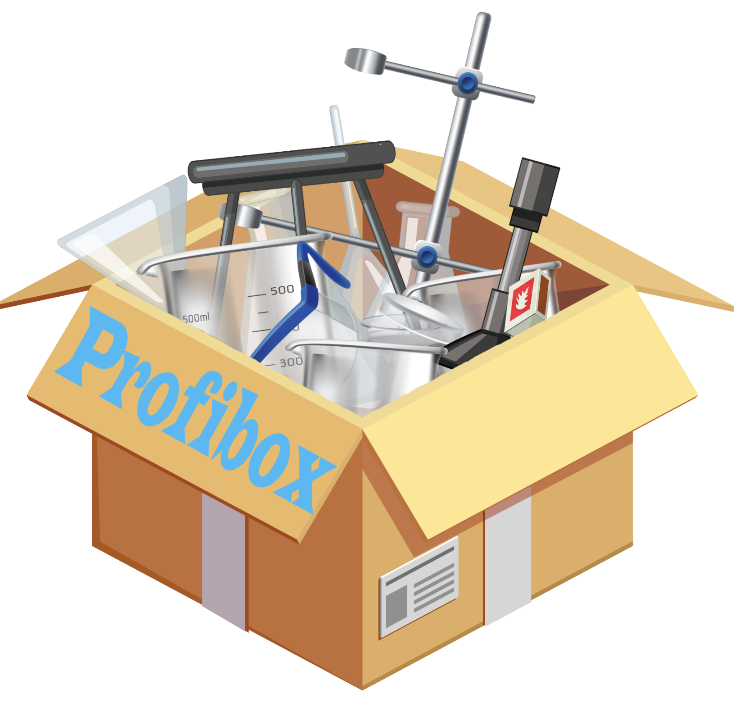 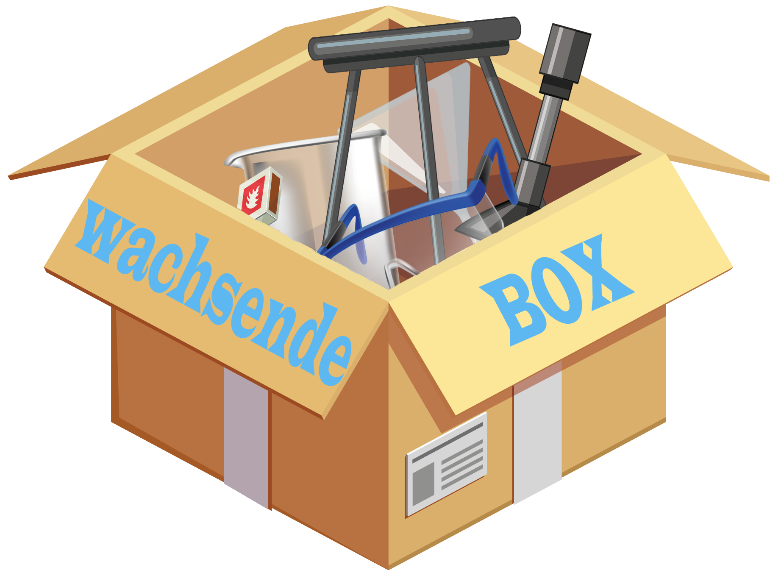 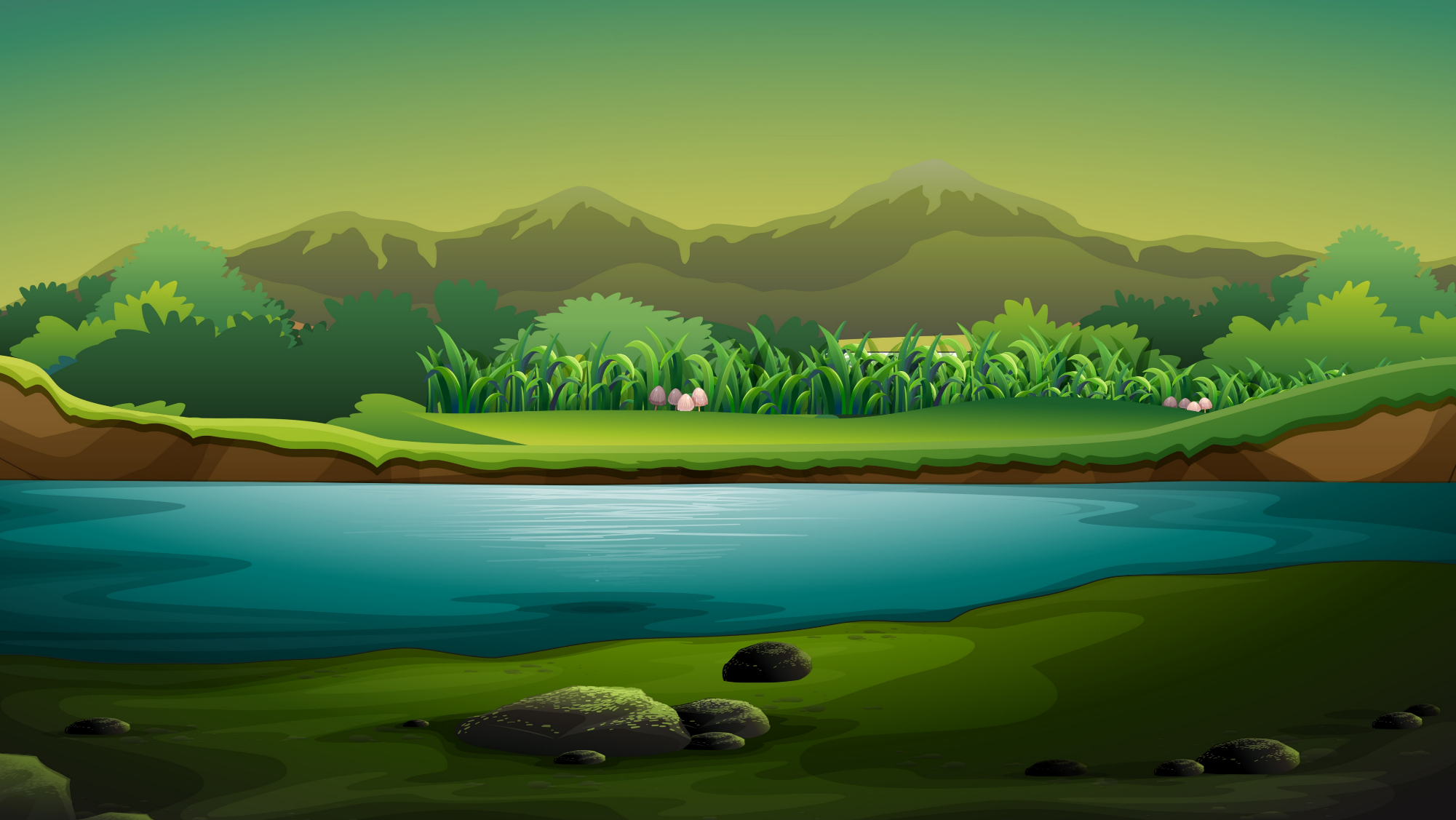 Wähle die Box, mit der du bereits gearbeitet hast!
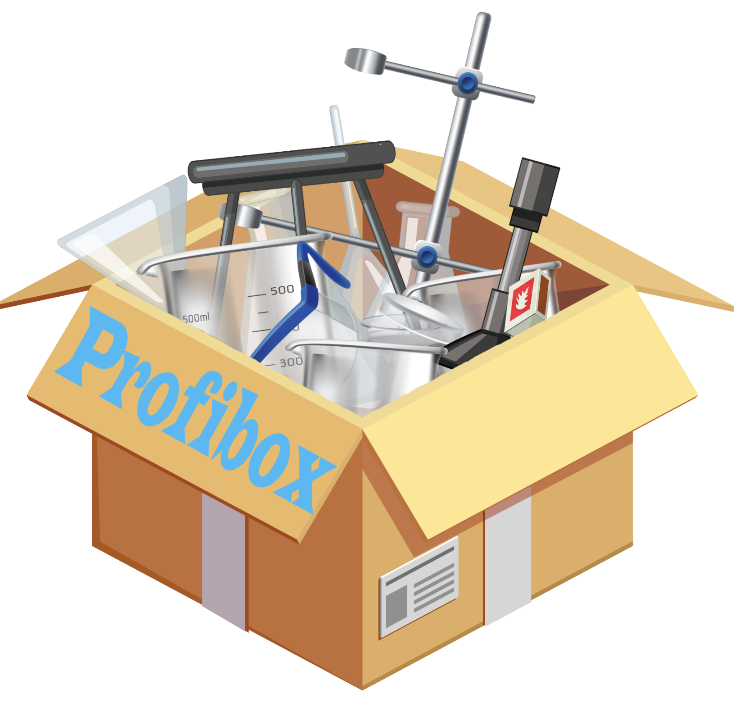 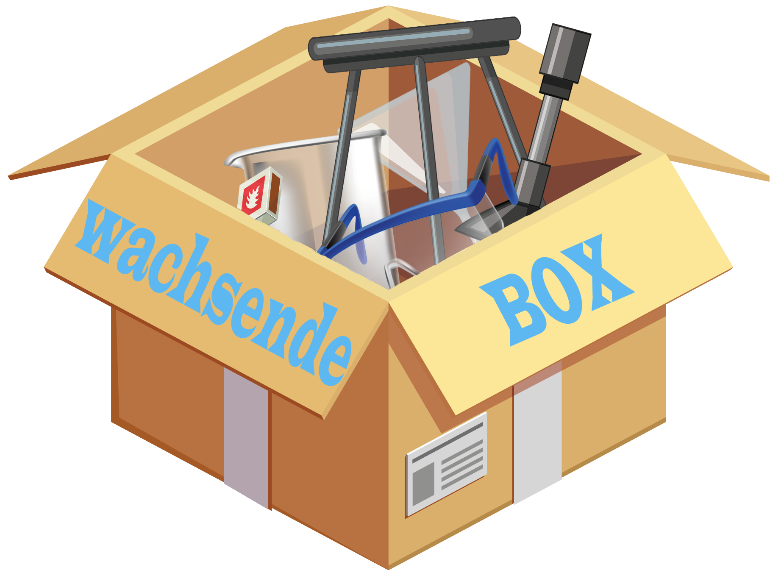 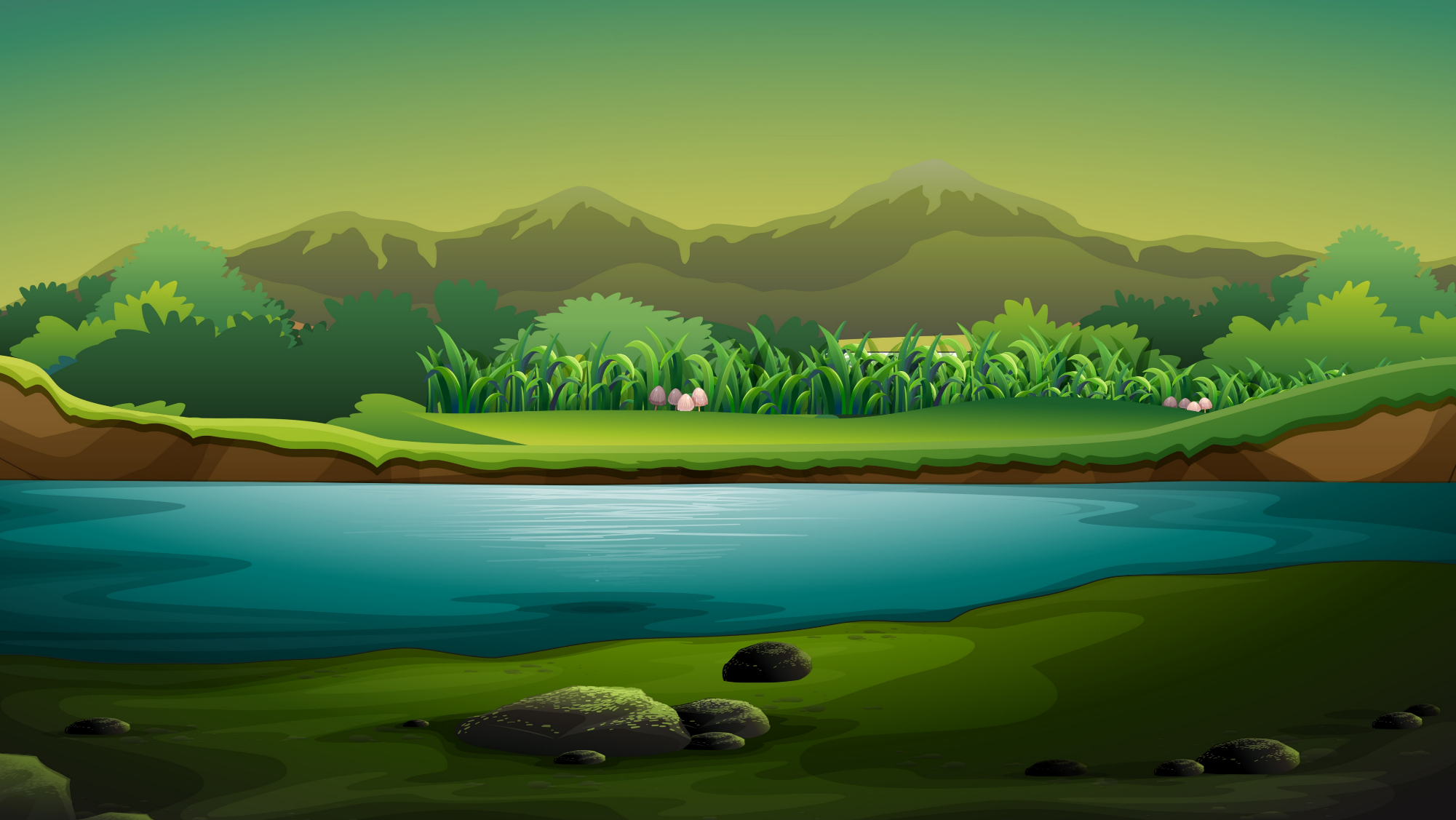 Wähle die Box, mit der du bereits gearbeitet hast!
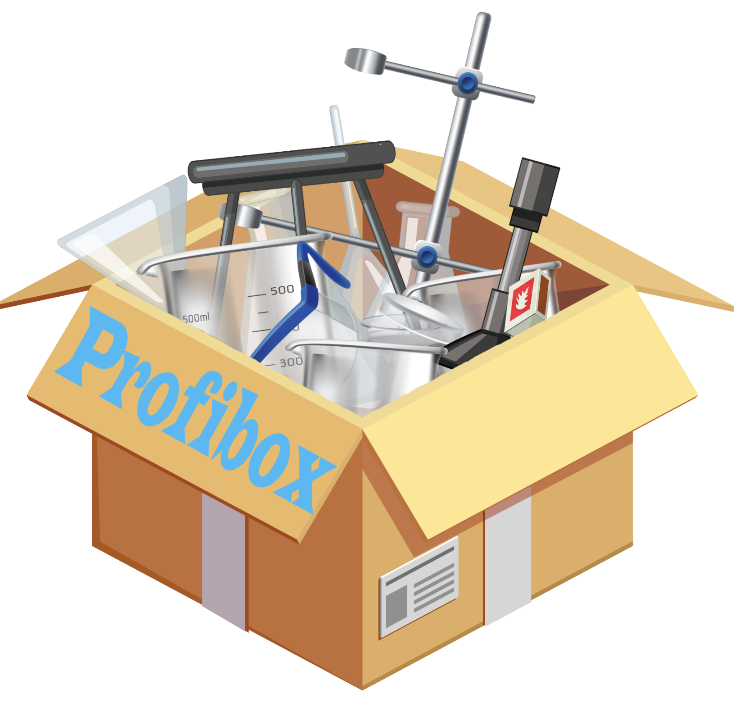 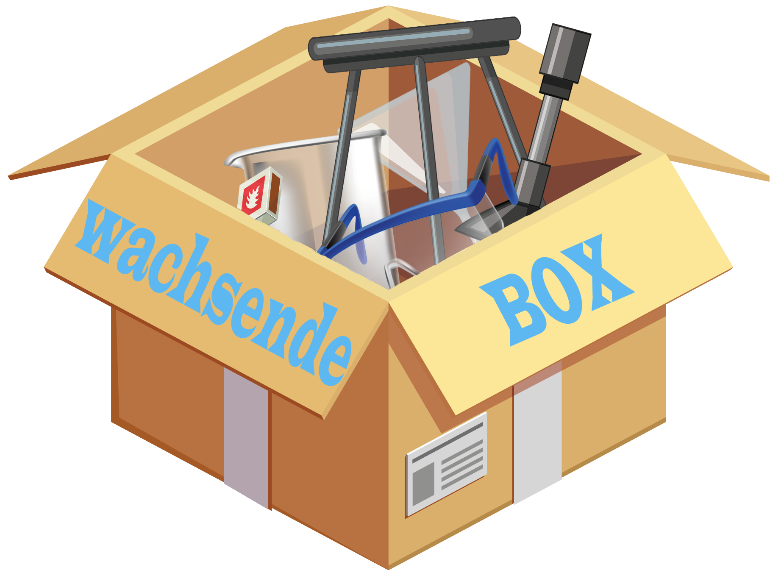 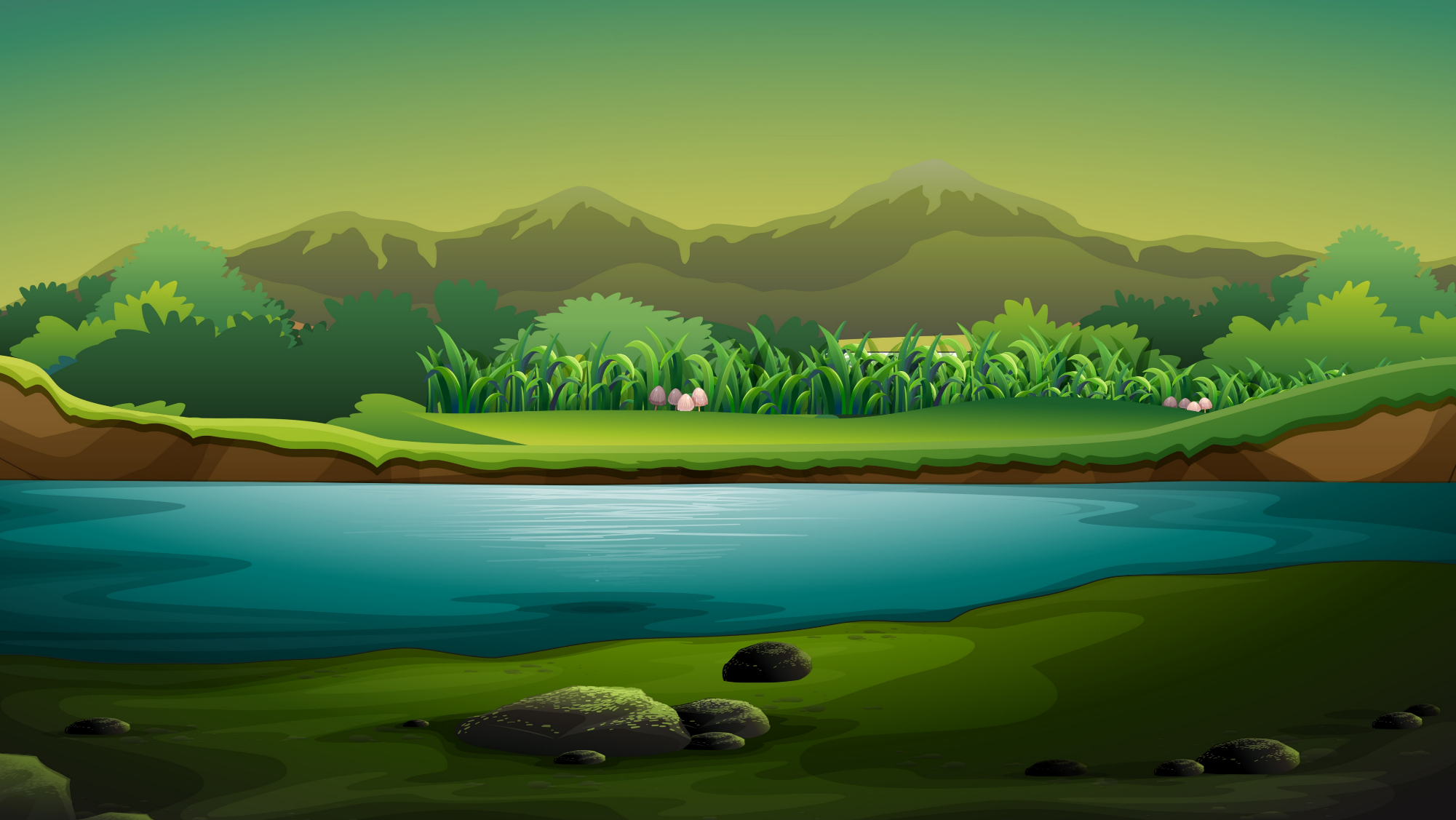 Ihr habt die wachsende Box gewählt. Holt sie euch und entscheidet euch nun für ein Hilfsangebot.
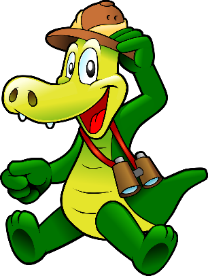 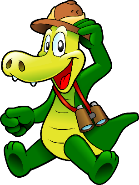 Wenig Hilfe
Viel Hilfe
Keine Hilfe
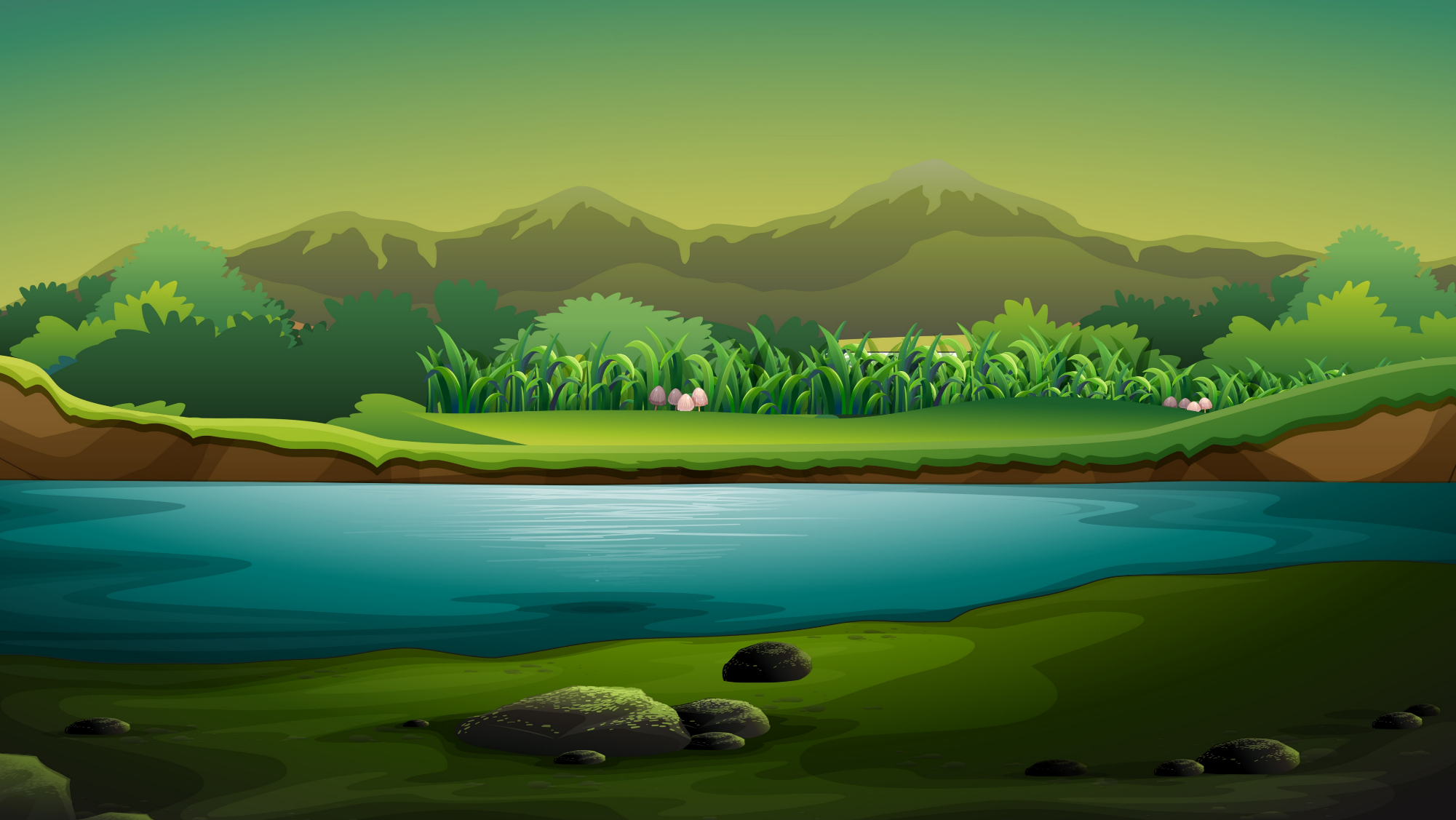 Ihr habt die Profi-Box gewählt. Holt sie euch und entscheidet euch nun für ein Hilfsangebot.
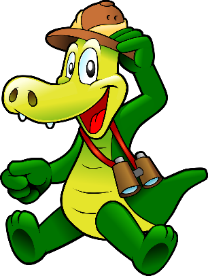 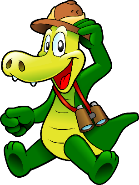 Wenig Hilfe
Viel Hilfe
Keine Hilfe
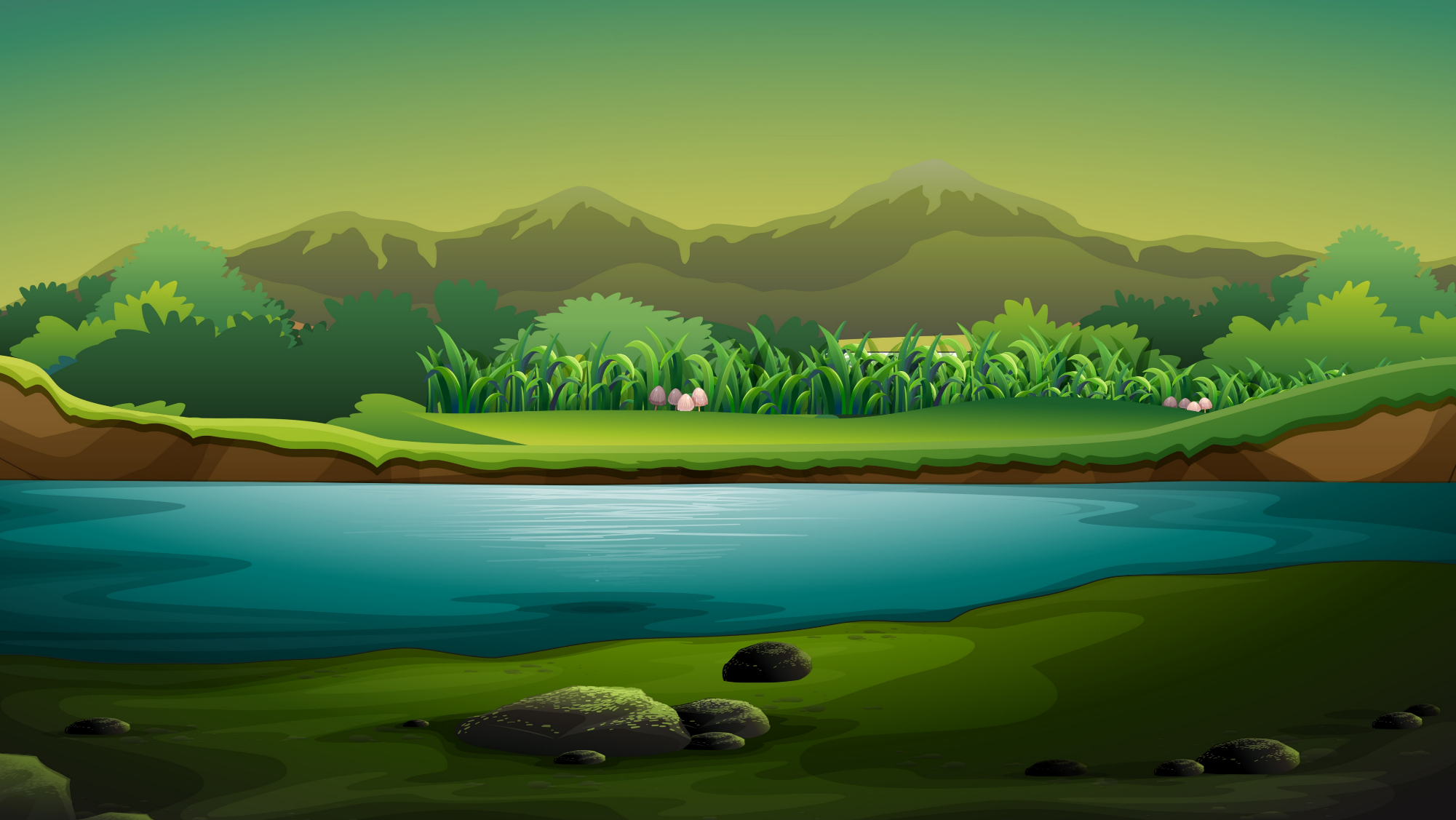 Hier findest du alle kleinen Hilfen zu den Experimenten auf einen Blick:
Material-vorschläge zum Experiment
Konkrete Versuchs-anleitung
Infos zu Trennverfahren
Überlege dir, welche Materialien du benötigst und welche nicht.
Nee, echt?
KLICK MICH
KLICK MICH
Dein Ernst?
Wirklich???
KLICK MICH
Riesengroße  Hilfe
Kleine Hilfe
Experiment beendet?
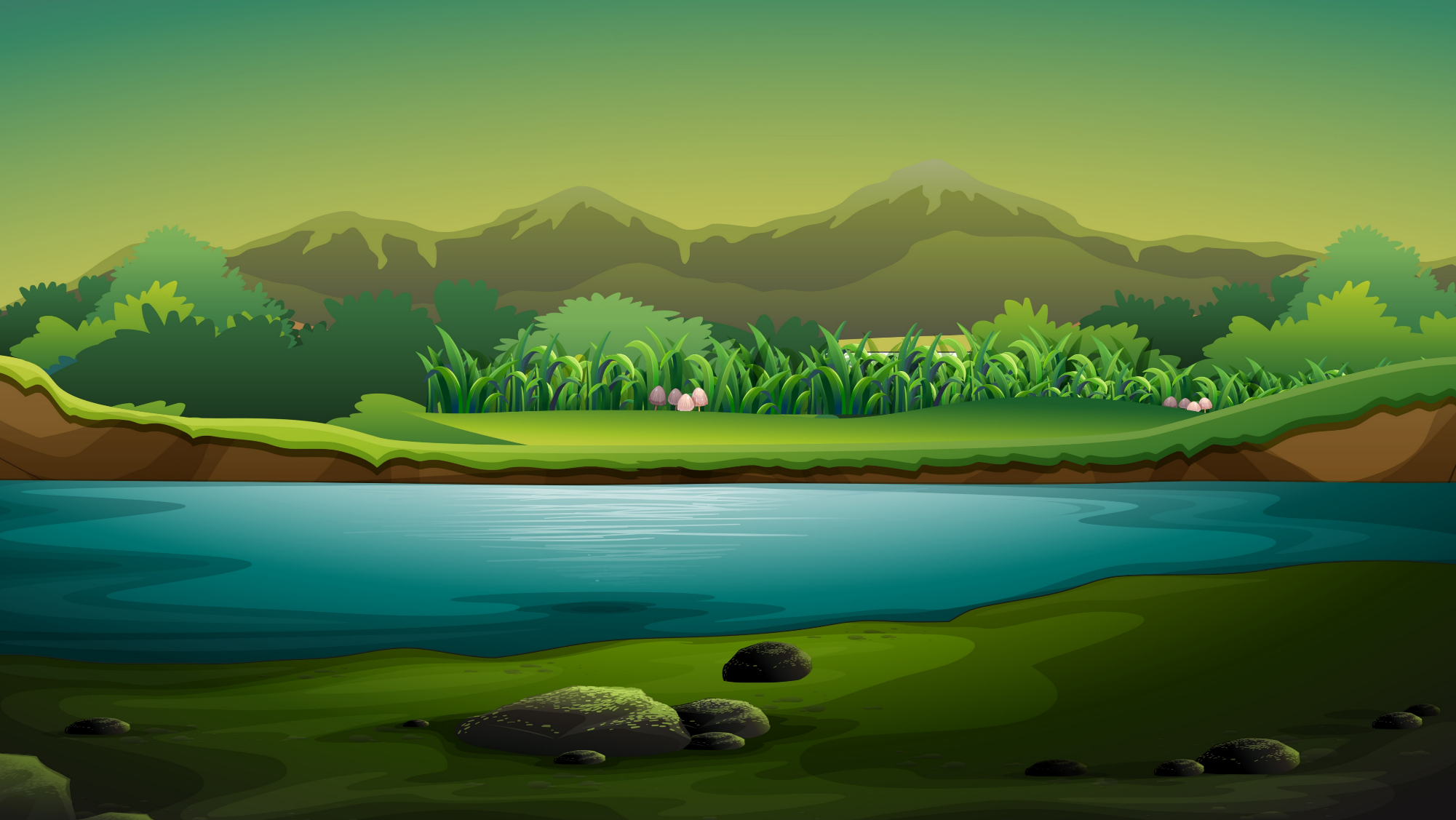 Beim Filtrieren wird ein Gemisch aus einer Flüssigkeit und einem Feststoff getrennt. Ein Filter ist ein weiches Papier mit extrem kleinen Löchern. Je nach Filter können die Löcher unterschiedlich klein sein.
Beim Sedimentieren wird ein Stoffgemisch aufgrund der unterschiedlichen Dichten getrennt. Der Feststoff mit der höheren Dichte setzt sich am Boden des Gefäßes ab.
Beim Eindampfen wird ein Gemisch aus einem Feststoff und einer Flüssigkeit getrennt. Das Gemisch wird so lange erhitzt, bis die Flüssigkeit verdampft ist. Der Feststoff bleibt zurück.
Beim Destillieren werden Flüssigkeiten mit unter-schiedlichen Siede-temperaturen getrennt. Die Flüssigkeit mit der niedrigeren Siedetem-peratur wird verdampft und durch Kondensation wieder aufgefangen.
Die Stoffe bestehen aus unterschiedlich großen Teilchen. Im Sieb befinden sich kleine Löcher. Kleine Teilchen können diese passieren, Große bleiben im Sieb zurück.
Beim Sortieren wird ein Gemisch aus zwei Feststoffen getrennt, indem z.B. mit einer Pinzette einer der beiden Feststoffe herausgesucht wird.
Beim Extrahieren werden Stoffe mithilfe eines Lösemittels aus einem Gemisch herausgetrennt.
Destillieren
Extrahieren
Eindampfen
Dekantieren
Sedimentieren
Sortieren
Filtrieren
Sieben
Zurück zu den Hilfen
Beim Dekantieren wird ein Stoffgemisch aufgrund der unterschiedlichen Dichte getrennt.
Die Flüssigkeit wird abgegossen, der feste Stoff bleibt im Ausgussgefäß zurück.
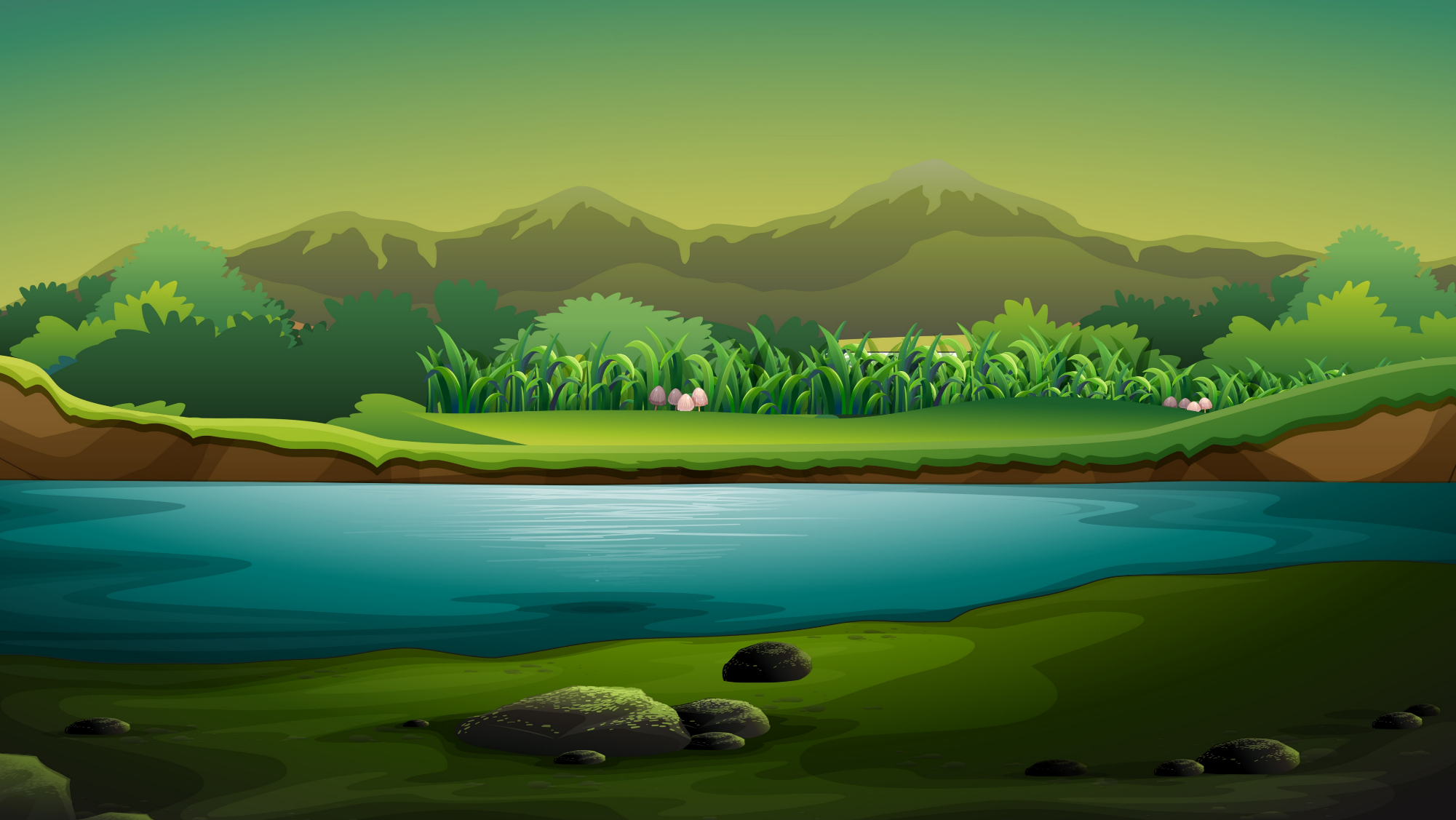 Becherglas, Gasbrenner, Dreifuss, Drahtnetz, Glasstab
Dreifuss, Gasbrenner, Bechergläser, Glasplatte, Drahtnetz
Filterpapier, Trichter, Bechergläser,
Glasstab
Messer, Becherglas, Lösungsmittel
Sieb, Becherglas, Glasstab,
Löffelspatel
Destillieren
Extrahieren
Eindampfen
Dekantieren
Pinzette, Becherglas
Sedimentieren
Sortieren
Filtrieren
Sieben
Bechergläser
Zurück zu den Hilfen
Bechergläser
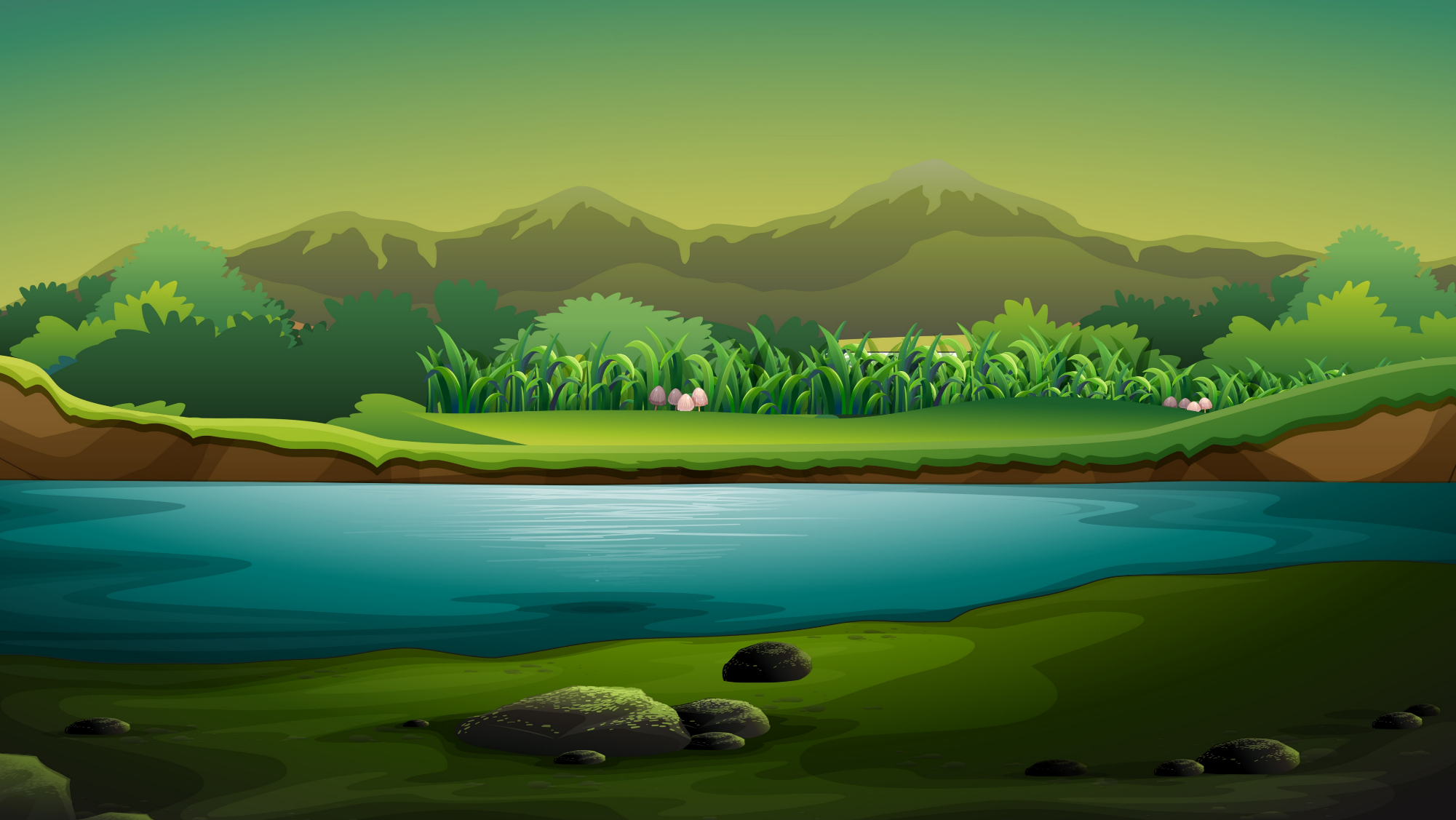 Destillieren
Extrahieren
Eindampfen
Dekantieren
Sedimentieren
Sortieren
Filtrieren
Sieben
Zurück zu den Hilfen
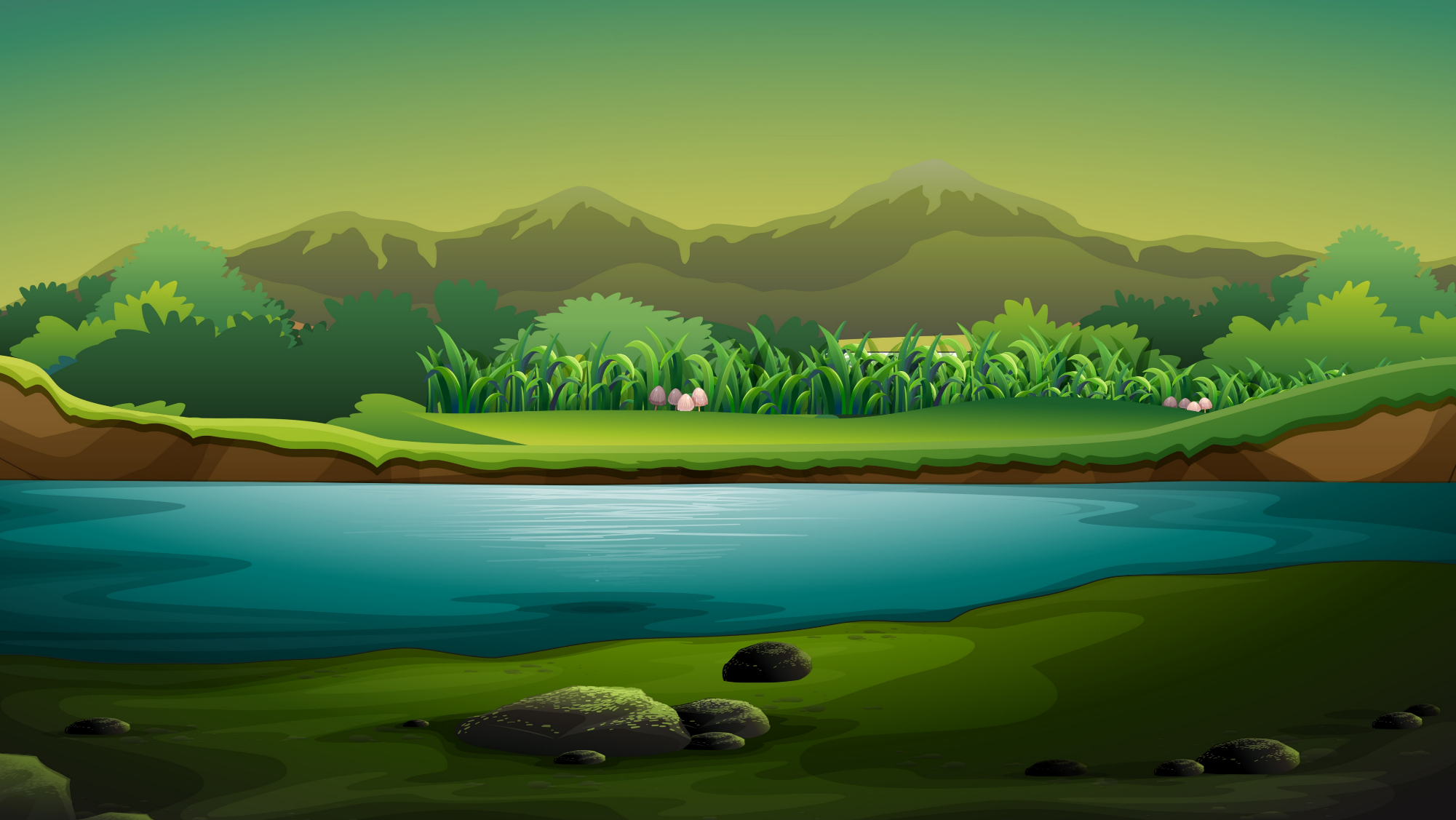 Sieben
Trennverfahren: Sieben
Skizze:
Klick mich für eine Skizze!
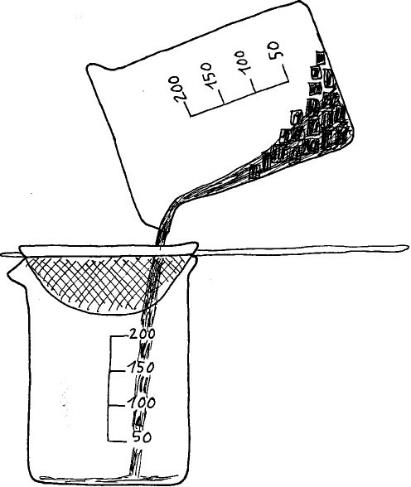 Genutzte Eigenschaft: Teilchengröße
Versuchsanleitung: 

Setzt das Sieb auf das leere Becherglas. Schüttet euer Gemisch durch das Sieb.
zurück
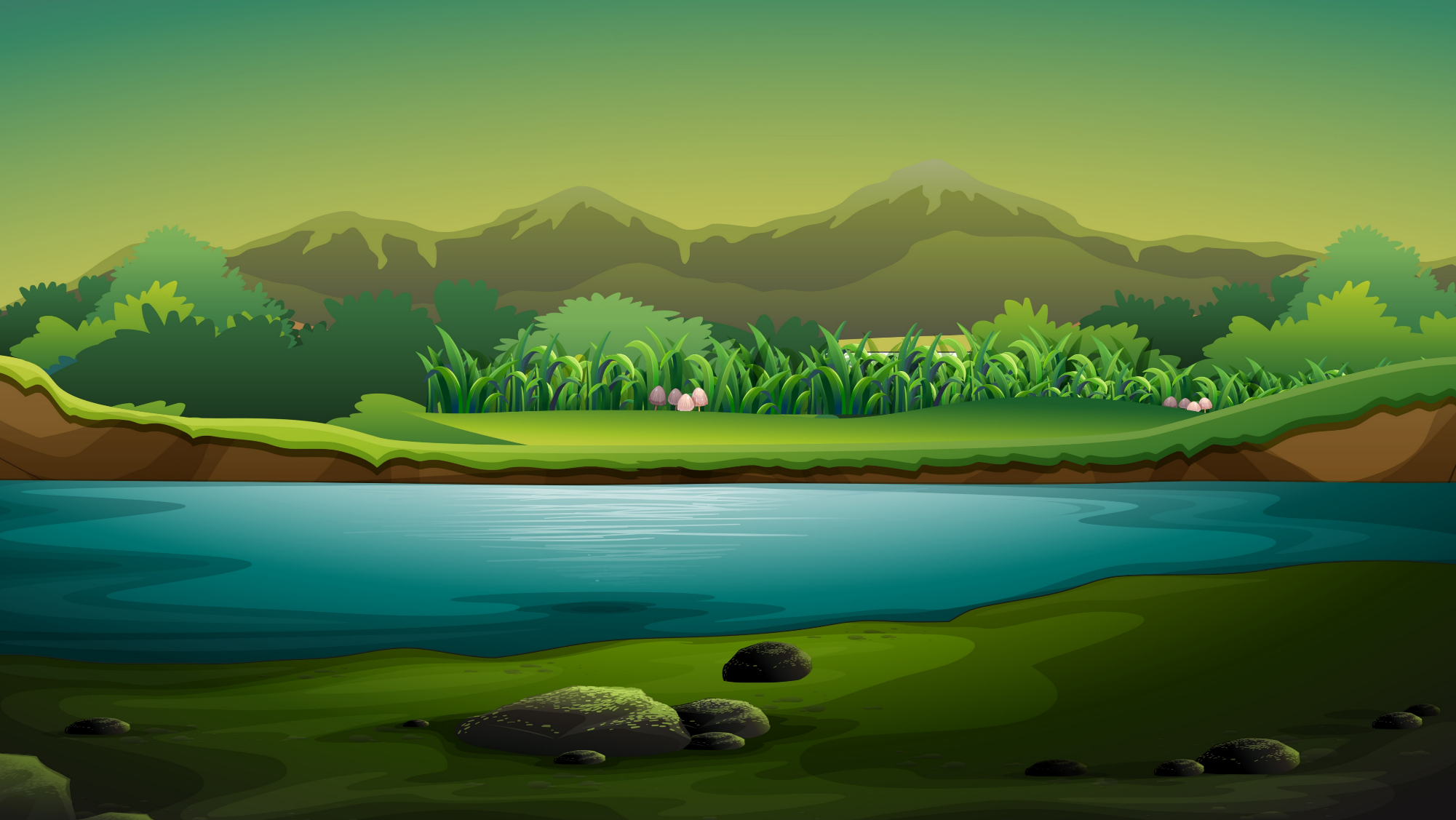 Sortieren
Trennverfahren: Sortieren
Skizze:
Klick mich für eine Skizze!
Genutzte Eigenschaft: Teilchengröße
Versuchsanleitung : 
Schüttet euer Gemisch auf den Teller und trennt mit Hilfe der Pinzette die unterschiedlichen Stoffe von einander
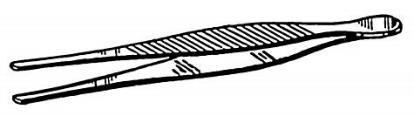 zurück
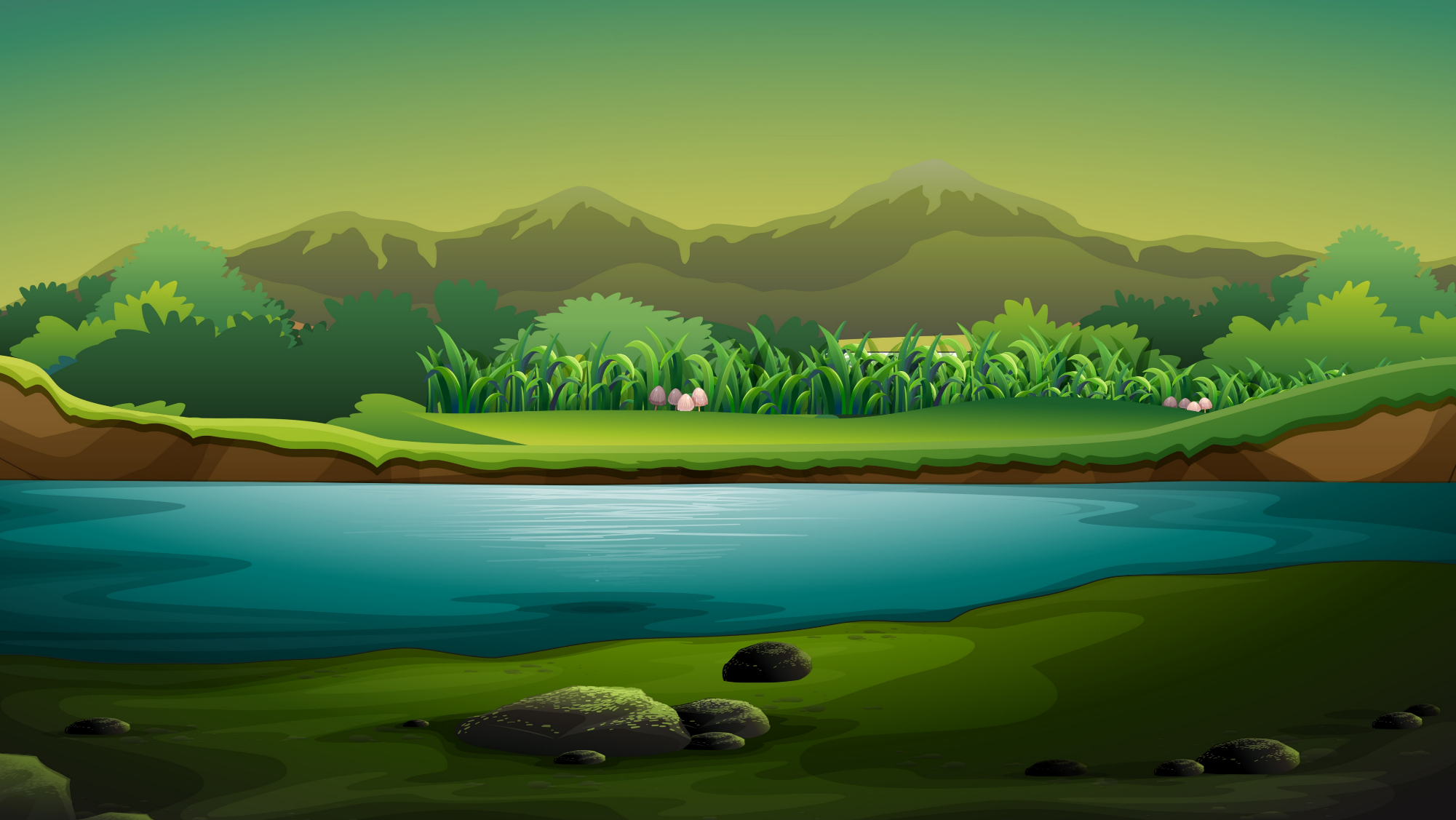 Filtrieren
Trennverfahren: Filtrieren
Skizze:
Klick mich für eine Skizze!
Genutzte Eigenschaft: Teilchengröße
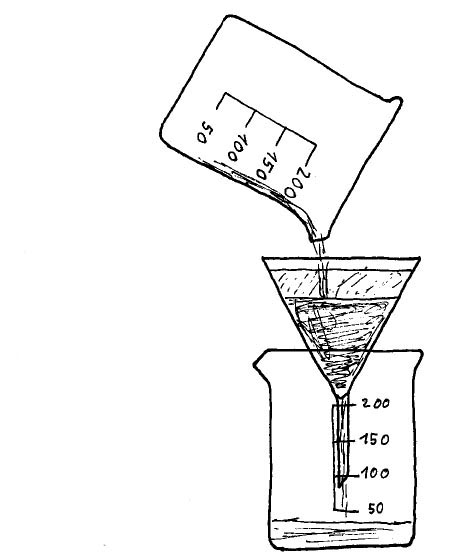 Erläuterung mit Hilfe von Fachbegriffen: 
Legt einen gefalteten Filter in den Trichter. Setzt den Trichter auf ein Becherglas und schüttet euer Gemisch langsam in den Filter.
zurück
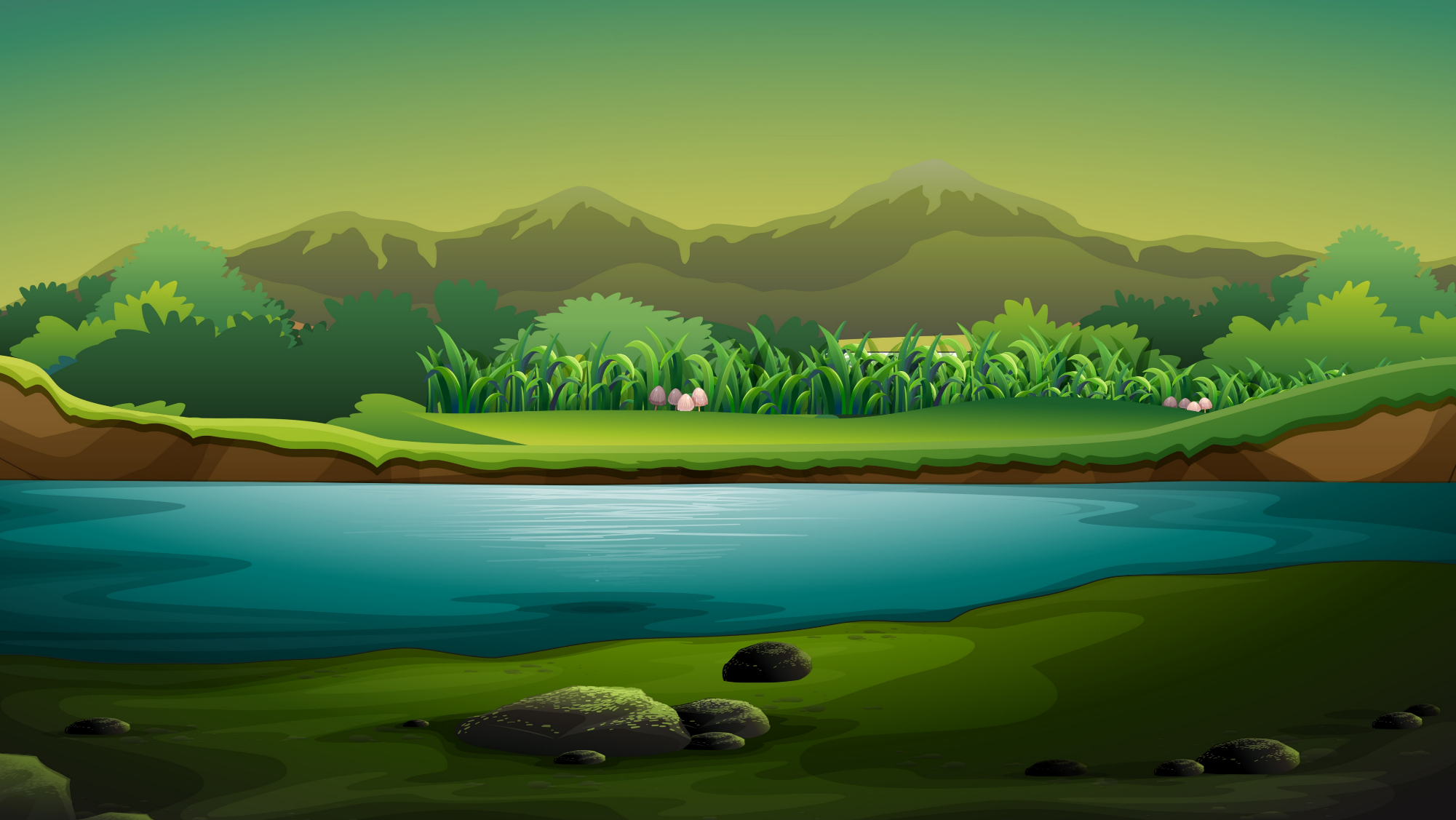 Sedimentieren
Trennverfahren: Sedimentieren
Skizze:
Klick mich für eine Skizze!
Genutzte Eigenschaft: Dichte
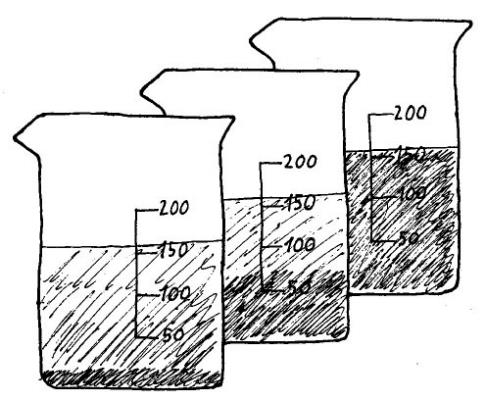 Erläuterung mit Hilfe von Fachbegriffen: 
Lasst euer Gemisch aus Flüssigkeit und Feststoff  solange stehen bis sich ein Teil, das Sediment, abgesetzt hat.
.
zurück
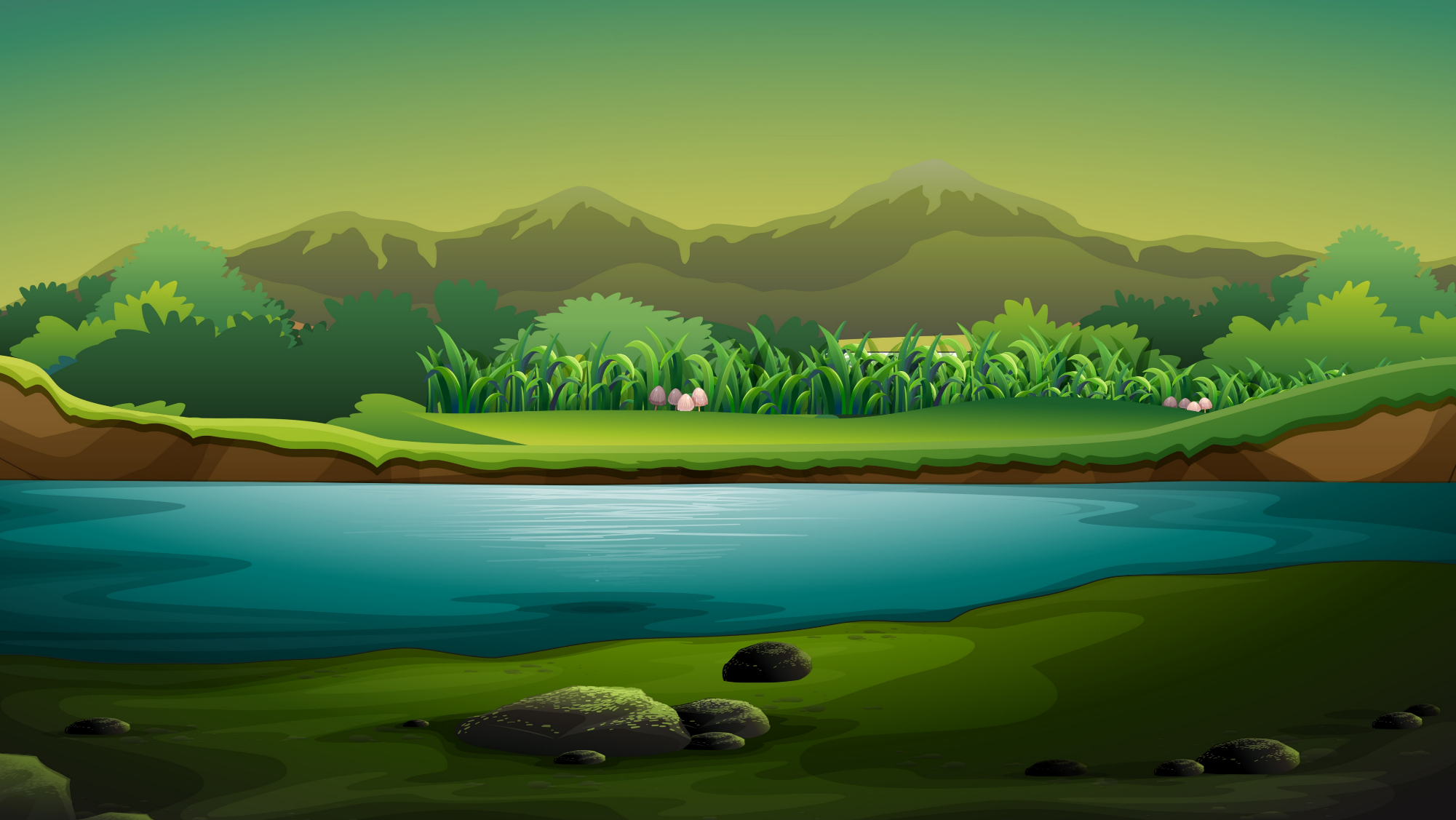 Dekantieren
Trennverfahren: Dekantieren
Skizze:
Klick mich für eine Skizze!
Genutzte Eigenschaft: Dichte
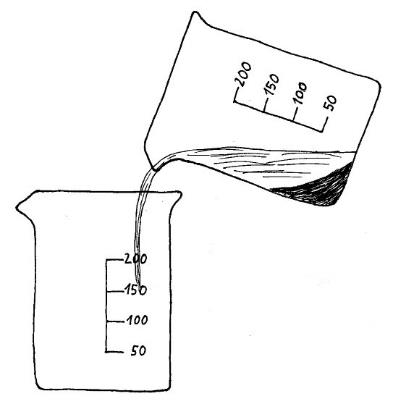 Erläuterung mit Hilfe von Fachbegriffen: 
Lasst euer Gemisch aus Flüssigkeit und Feststoff so lange in Ruhe stehen, bis sich der gesamte Feststoff auf den Boden gesetzt hat. Gießt die Flüssigkeit vorsichtig in ein Becherglas, ohne dass der abgesetzte Feststoff aufgewirbelt wird.
zurück
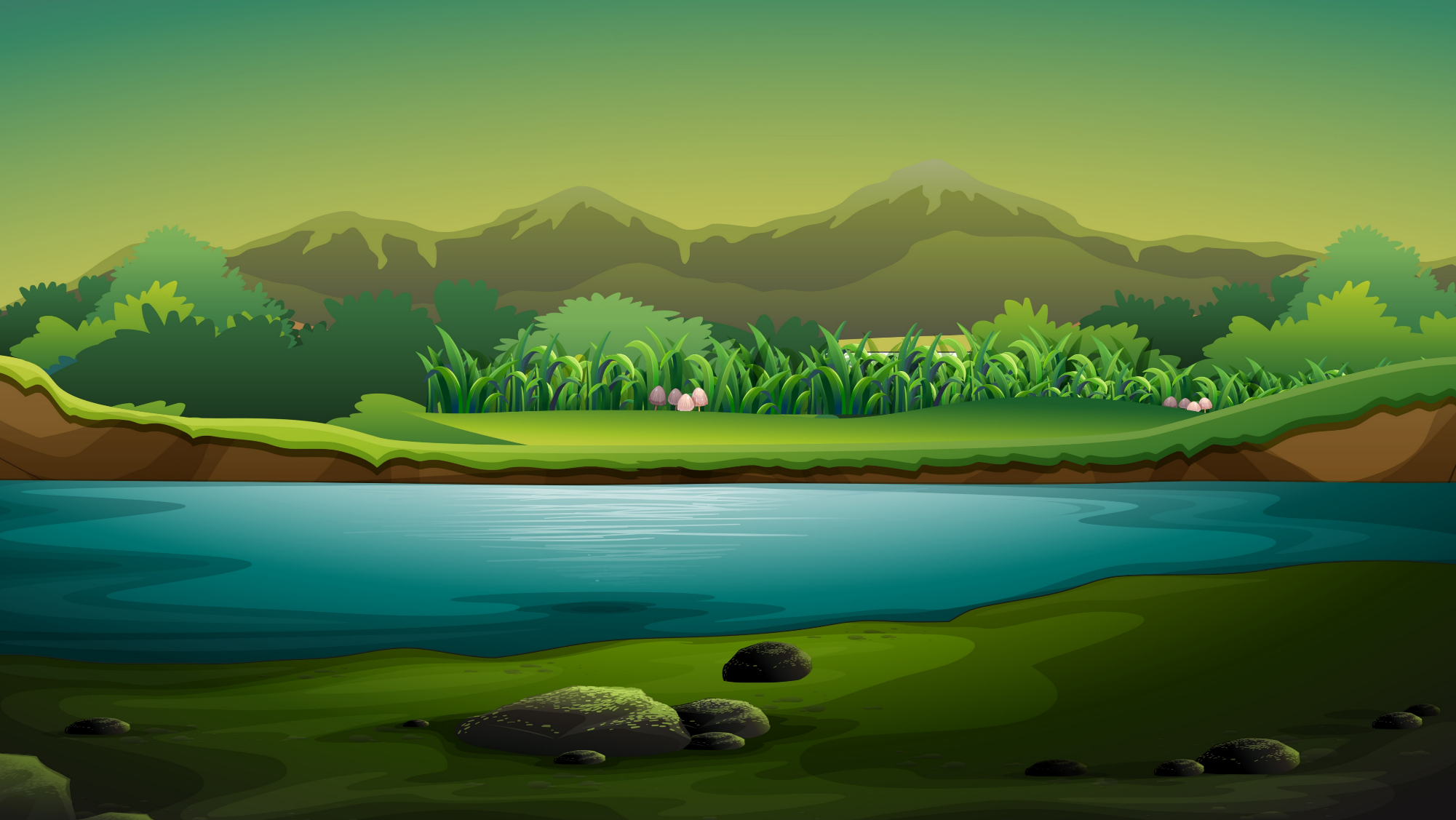 Eindampfen
Trennverfahren: Eindampfen
Skizze:
Klick mich für eine Skizze!
Genutzte Eigenschaft: Siedetemperatur
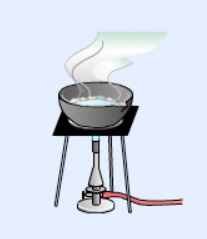 Erläuterung mit Hilfe von Fachbegriffen: 
Legt das Drahtnetz auf den Dreifuß und stelle anschließend den Brenner unter den Dreifuß. Gießt das Salzwasser in ein Becherglas und erhitzt es bis kein Wasser mehr vorhanden ist.
zurück
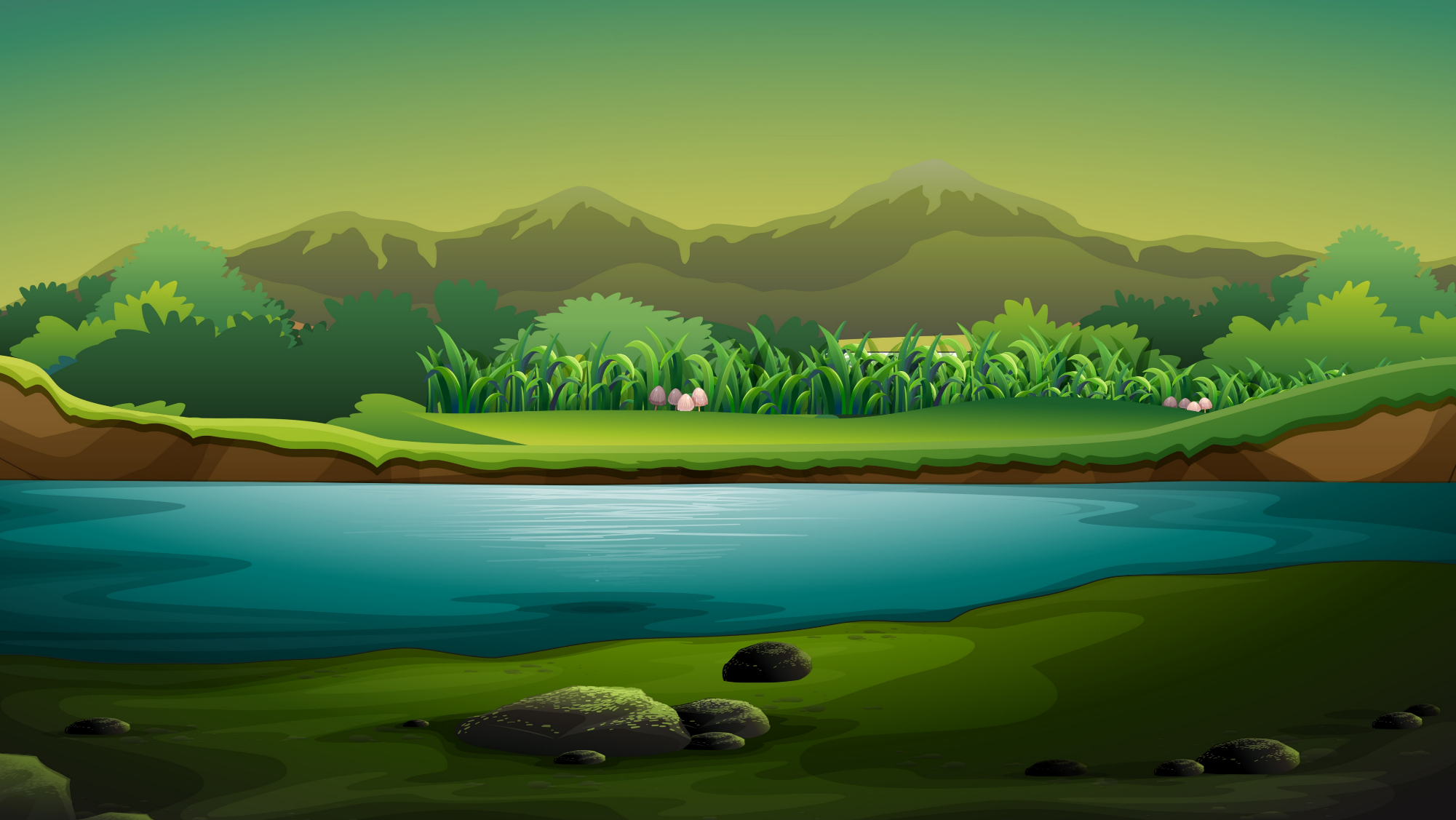 Destillieren
Trennverfahren: Destillieren
Klick mich für eine Skizze!
Genutzte Eigenschaft: Siedetemperatur
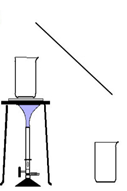 Erläuterung mit Hilfe von Fachbegriffen: 
Legt das Drahtnetz auf den Dreifuß und stellt anschließend den Brenner unter den Dreifuß. Gießt den Urin in ein Becherglas und erhitzt ihn bis zum Sieden. Haltet die Glasplatte schräg über den Dampf und stellt ein zweites Becherglas ans untere Ende der Glasplatte, so dass das Wasser in das saubere Becherglas tropft.
zurück
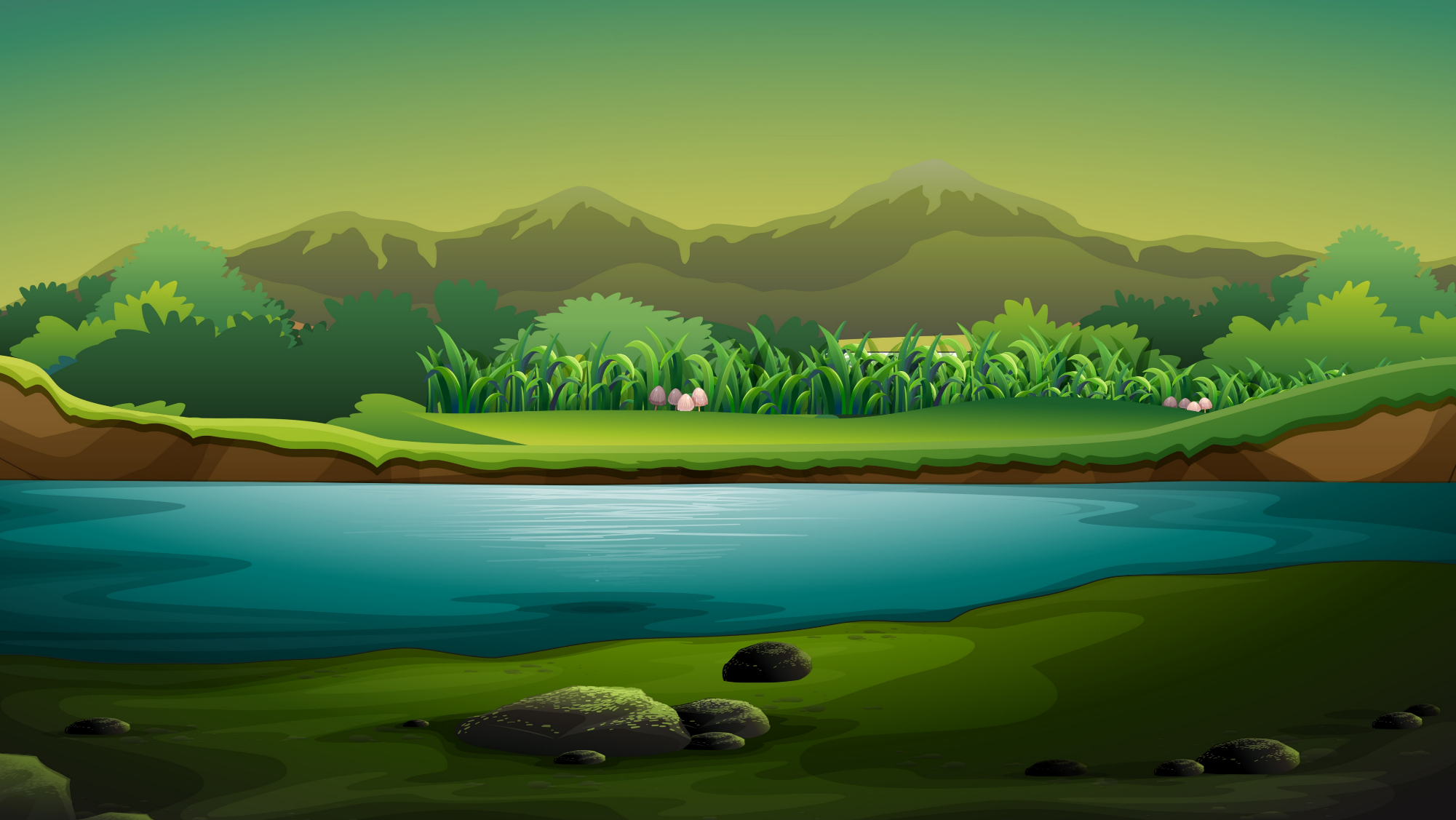 Extrahieren
Trennverfahren: Extrahieren
Genutzte Eigenschaft: Löslichkeit
Erläuterung mit Hilfe von Fachbegriffen: 

Schneidet die Orangenschalen klein und übergießt die kleingeschnittenen Schalen mit Öl oder Alkohol. Drückt die Schalen mit Hilfe des Löffels fest an den Boden. Lasst das Gemisch einige Zeit stehen. Dekantiert die Flüssigkeit von den Schalen ab.
zurück
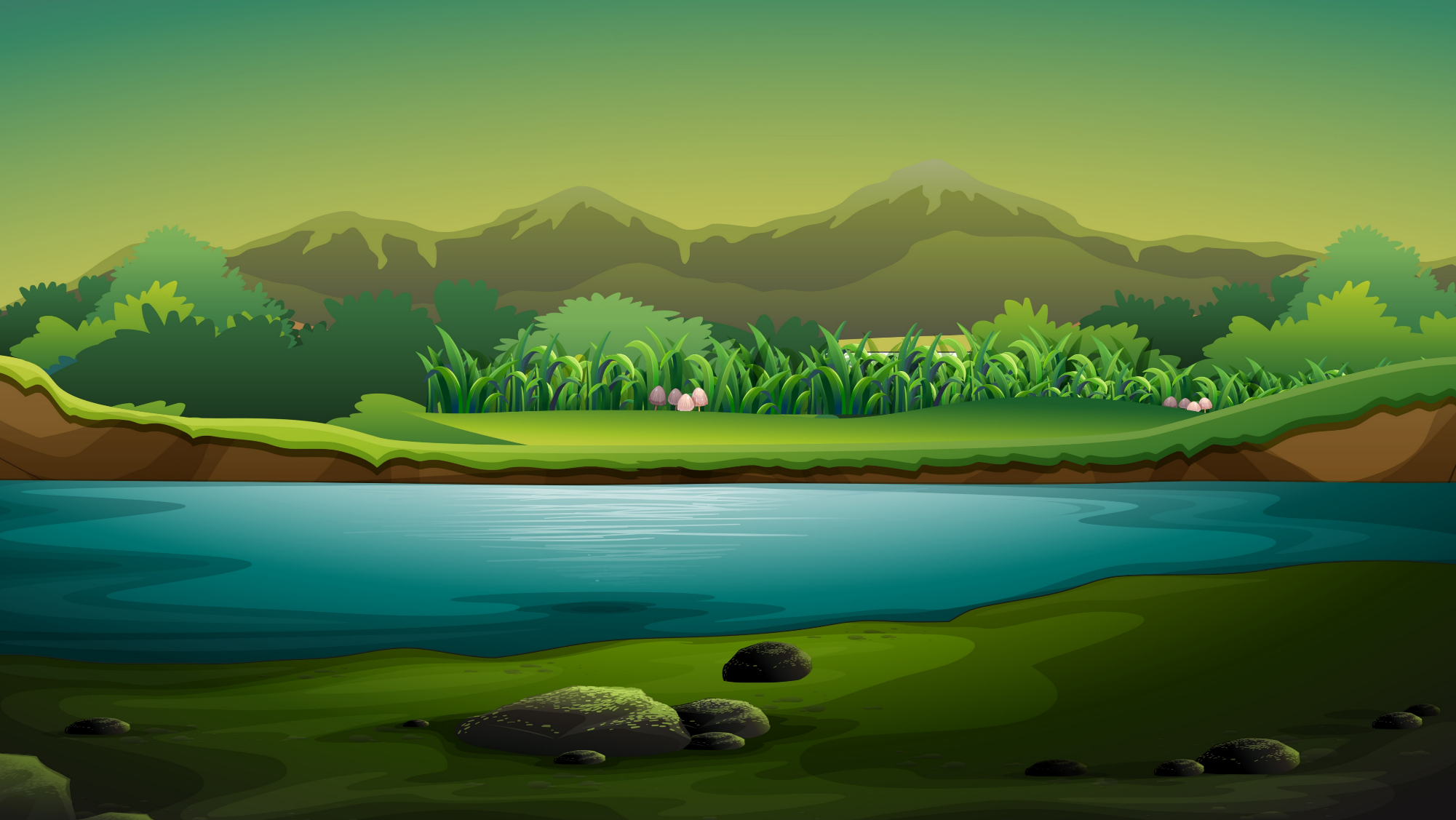 Hier findest du alle großen Hilfen zu den Experimenten auf einen Blick:
Material-vorschläge zum Experiment
Konkrete Versuchs-anleitung
Infos zu Trennverfahren
Überlege dir, welche Materialien du benötigst und welche nicht.
KLICK MICH
KLICK MICH
KLICK MICH
Riesengroße  Hilfe
Kleine Hilfe
Experiment beendet?
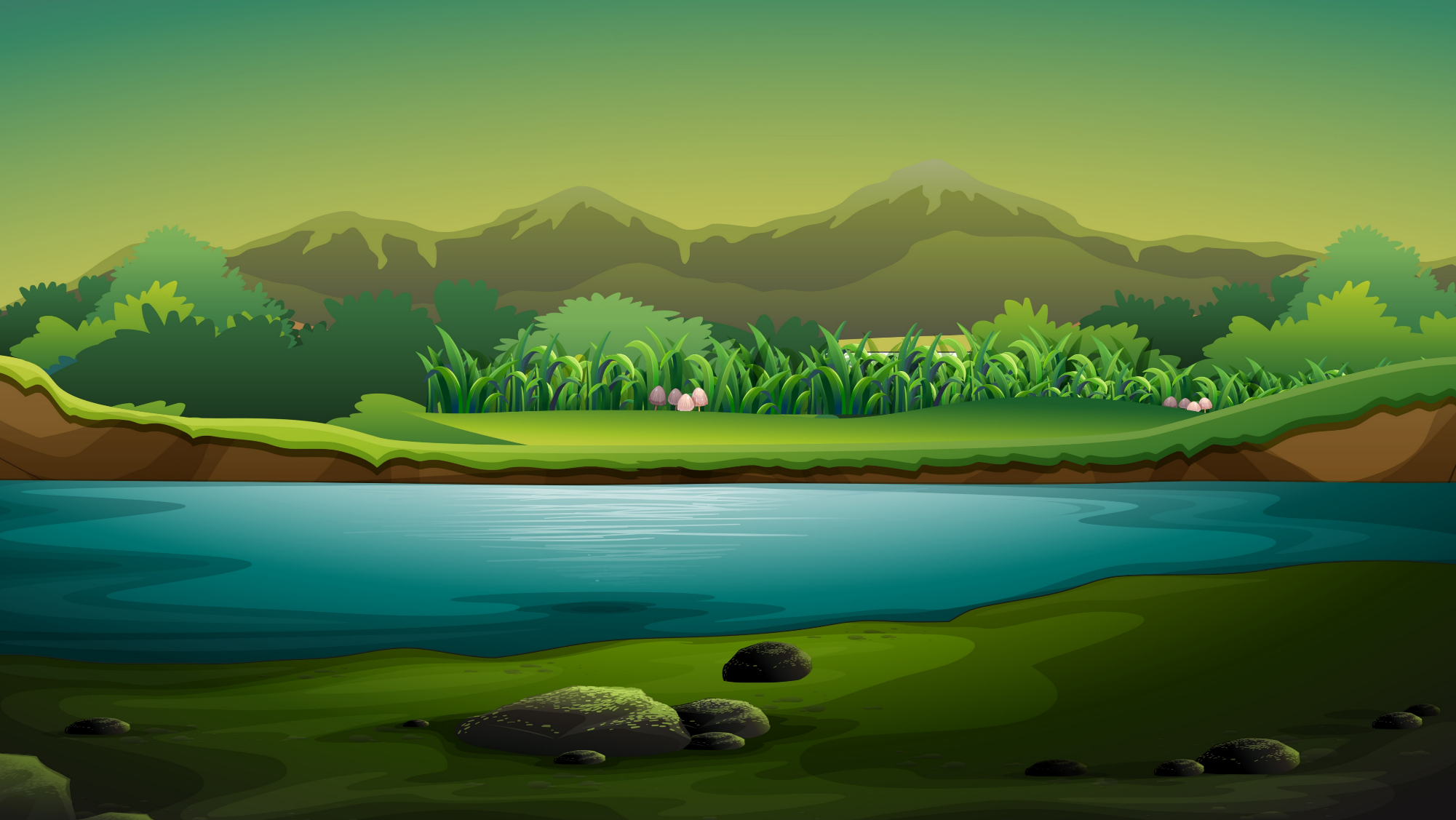 Beim Filtrieren wird ein Gemisch aus einer Flüssigkeit und einem Feststoff getrennt. Ein Filter ist ein weiches Papier mit extrem kleinen Löchern. Je nach Filter können die Löcher unterschiedlich klein sein.
Beim Sedimentieren wird ein Stoffgemisch aufgrund der unterschiedlichen Dichten getrennt. Der Feststoff mit der höheren Dichte setzt sich am Boden des Gefäßes ab.
Beim Eindampfen wird ein Gemisch aus einem Feststoff und einer Flüssigkeit getrennt. Das Gemisch wird so lange erhitzt, bis die Flüssigkeit verdampft ist. Der Feststoff bleibt zurück.
Die Stoffe bestehen aus unterschiedlich großen Teilchen. Im Sieb befinden sich kleine Löcher. Kleine Teilchen können diese passieren, Große bleiben im Sieb zurück.
Beim Sortieren wird ein Gemisch aus zwei Feststoffen getrennt, indem z.B. mit einer Pinzette einer der beiden Feststoffe herausgesucht wird.
Eindampfen
Dekantieren
Sedimentieren
Sortieren
Filtrieren
Sieben
Zurück zu den Hilfen
Beim Dekantieren wird ein Stoffgemisch aufgrund der unterschiedlichen Dichte getrennt.
Die Flüssigkeit wird abgegossen, der feste Stoff bleibt im Ausgussgefäß zurück.
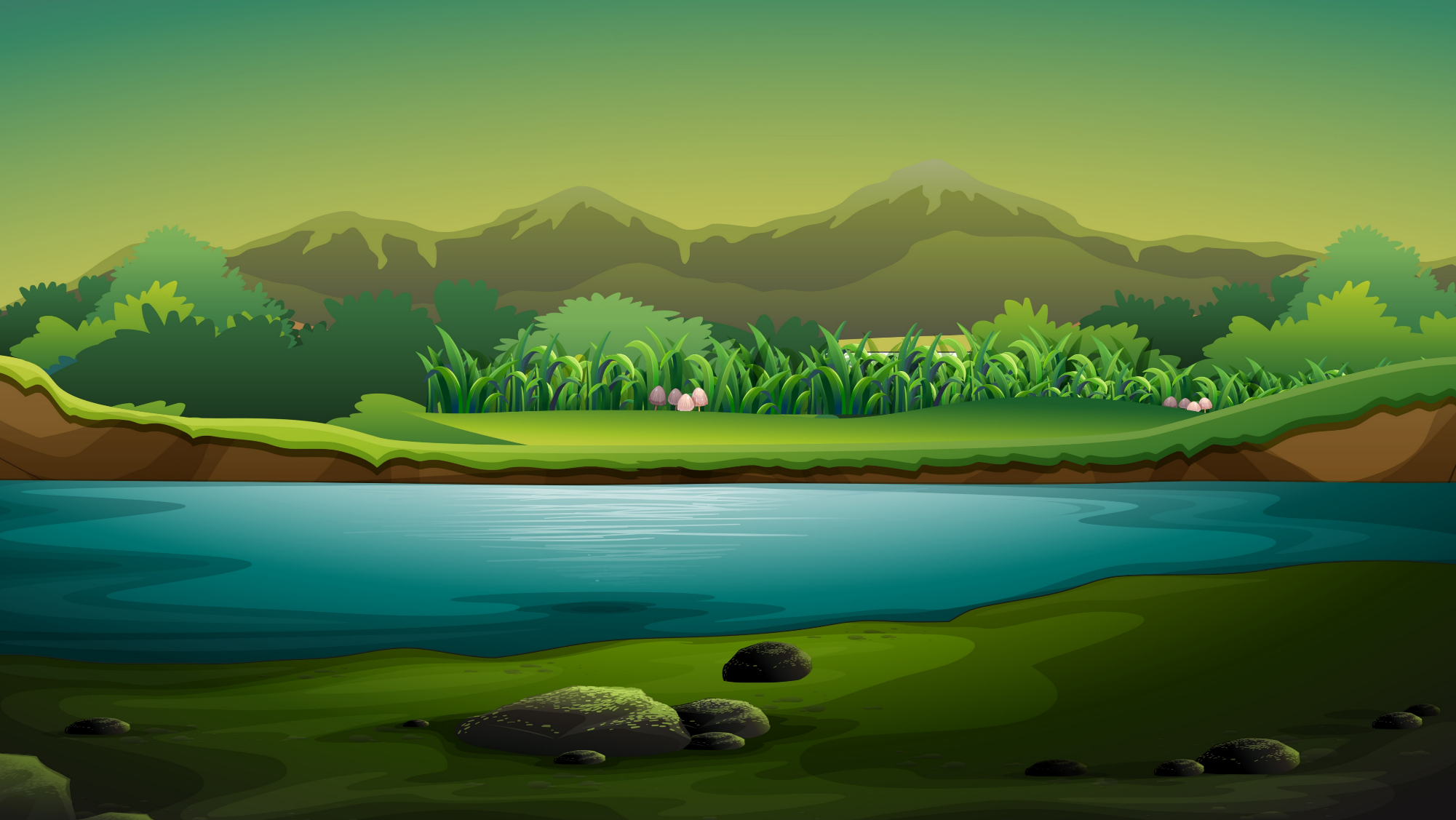 Becherglas, Gasbrenner, Dreifuss, Drahtnetz, Glasstab
Filterpapier, Trichter, Bechergläser,
Glasstab
Sieb, Becherglas, Glasstab,
Löffelspatel
Eindampfen
Dekantieren
Pinzette, Becherglas
Sedimentieren
Sortieren
Filtrieren
Sieben
Bechergläser
Zurück zu den Hilfen
Bechergläser
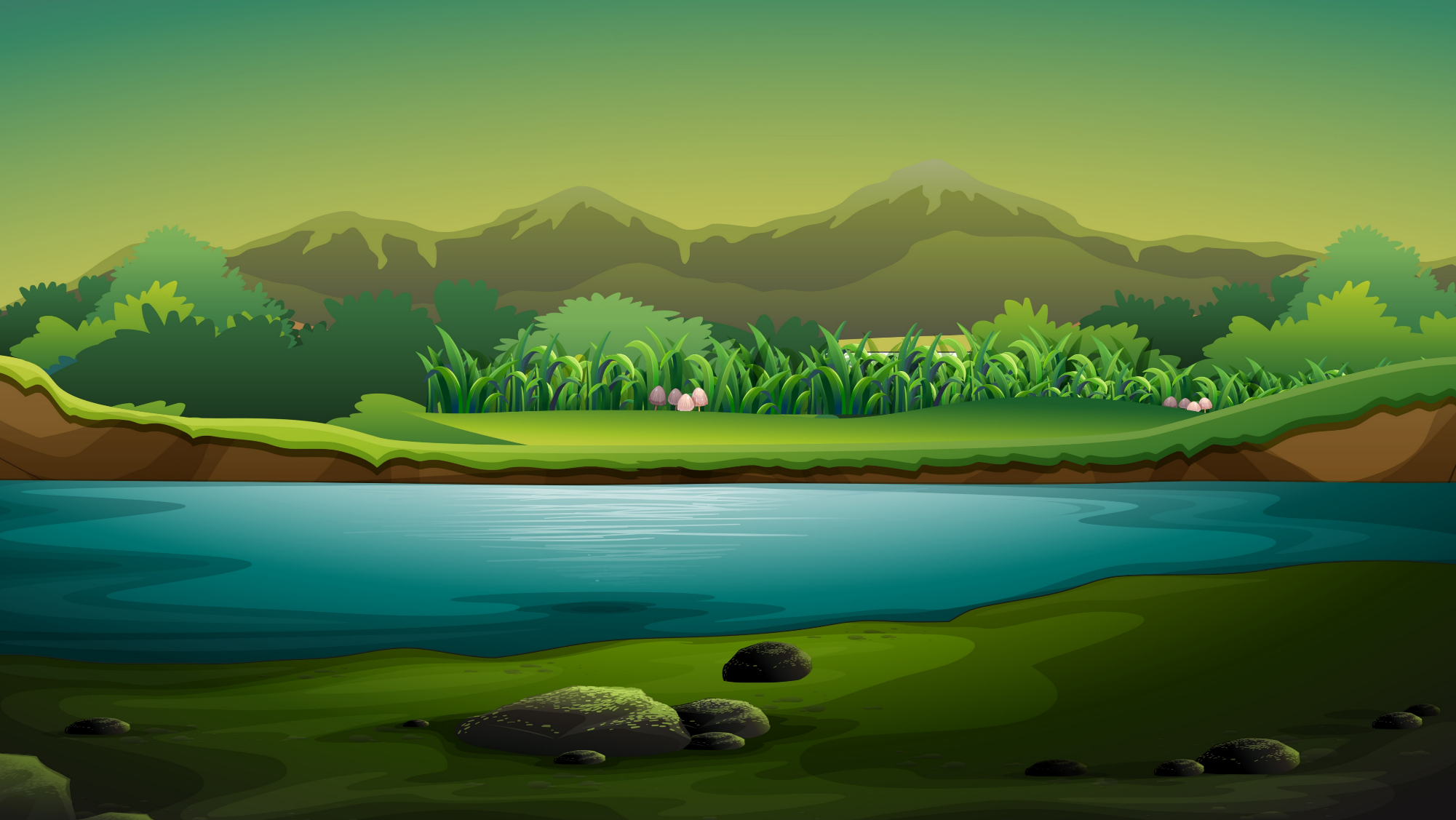 Eindampfen
Dekantieren
Sedimentieren
Sortieren
Filtrieren
Sieben
Zurück zu den Hilfen
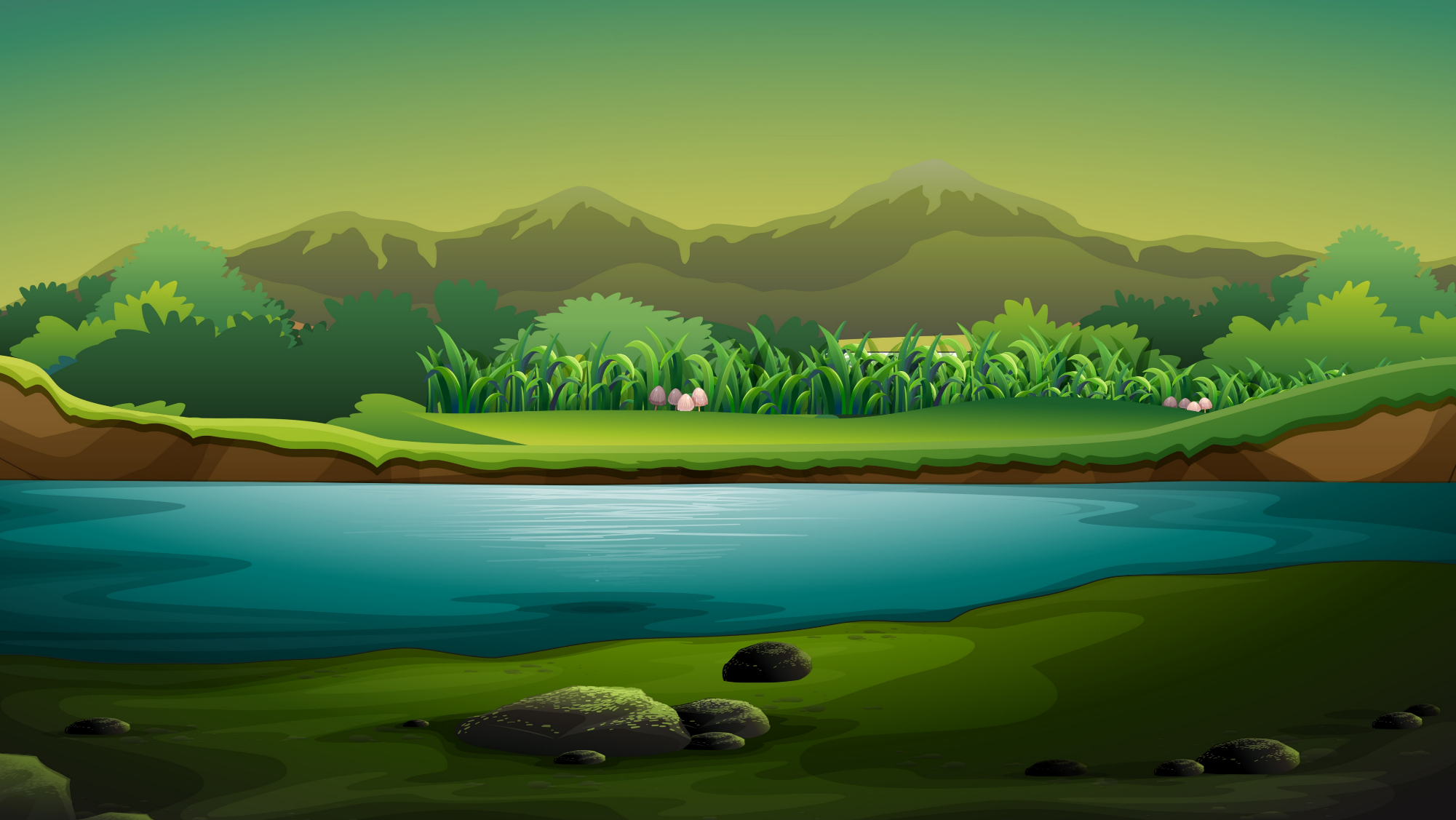 Sieben
Trennverfahren: Sieben
Skizze:
Klick mich für eine Skizze!
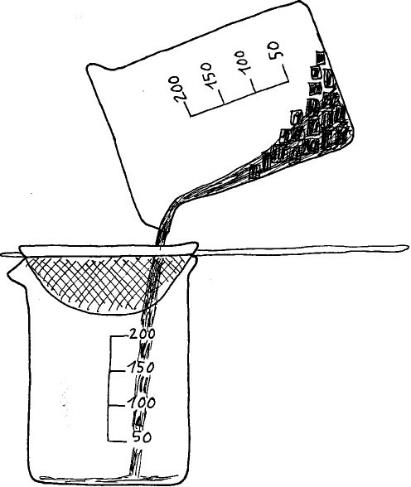 Genutzte Eigenschaft: Teilchengröße
Versuchsanleitung: 

Setzt das Sieb auf das leere Becherglas. Schüttet euer Gemisch durch das Sieb.
zurück
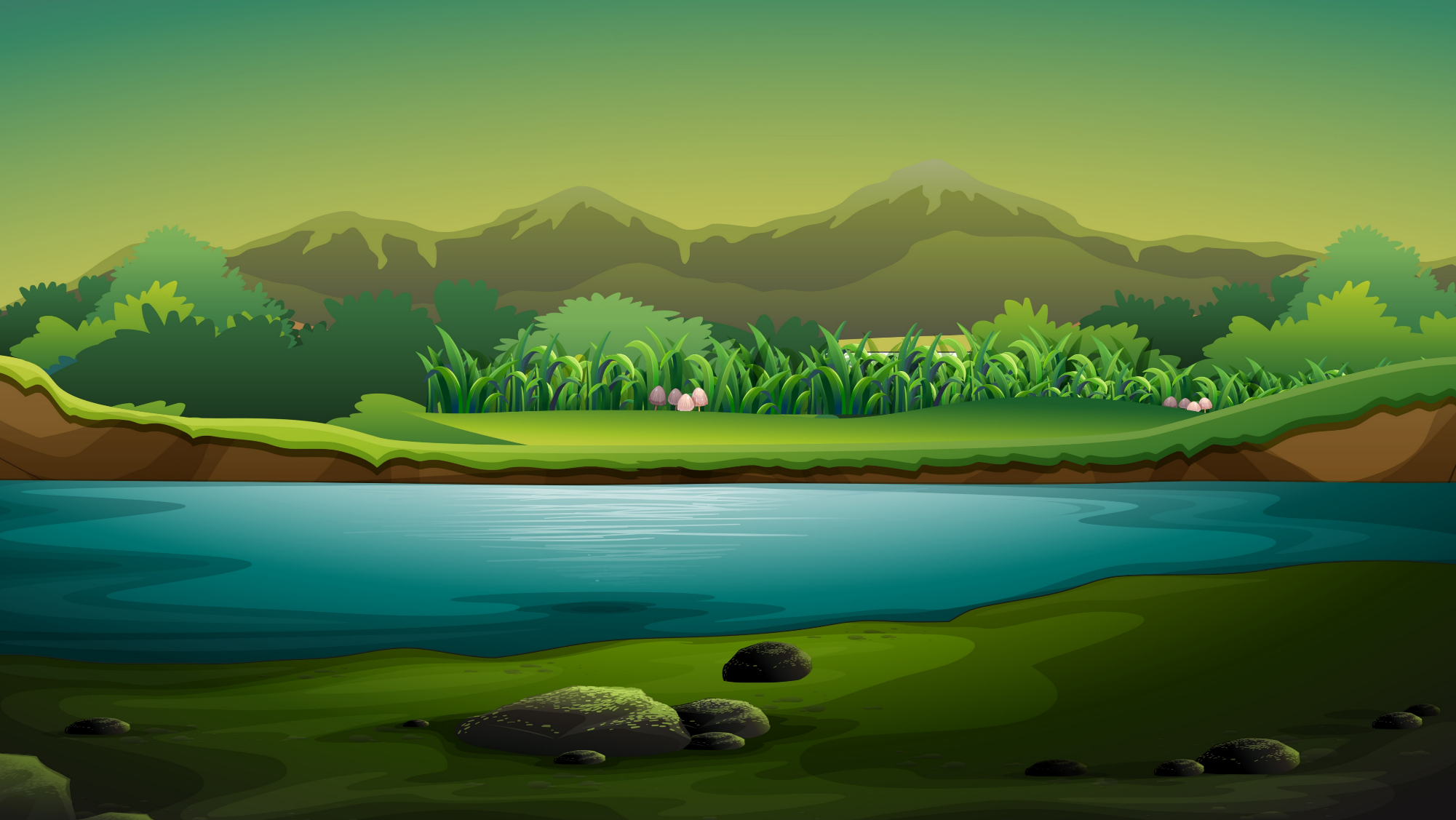 Sortieren
Trennverfahren: Sortieren
Skizze:
Klick mich für eine Skizze!
Genutzte Eigenschaft: Teilchengröße
Versuchsanleitung : 
Schüttet euer Gemisch auf den Teller und trennt mit Hilfe der Pinzette die unterschiedlichen Stoffe von einander
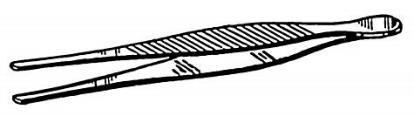 zurück
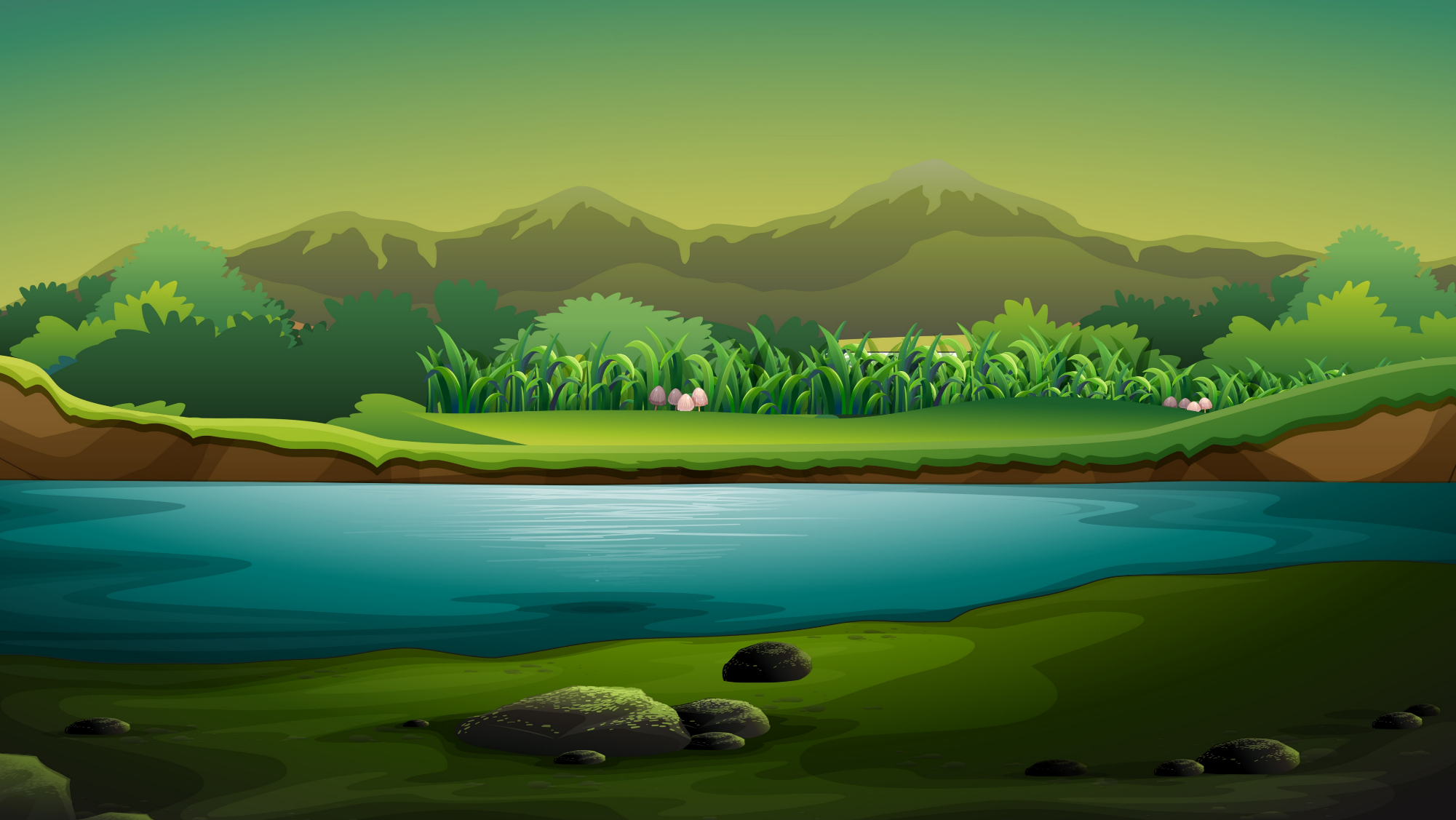 Filtrieren
Trennverfahren: Filtrieren
Skizze:
Klick mich für eine Skizze!
Genutzte Eigenschaft: Teilchengröße
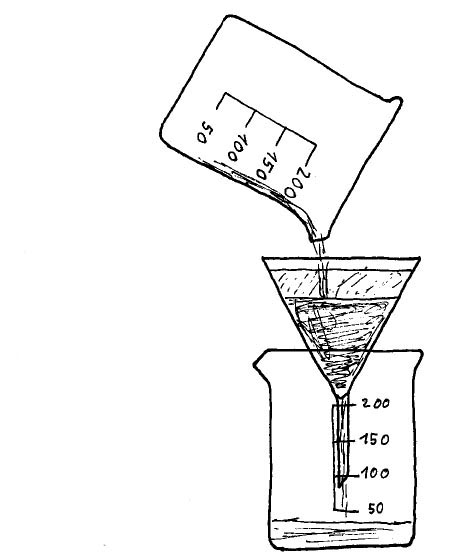 Erläuterung mit Hilfe von Fachbegriffen: 
Legt einen gefalteten Filter in den Trichter. Setzt den Trichter auf ein Becherglas und schüttet euer Gemisch langsam in den Filter.
zurück
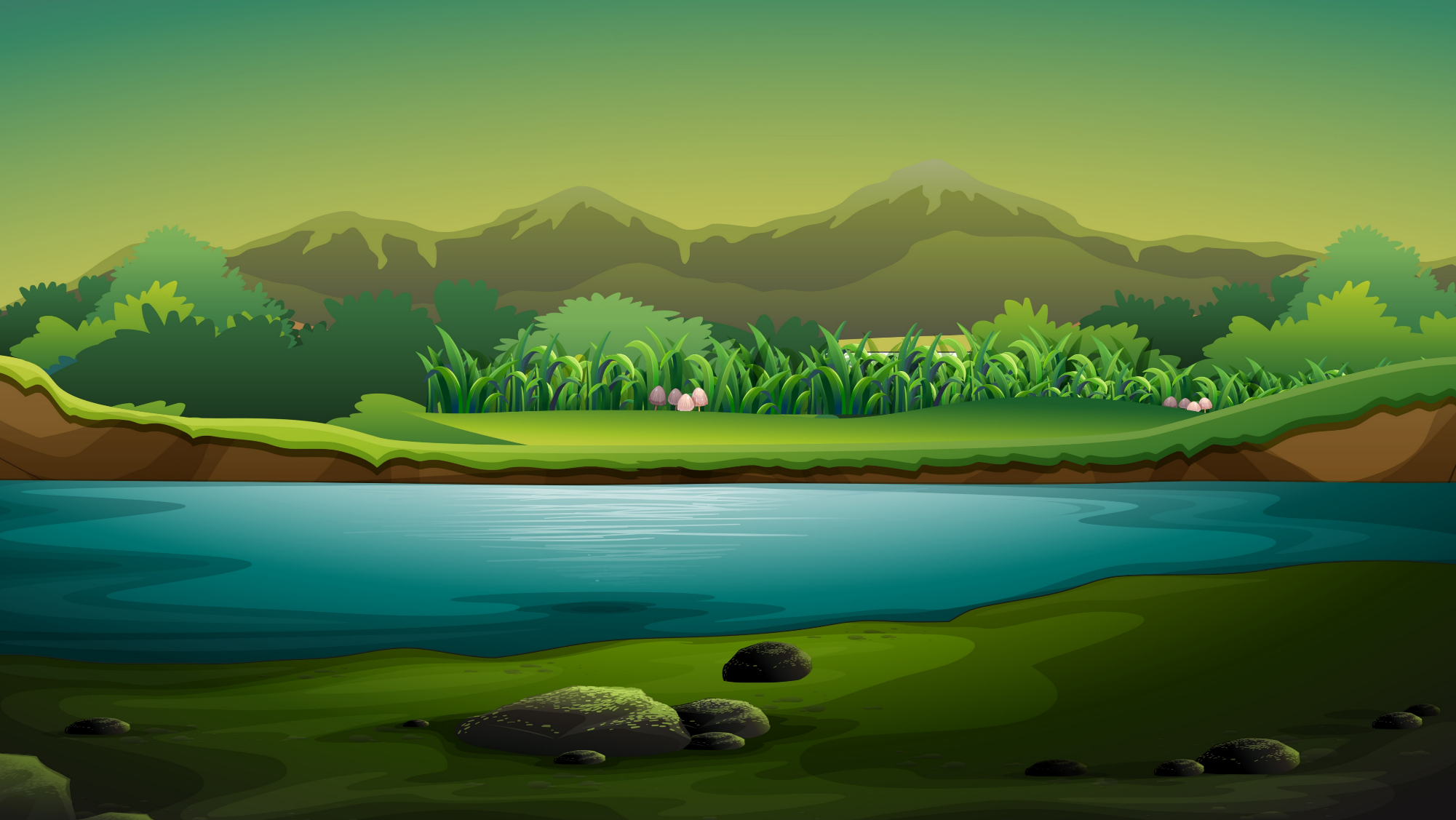 Sedimentieren
Trennverfahren: Sedimentieren
Skizze:
Klick mich für eine Skizze!
Genutzte Eigenschaft: Dichte
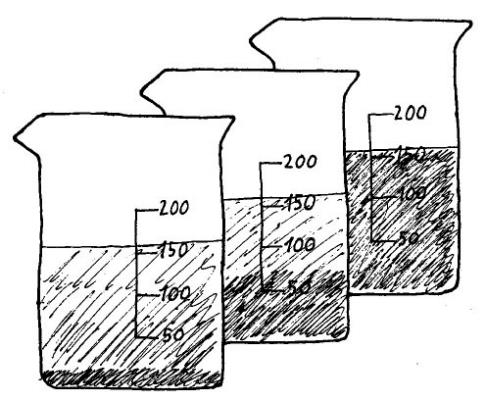 Erläuterung mit Hilfe von Fachbegriffen: 
Lasst euer Gemisch aus Flüssigkeit und Feststoff  solange stehen bis sich ein Teil, das Sediment, abgesetzt hat.
.
zurück
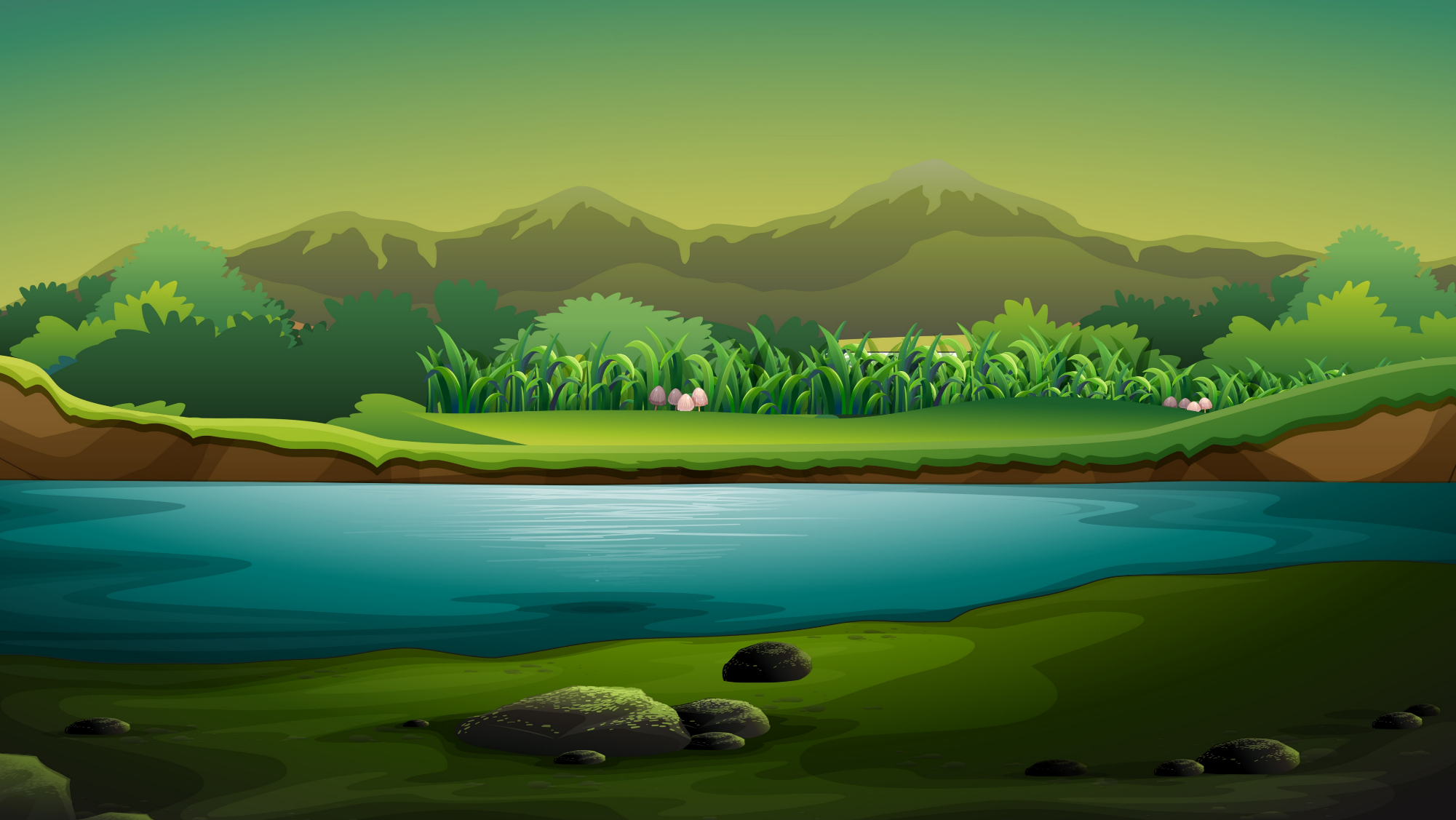 Dekantieren
Trennverfahren: Dekantieren
Skizze:
Klick mich für eine Skizze!
Genutzte Eigenschaft: Dichte
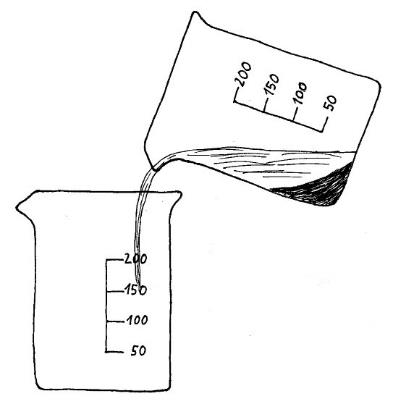 Erläuterung mit Hilfe von Fachbegriffen: 
Lasst euer Gemisch aus Flüssigkeit und Feststoff so lange in Ruhe stehen, bis sich der gesamte Feststoff auf den Boden gesetzt hat. Gießt die Flüssigkeit vorsichtig in ein Becherglas, ohne dass der abgesetzte Feststoff aufgewirbelt wird.
zurück
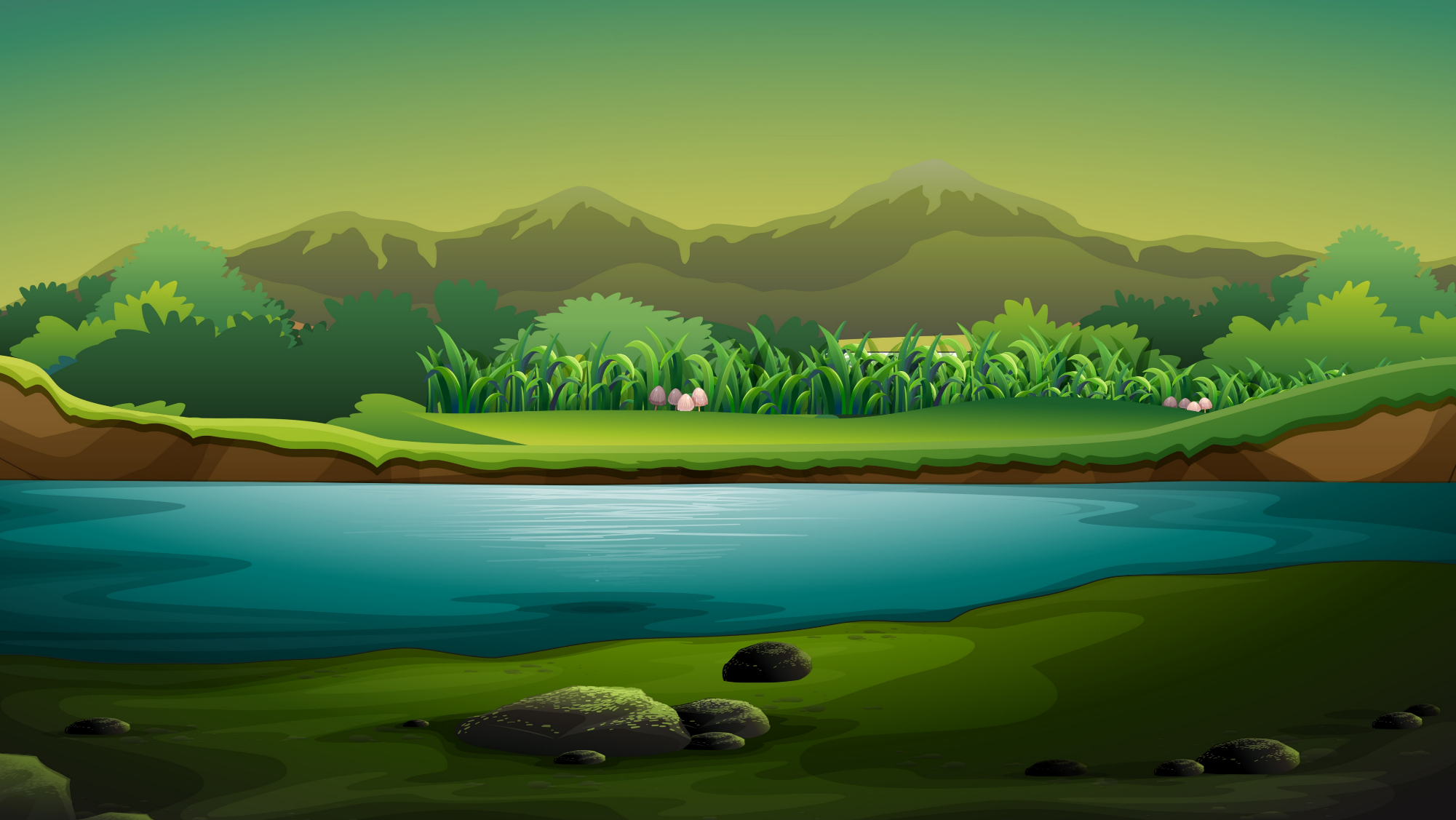 Eindampfen
Trennverfahren: Eindampfen
Skizze:
Klick mich für eine Skizze!
Genutzte Eigenschaft: Siedetemperatur
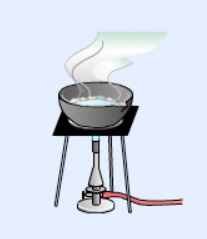 Erläuterung mit Hilfe von Fachbegriffen: 
Legt das Drahtnetz auf den Dreifuß und stelle anschließend den Brenner unter den Dreifuß. Gießt das Salzwasser in ein Becherglas und erhitzt es bis kein Wasser mehr vorhanden ist.
zurück
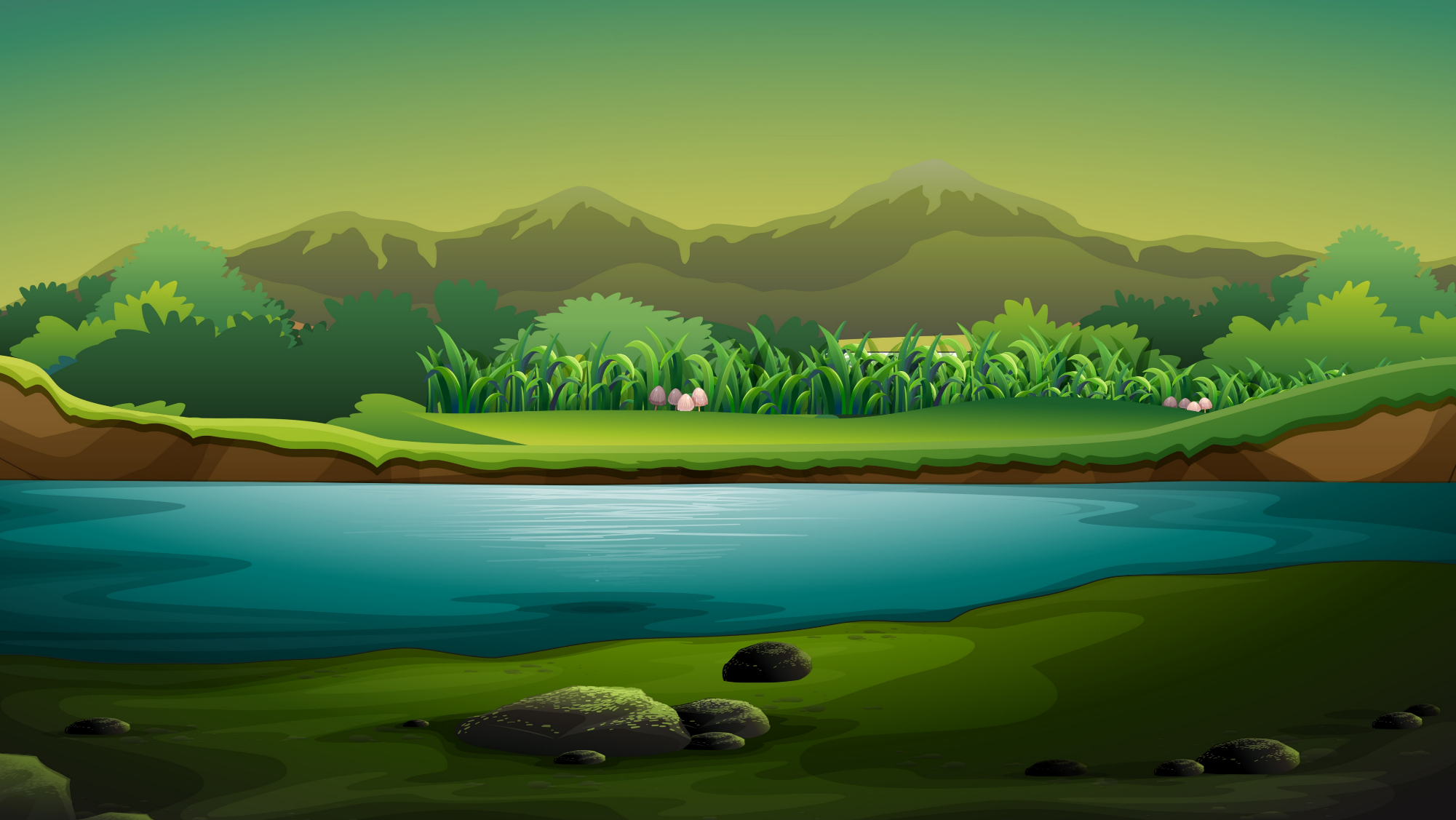 Erklärt Jana in einer WhatsApp, wie sie ihr Problem lösen kann.
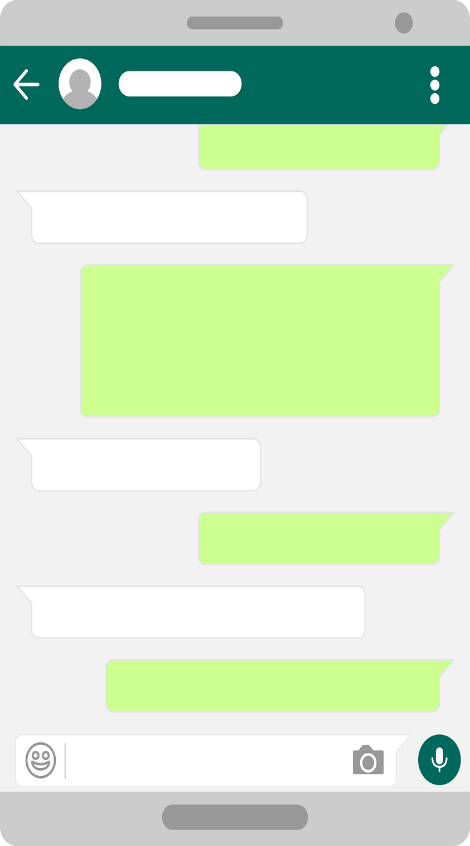 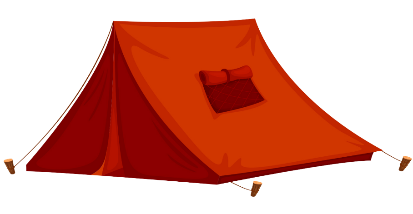 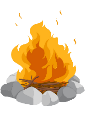 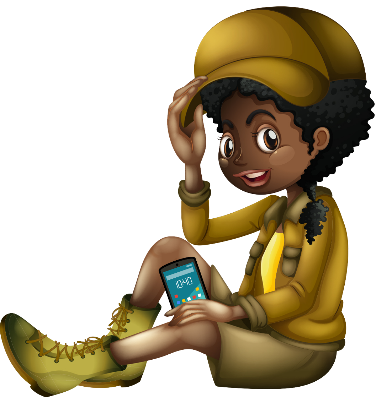 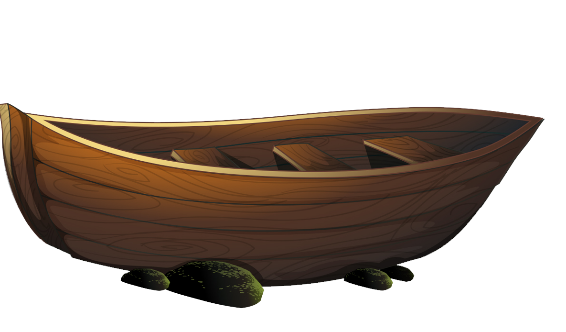 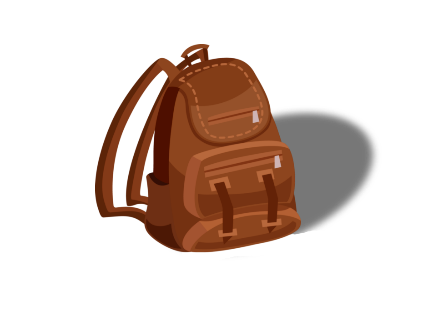 Buddy-Book
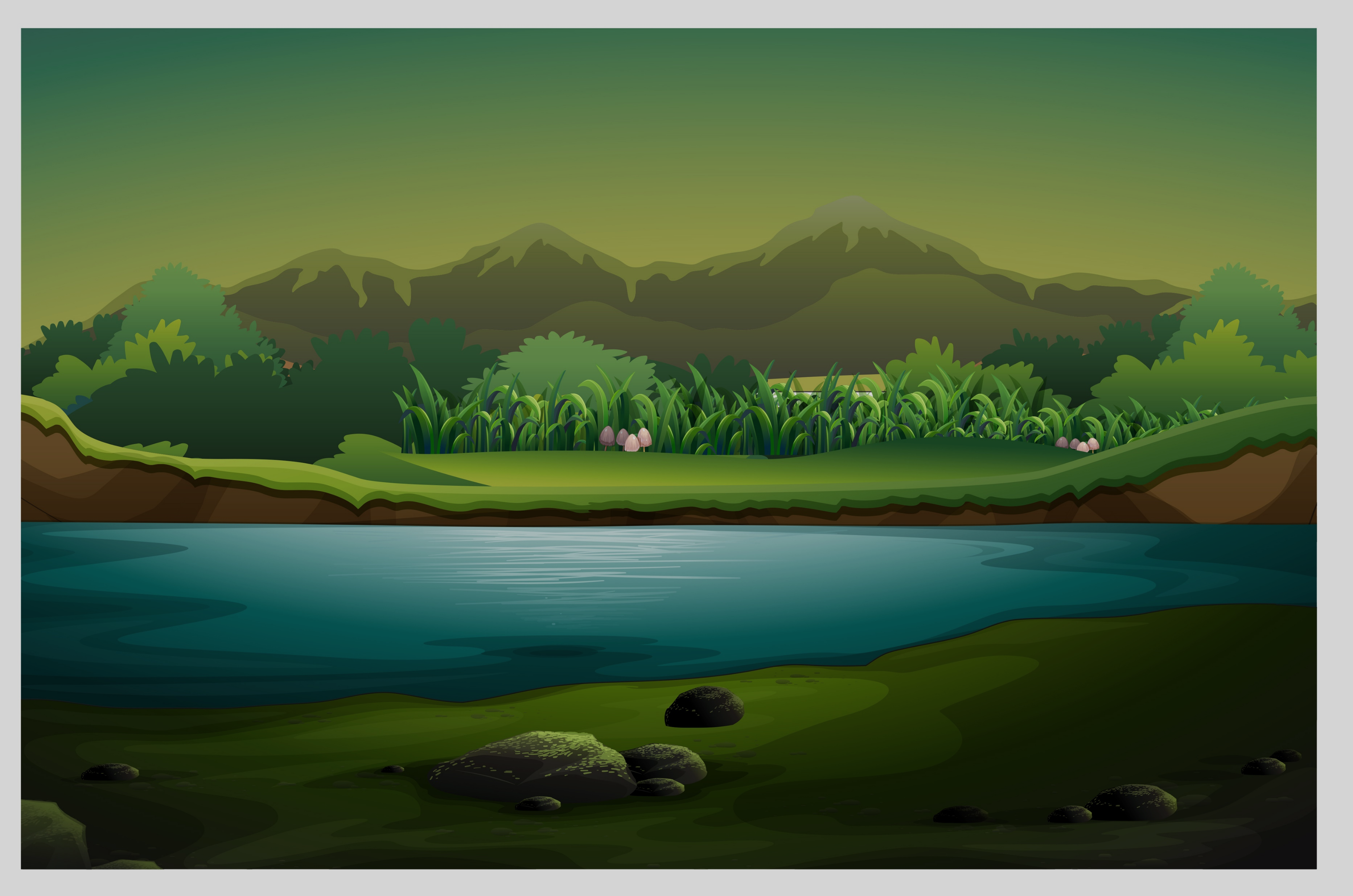 Tag 6 ist geschafft. 
Zum Glück ist Janas Urlaub beendet und dein Job damit erledigt.
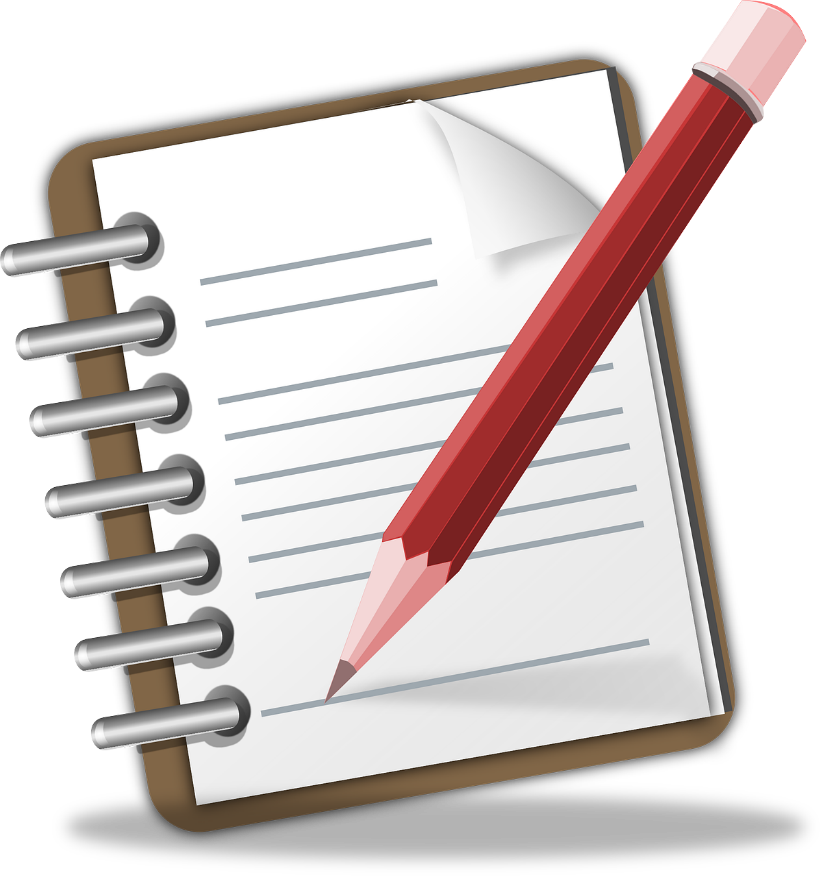 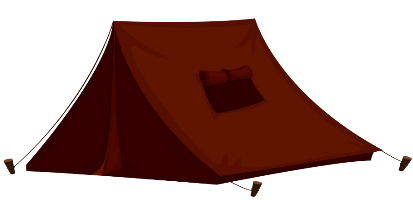 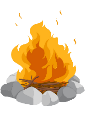 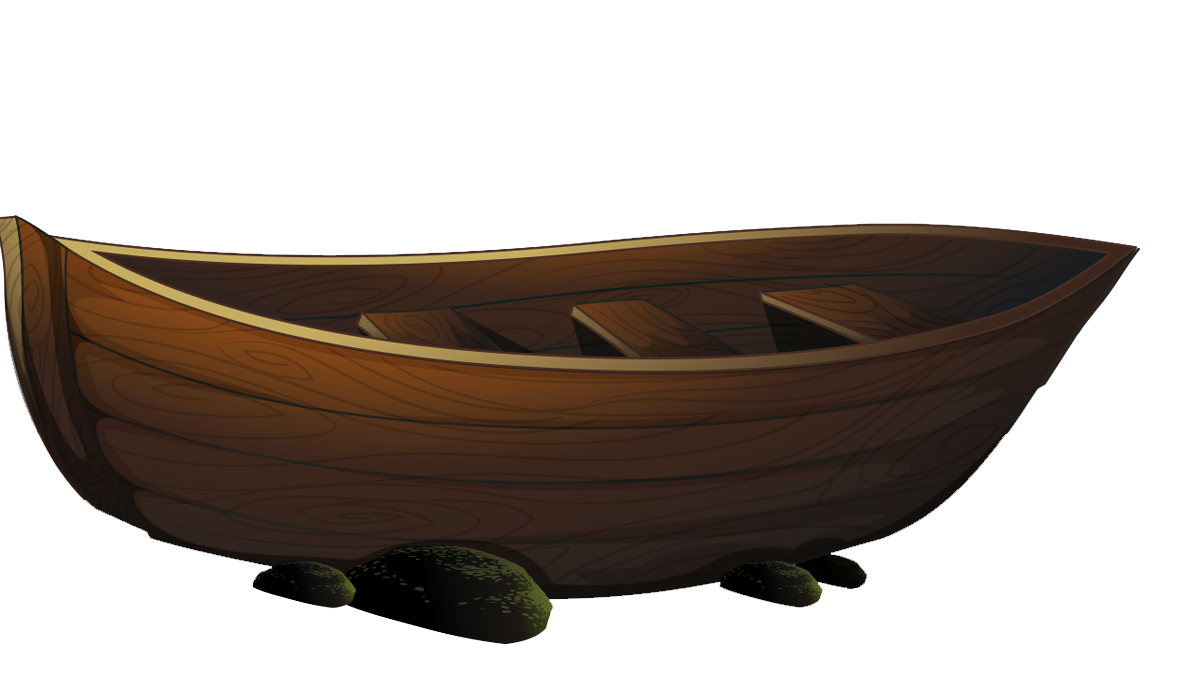